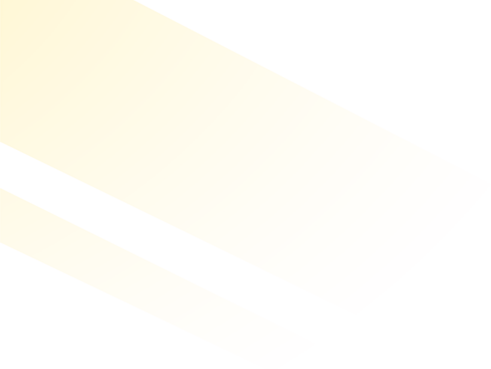 V
I
Ế
T
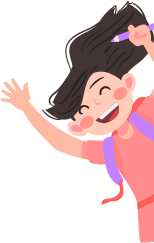 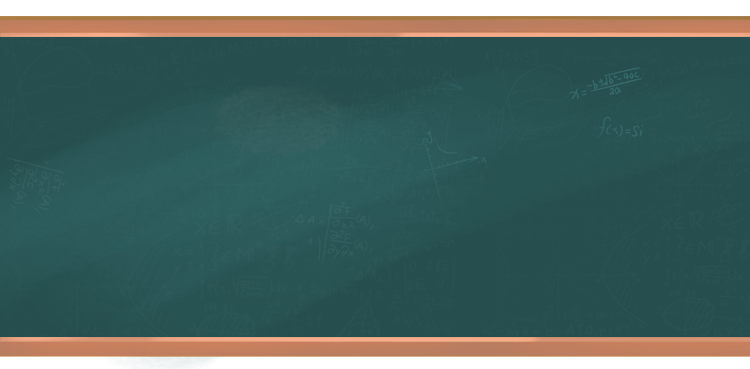 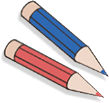 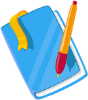 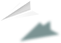 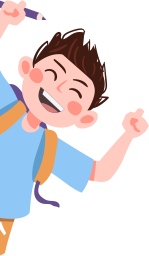 VIẾT ĐOẠN VĂN GHI LẠI CẢM NGHĨ VỀ MỘT 
BÀI THƠ TỰ DO
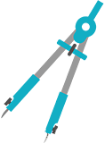 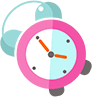 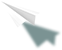 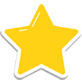 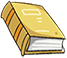 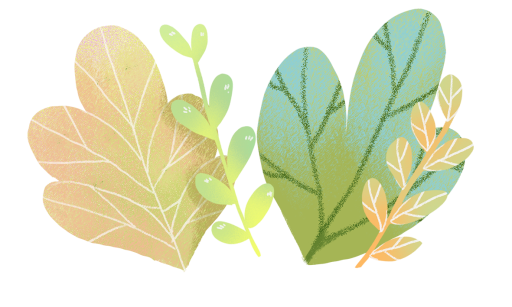 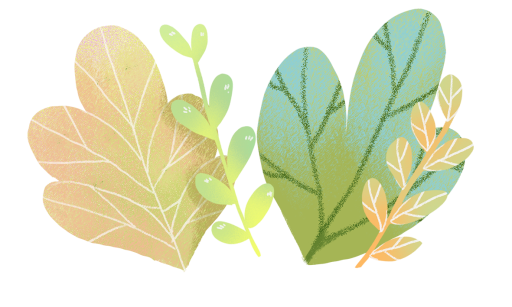 [Speaker Notes: 0981.713.891]
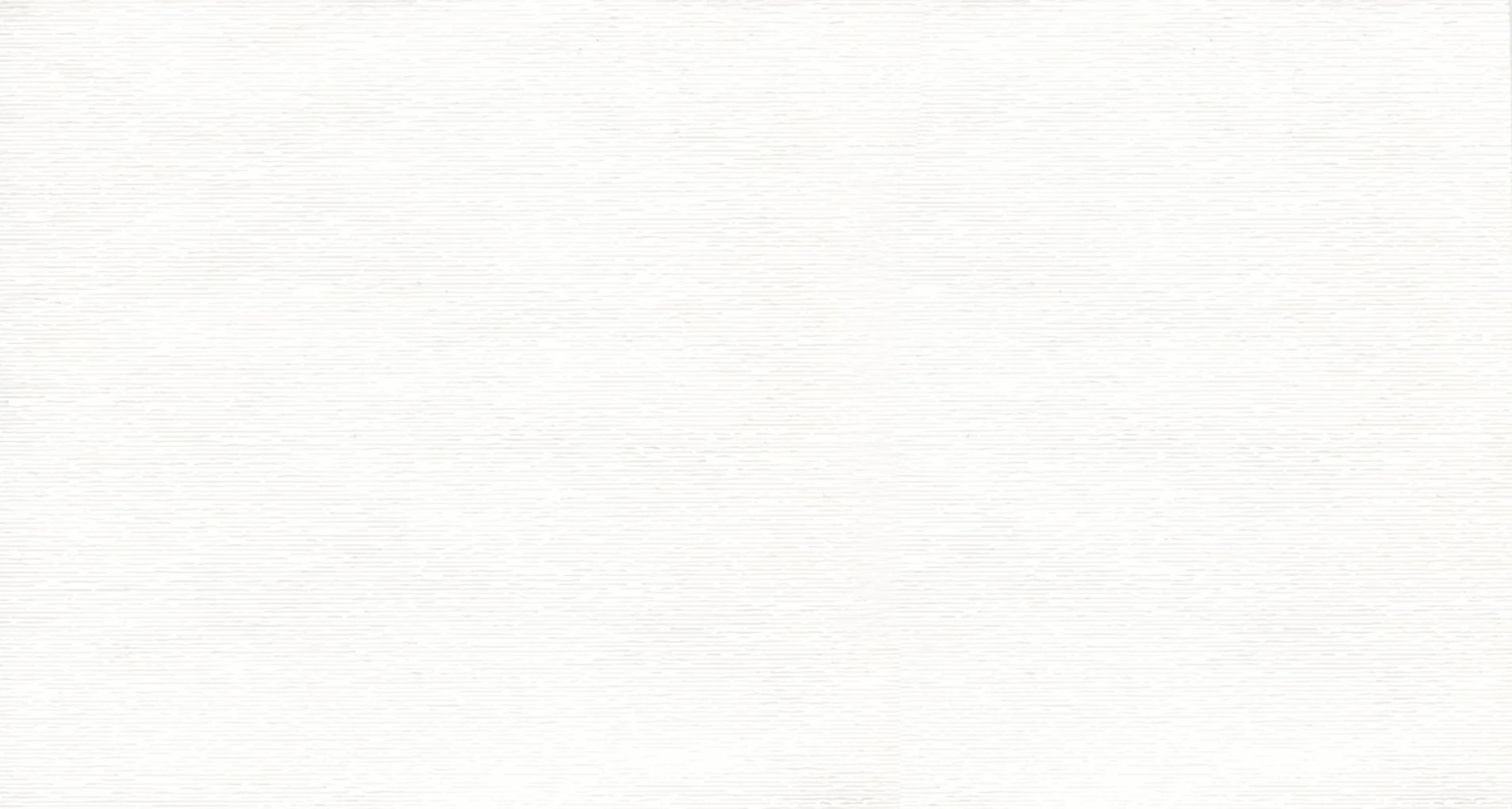 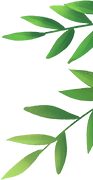 Hoạt động mở đầu
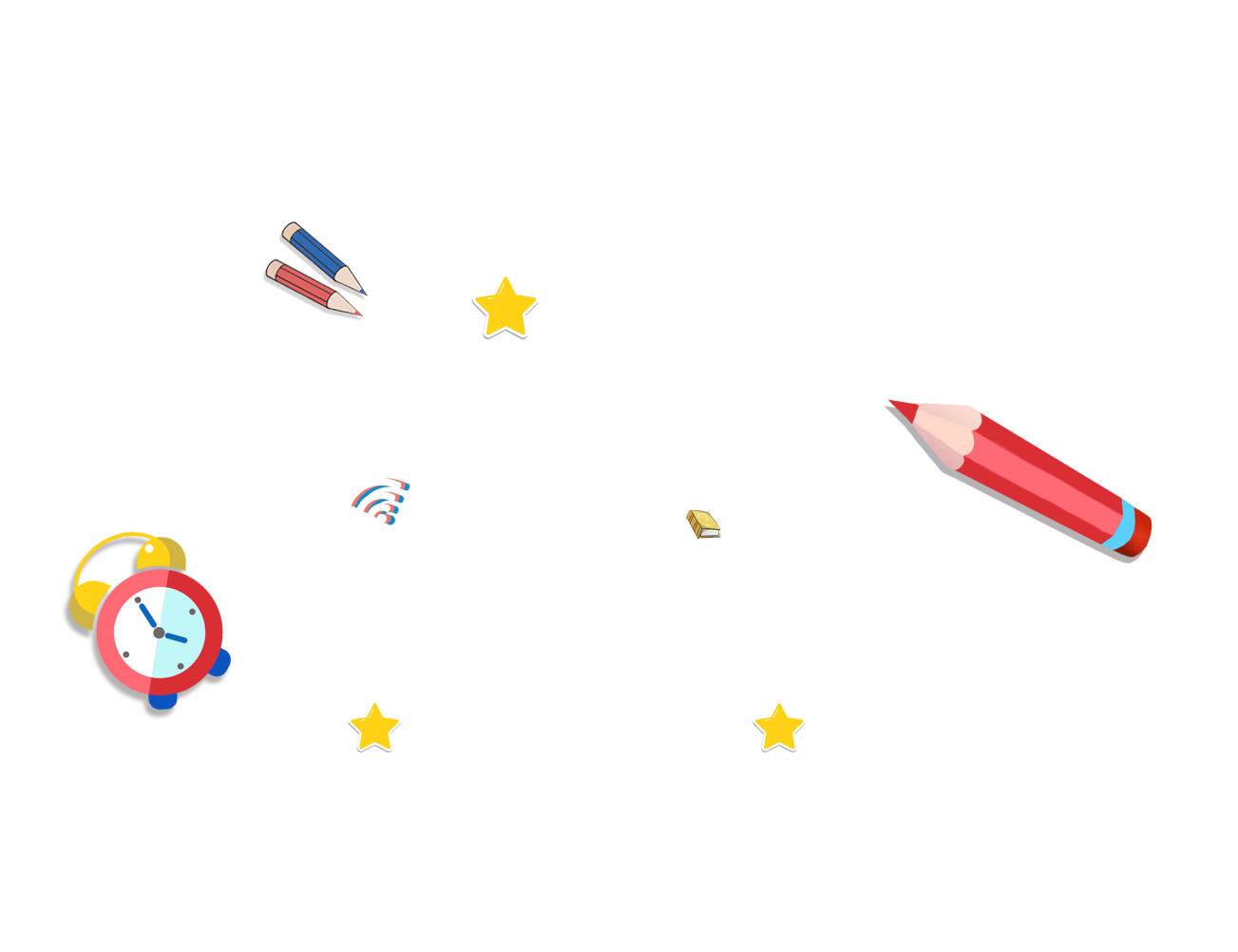 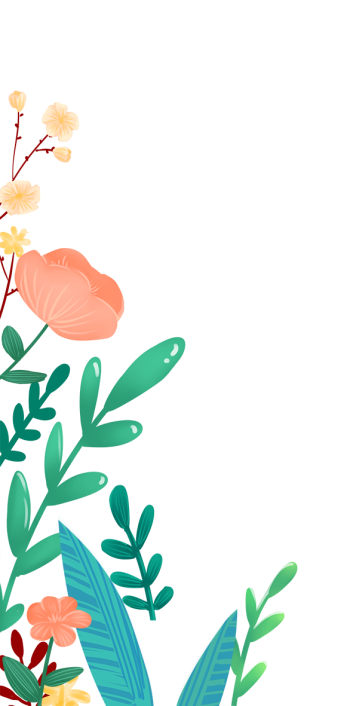 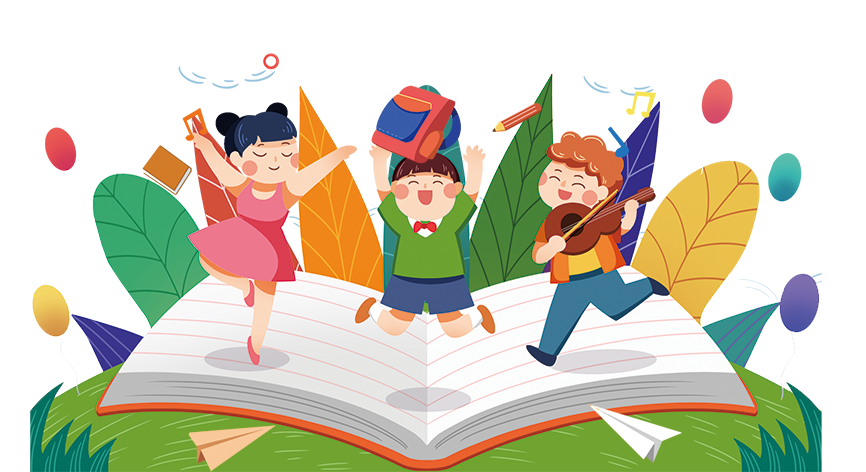 Hoạt động mở đầu
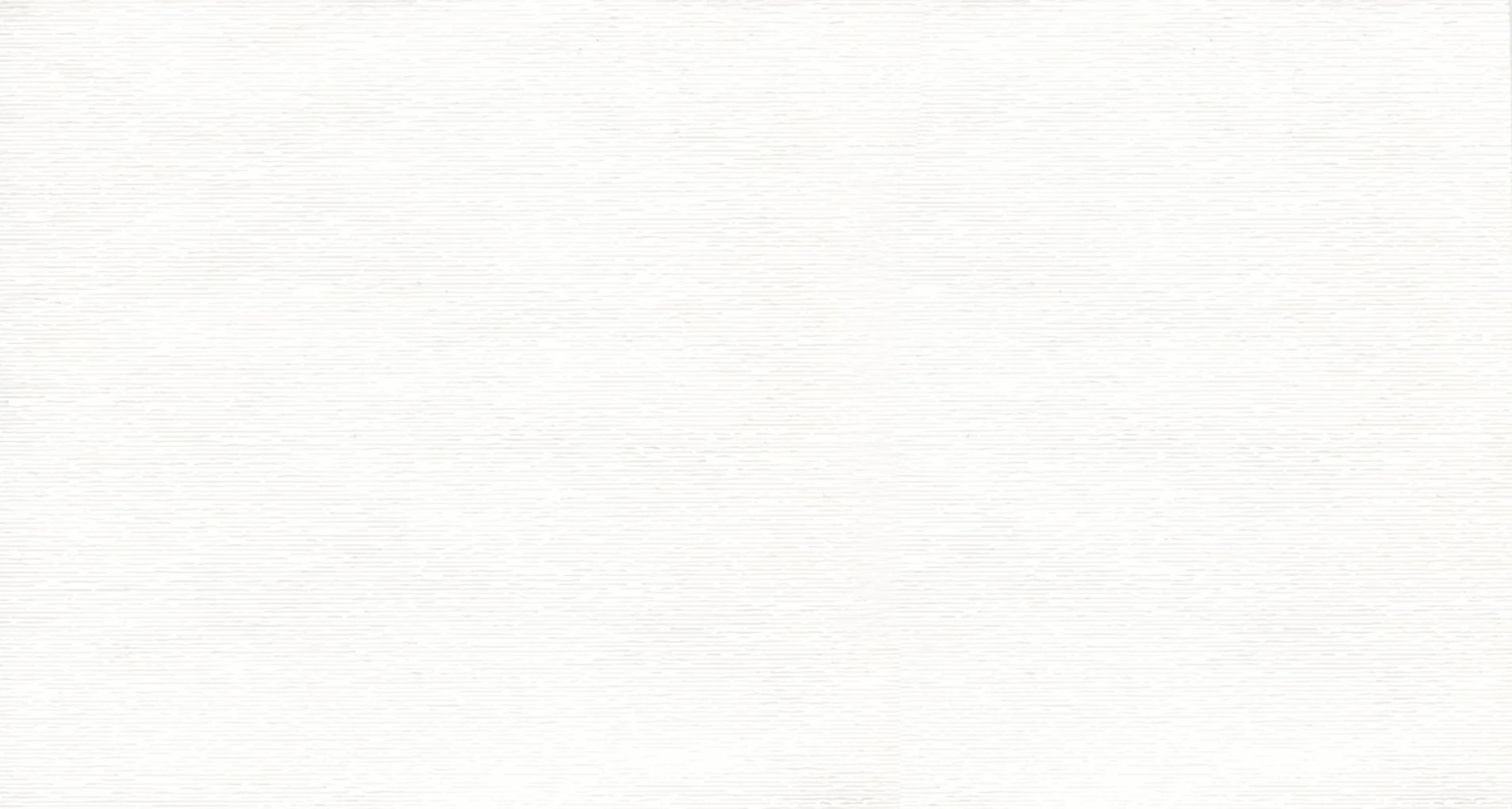 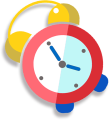 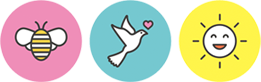 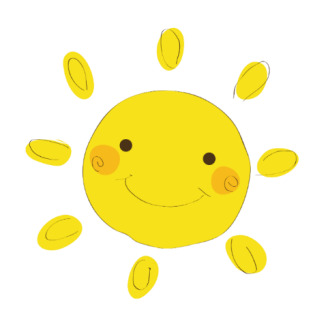 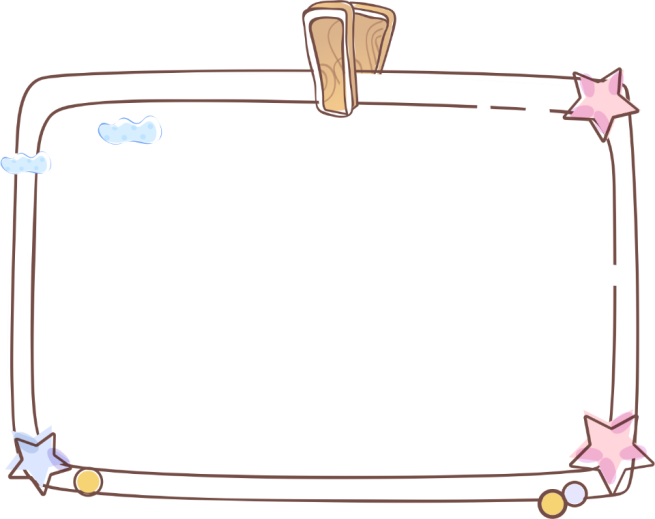 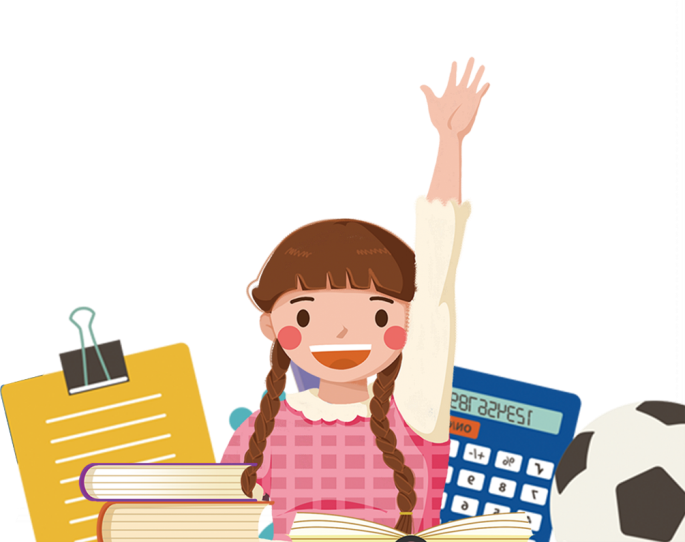 Em hãy đọc một đoạn thơ/ bài thơ tự do mà em yêu thích. Chia sẻ vì sao em thích bài thơ/ đoạn thơ đó?
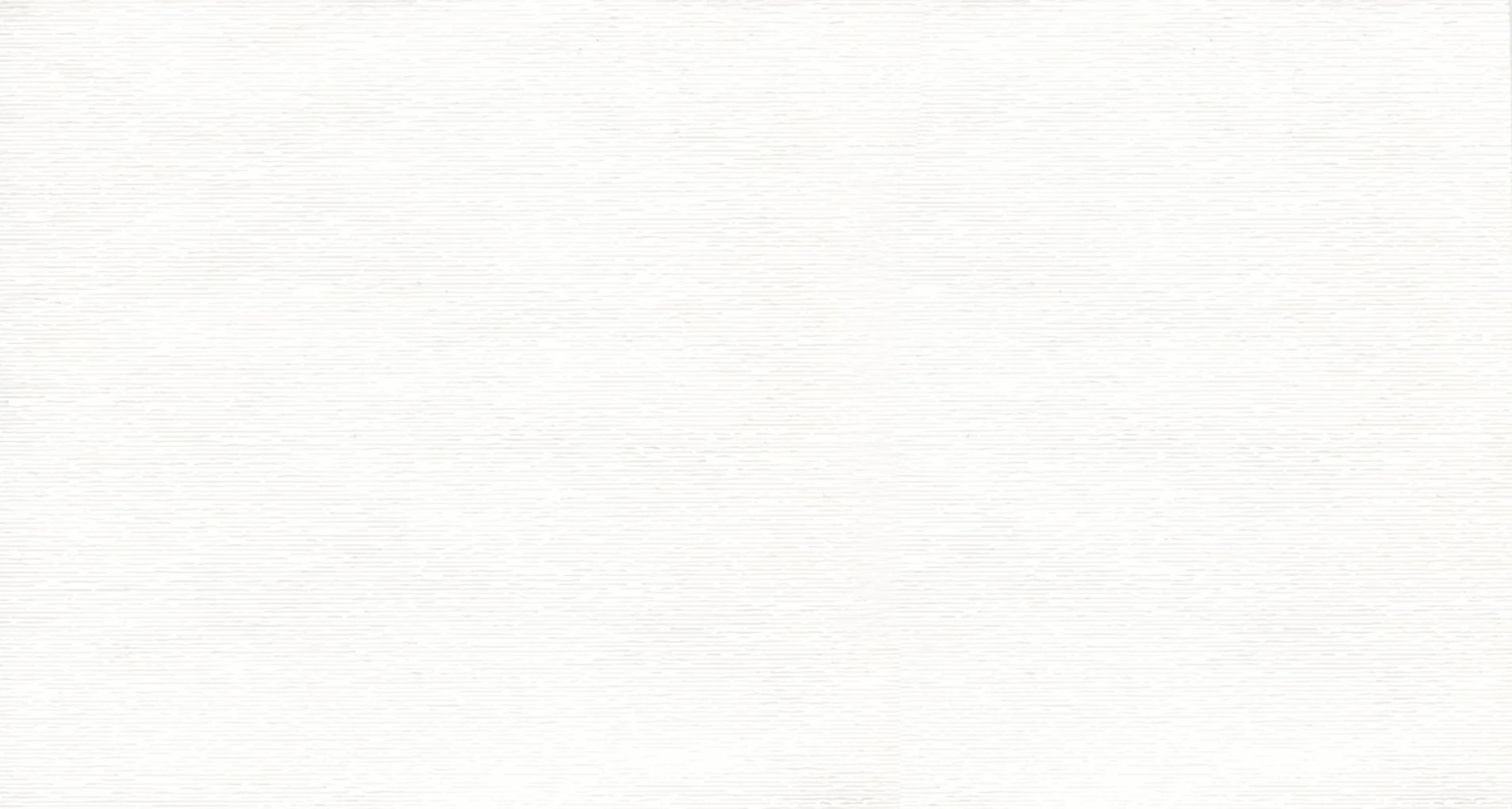 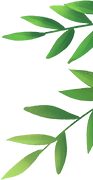 Hình thành kiến thức
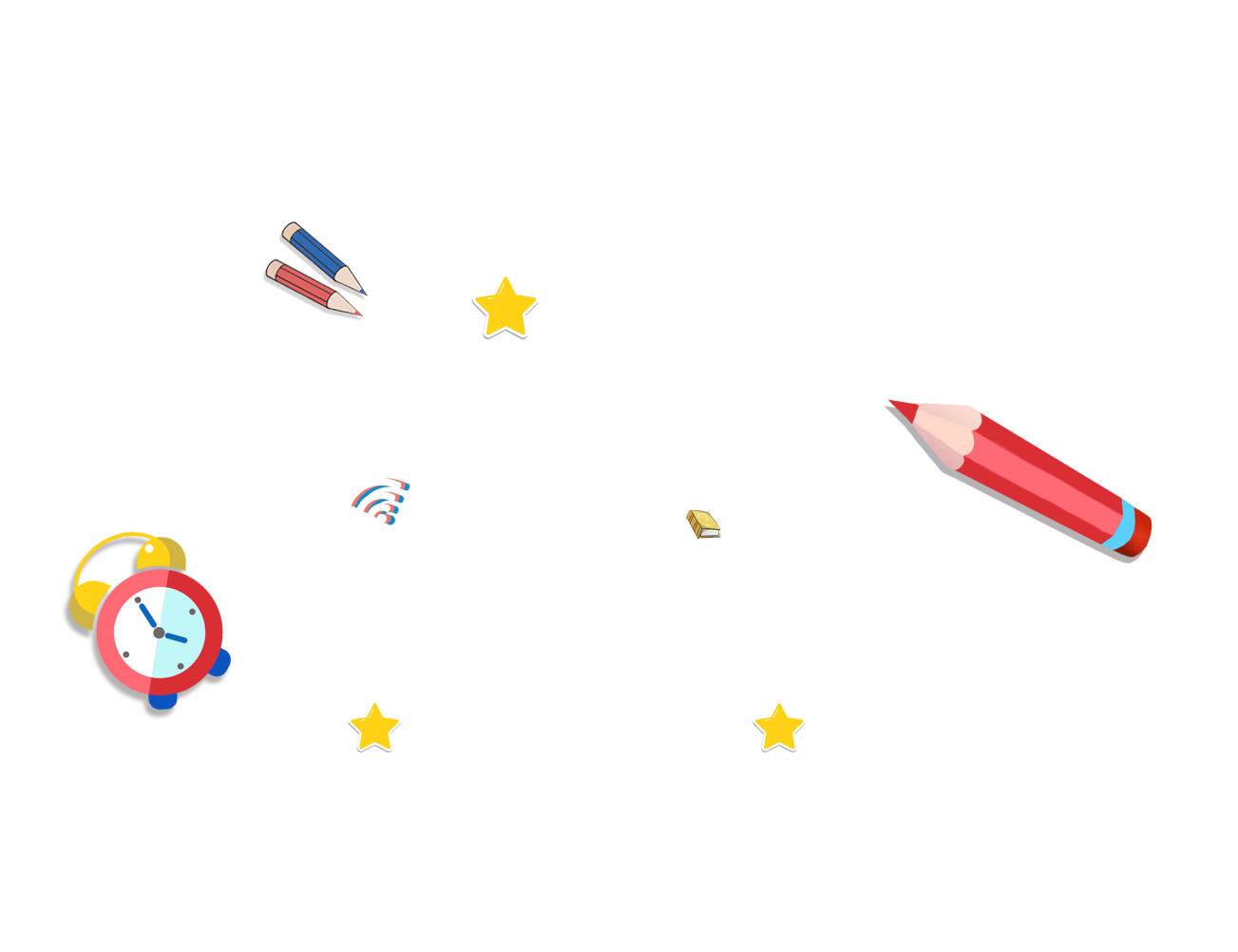 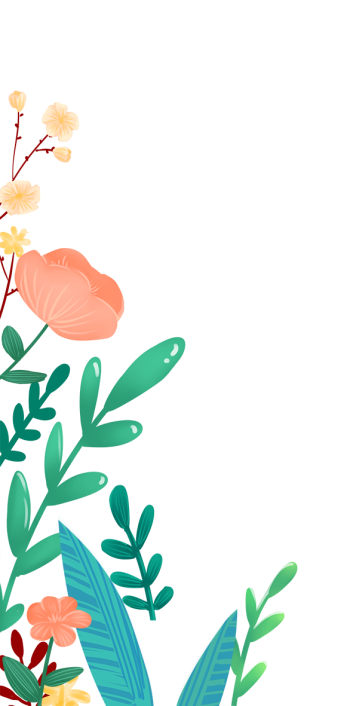 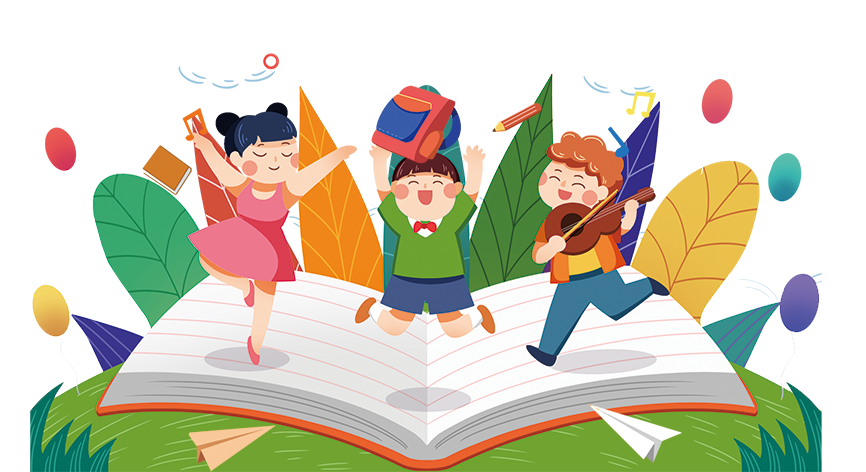 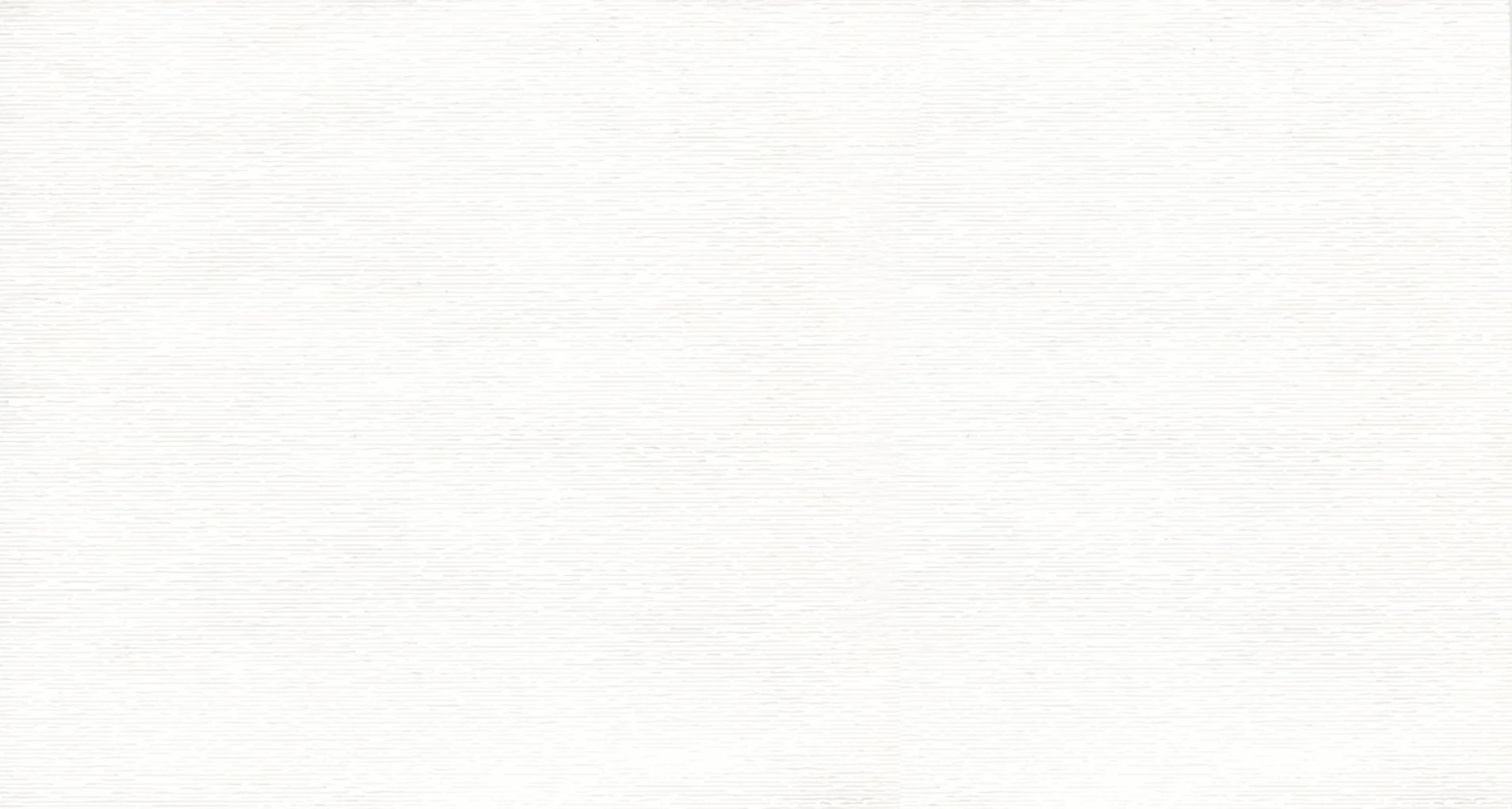 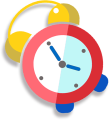 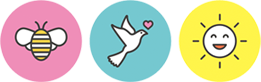 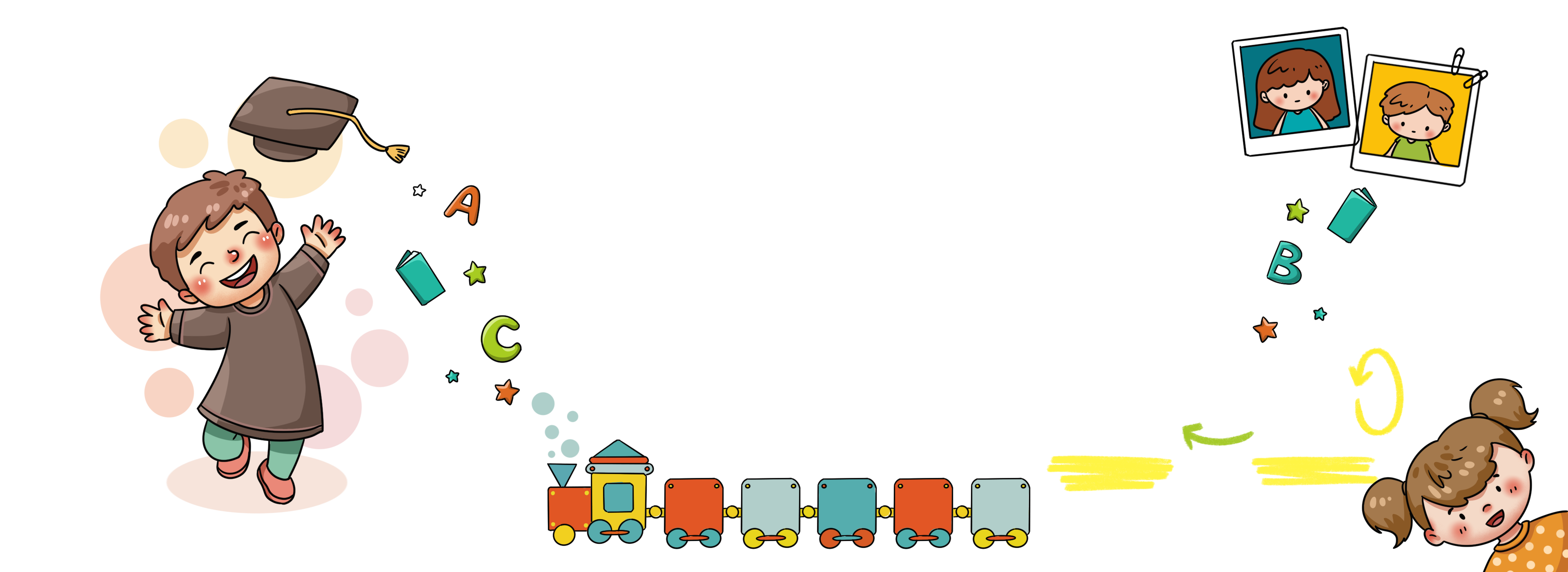 I
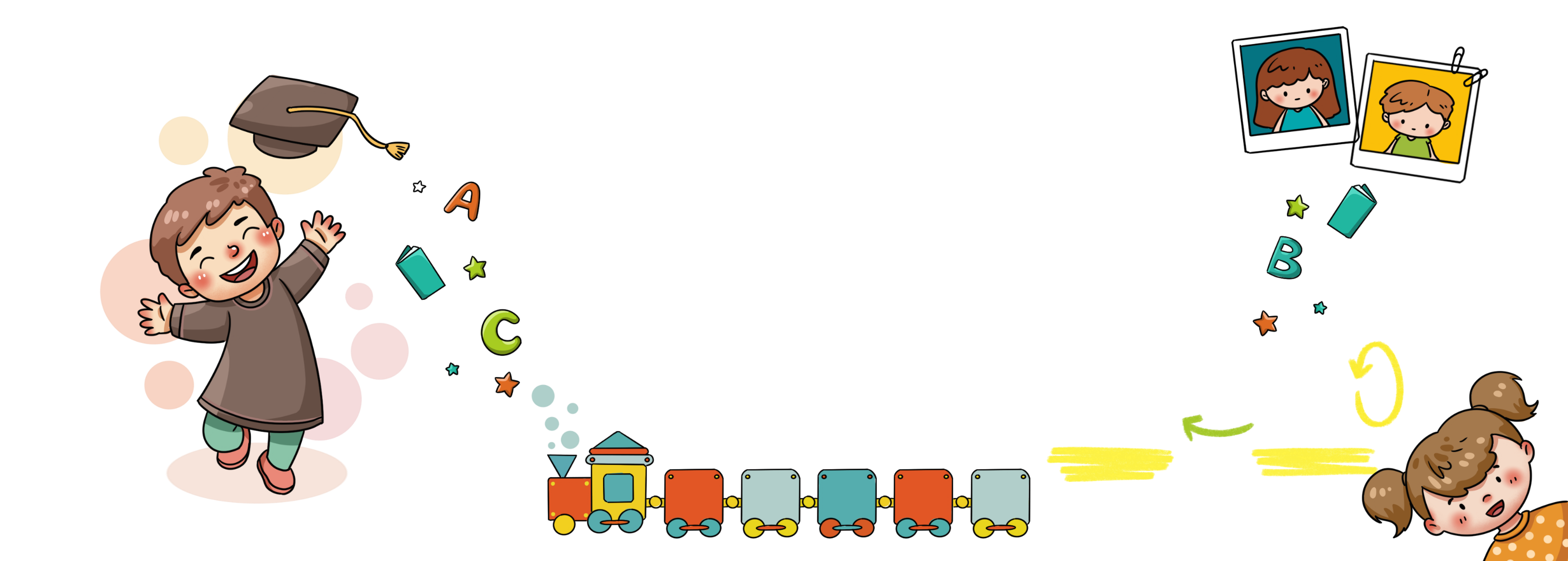 Tìm hiểu 
lý thuyết
[Speaker Notes: 0981.713.891]
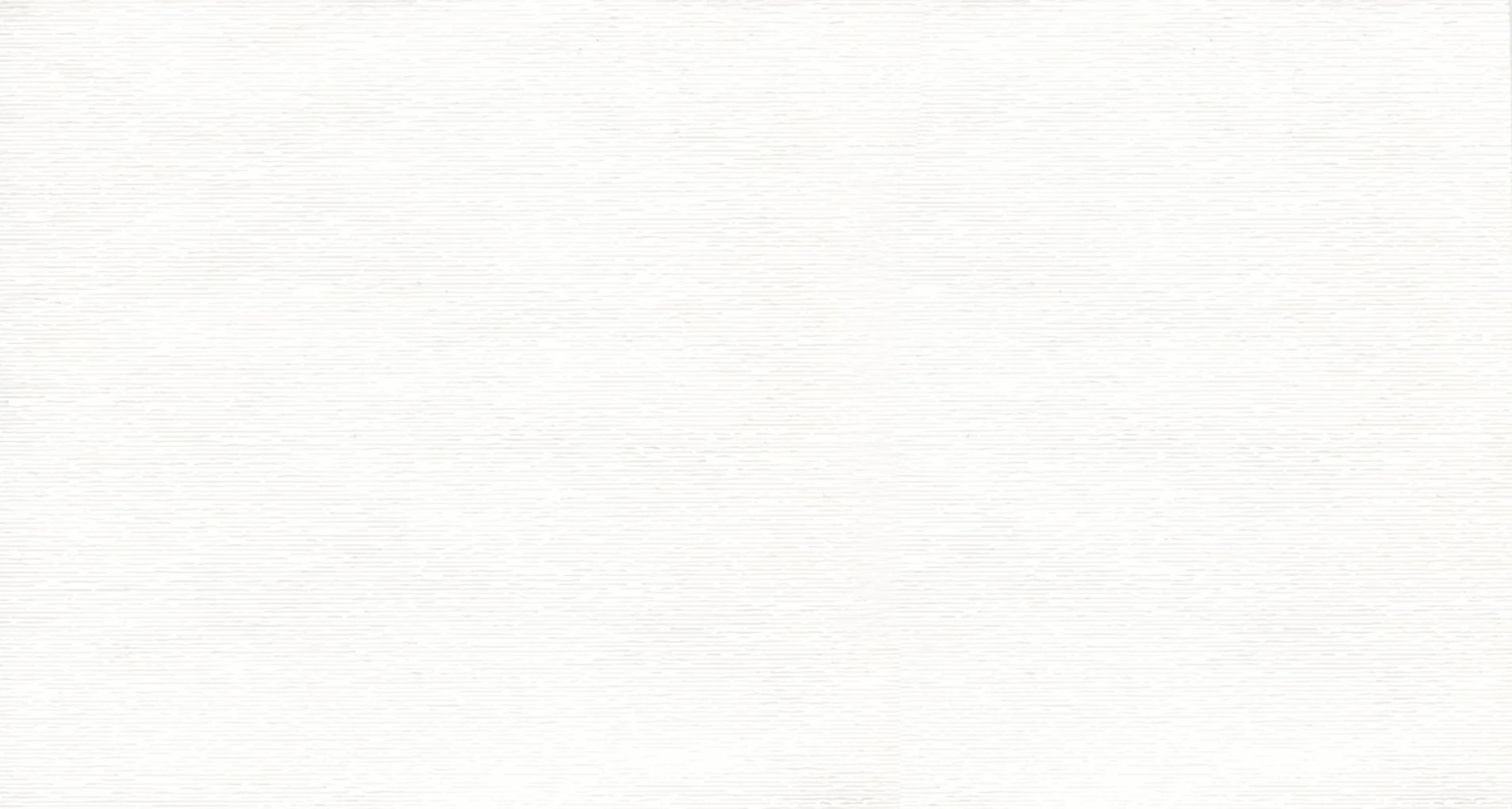 1. Giới thiệu kiểu bài
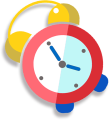 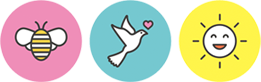 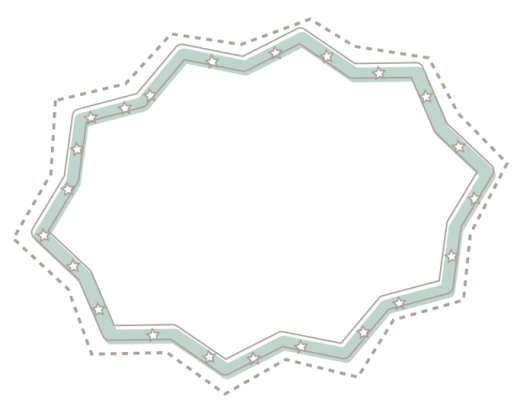 HS kể tên những kiểu bài viết đoạn văn ghi lại cảm xúc về một bài thơ đã học ở lớp 6 và 7
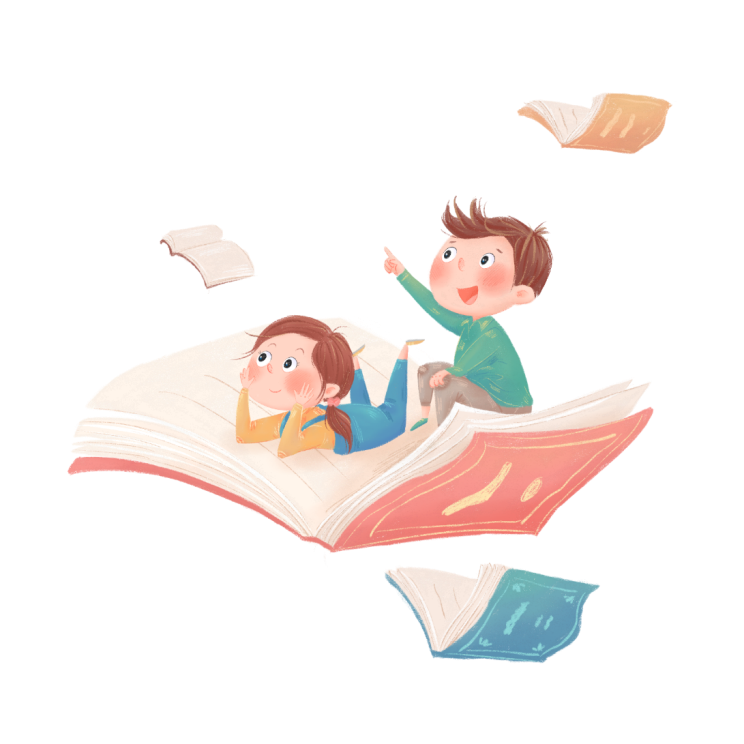 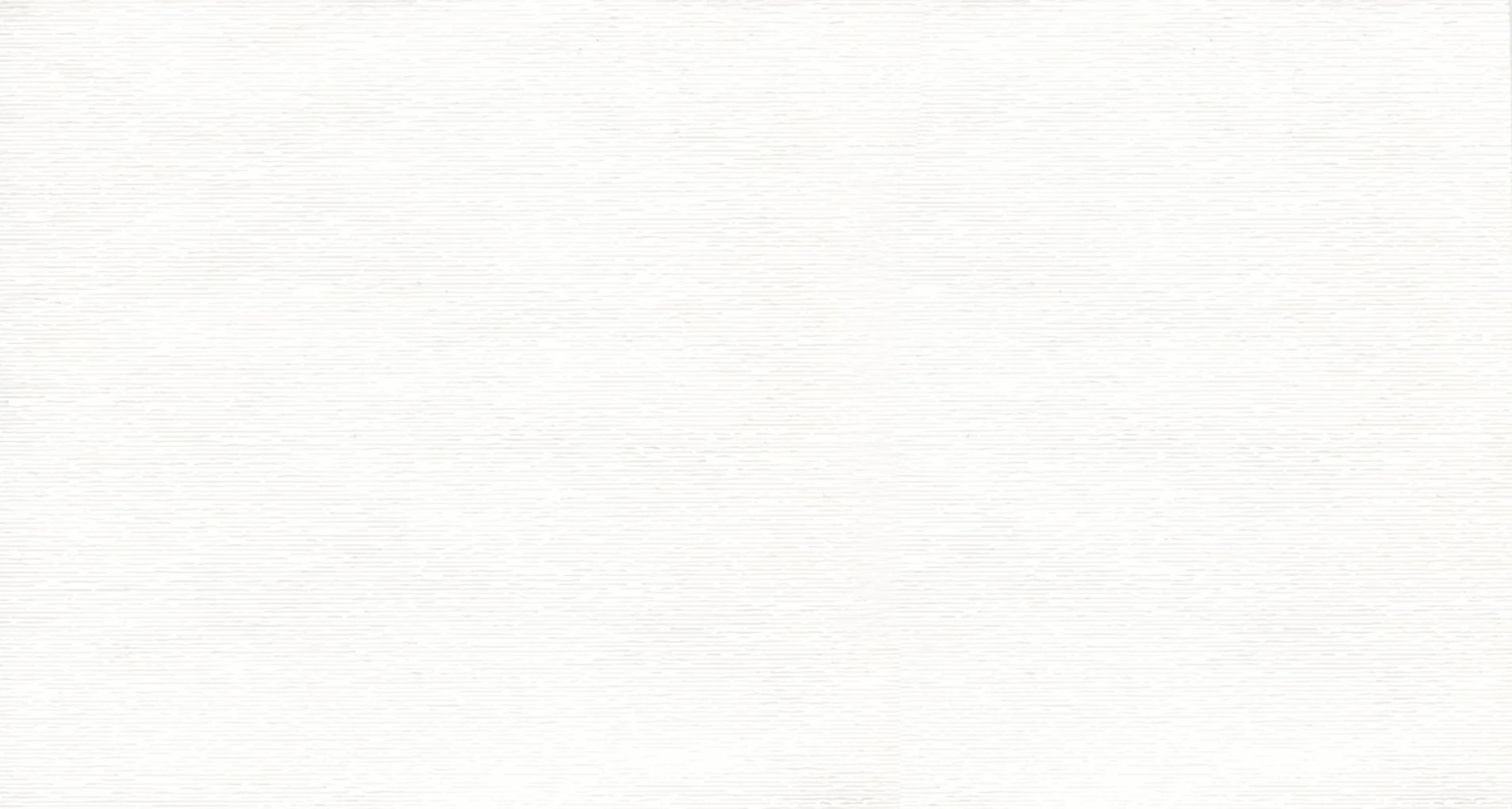 1. Giới thiệu kiểu bài
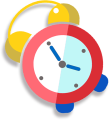 Một số kiểu bài đã học
03
02
01
Viết đoạn văn ghi lại cảm xúc về bài thơ có yếu tố tự sự và miêu tả (lớp 6).
Viết đoạn văn thể hiện cảm xúc về bài thơ lục bát (lớp 6).
Viết đoạn văn ghi lại cảm xúc về bài thơ bốn chữ hoặc năm chữ (lớp 7).
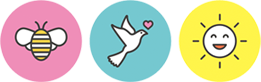 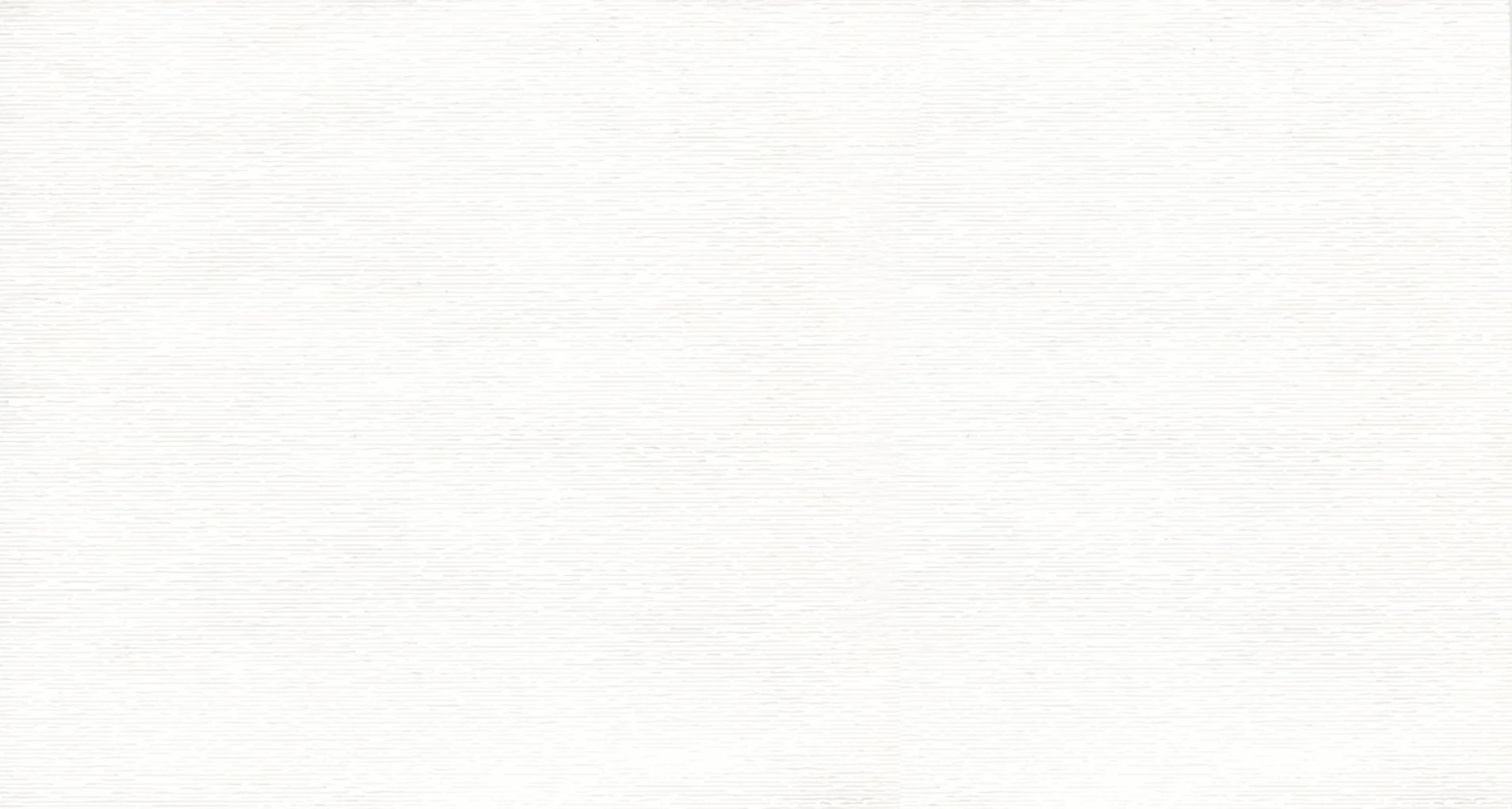 1. Giới thiệu kiểu bài
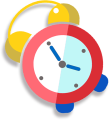 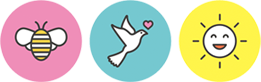 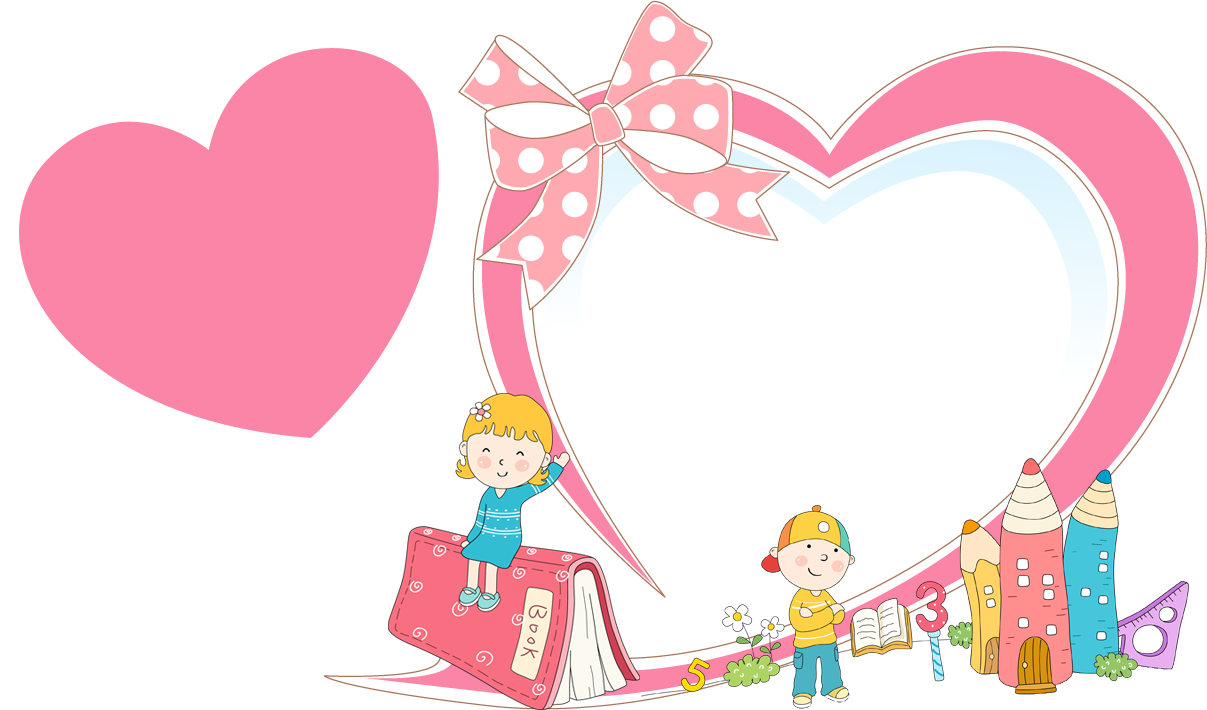 Đọc SGK và cho biết hôm nay chúng ta sẽ học kiểu bài nào?
Kiểu bài mới: 
Viết đoạn văn ghi lại cảm xúc về một bài thơ tự do
[Speaker Notes: 0981.713.891]
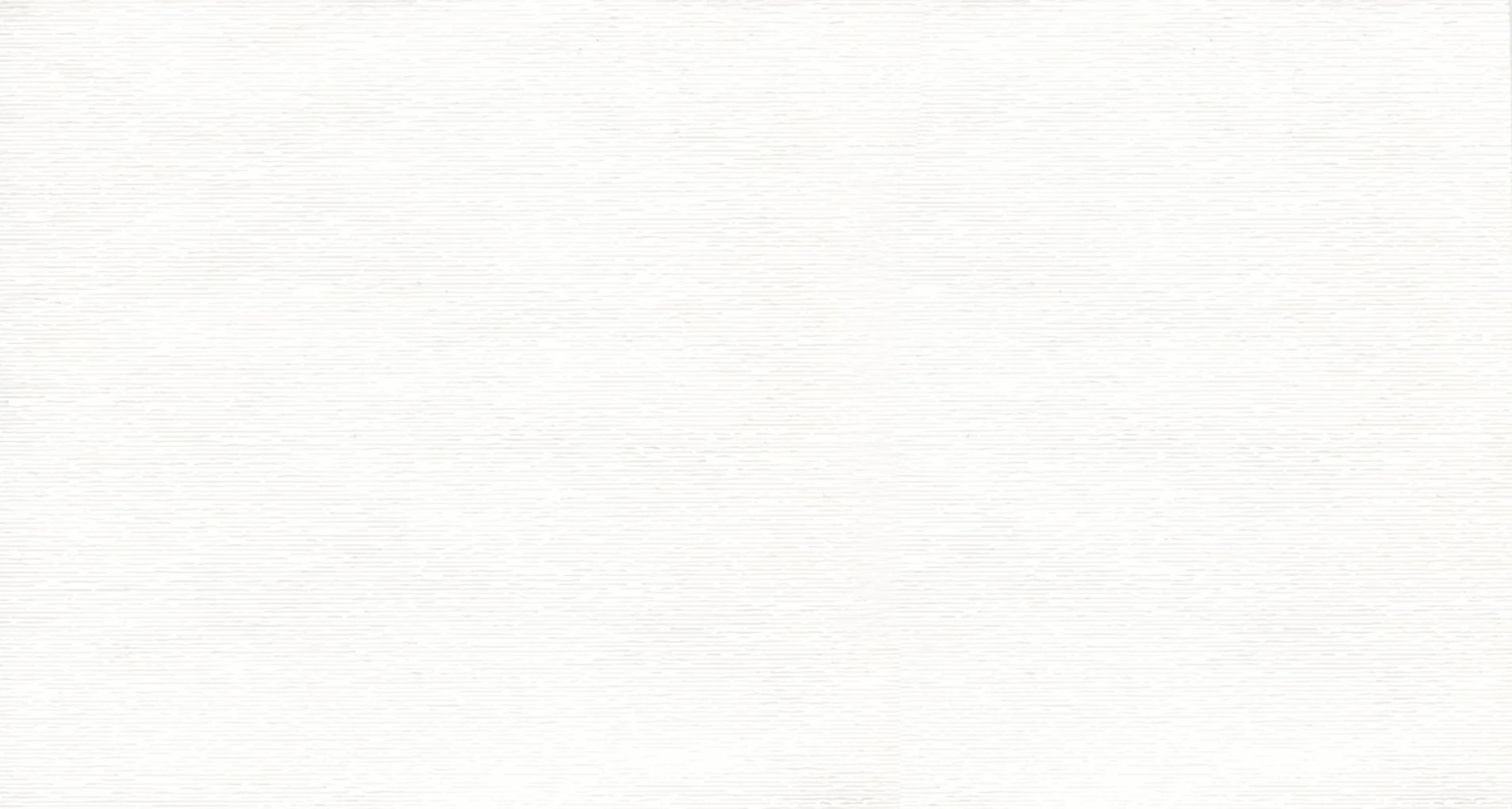 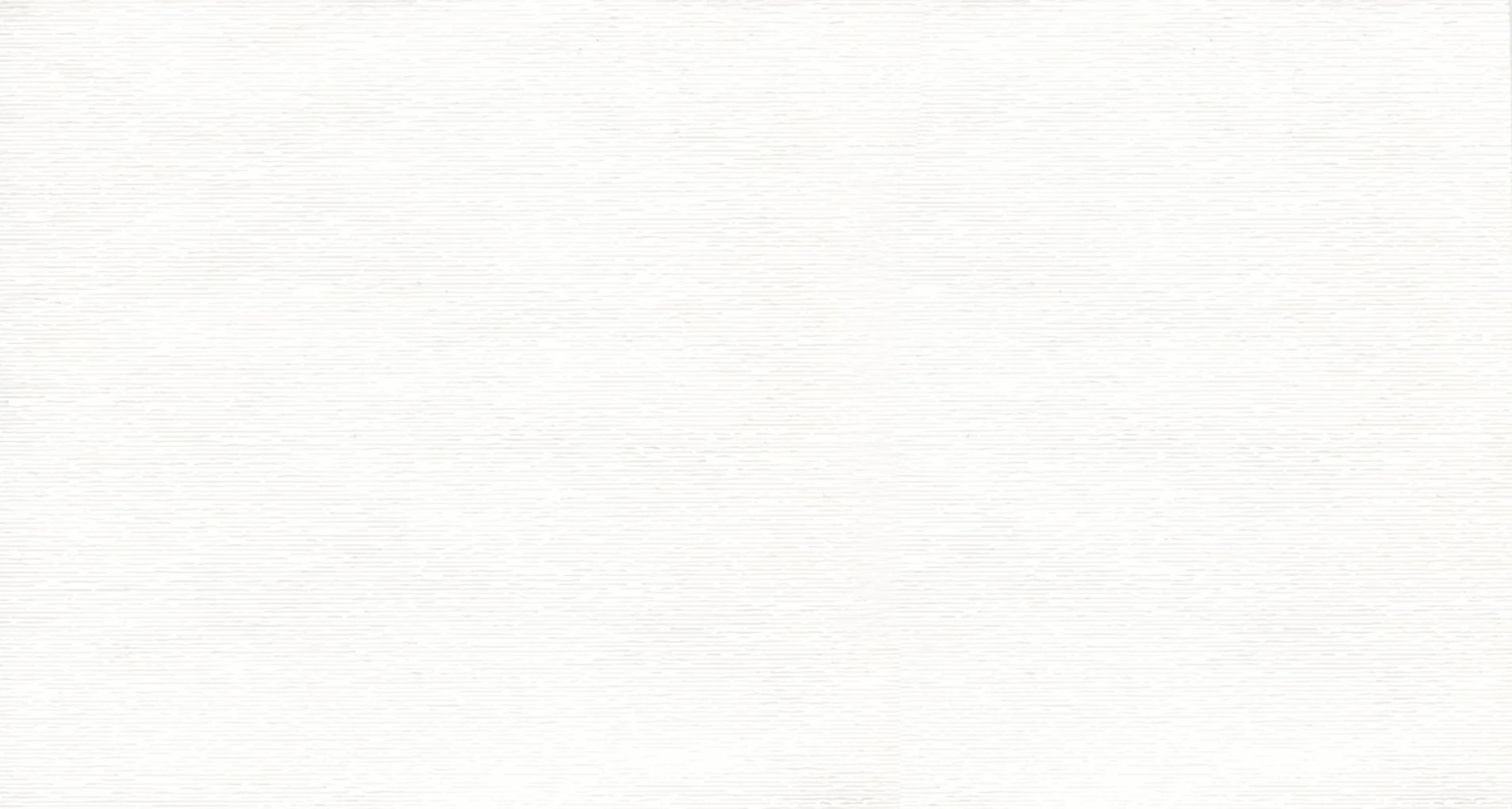 Bước 1: Chuẩn bị trước khi viết
2. Tìm hiểu yêu cầu của kiểu bài
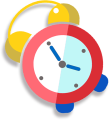 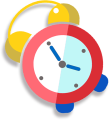 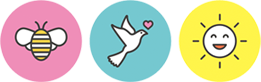 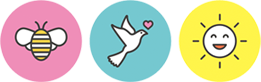 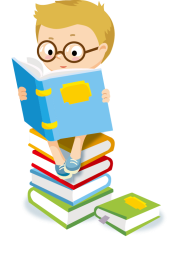 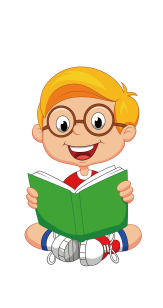 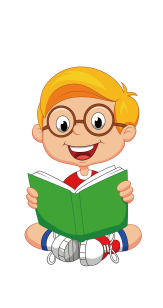 01
03
02
Nêu được cảm nghĩ về nội dung, nghệ thuật, nêu được tác dụng của thể thơ tự do trong việc thể hiện mạch cảm xúc, tạo nên nét độc đáo của bài thơ.
Giới thiệu được bài thơ, tác giả, nêu cảm nghĩ chung về bài thơ.
Khái quát được cảm nghĩ về bài thơ.
[Speaker Notes: 0981.713.891]
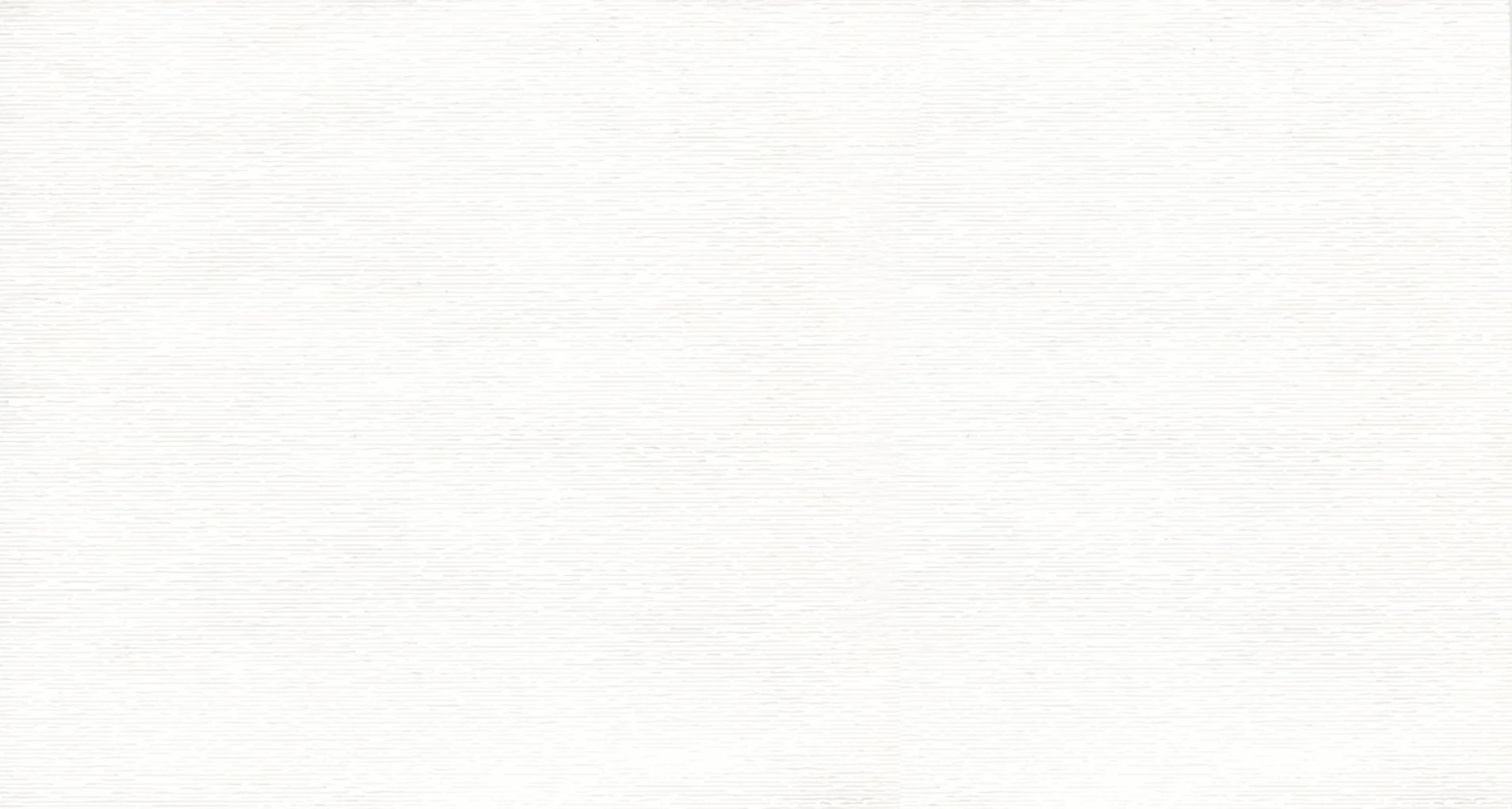 3. Đọc và phân tích bài viết tham khảo
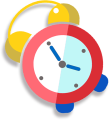 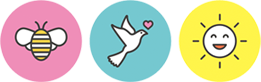 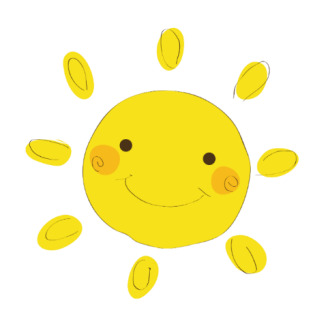 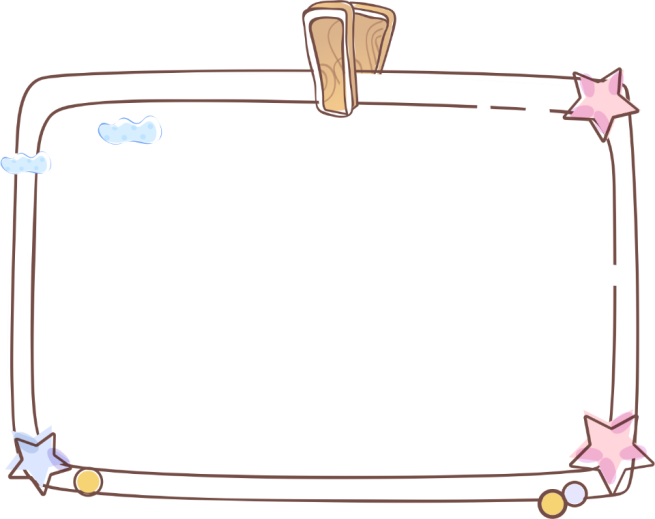 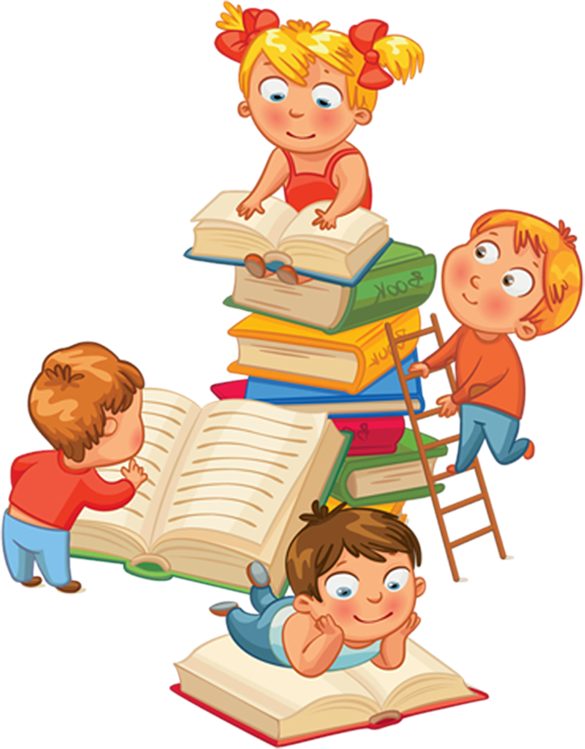 HS làm việc nhóm đôi theo PHT số 1 để phân tích bài viết tham khảo
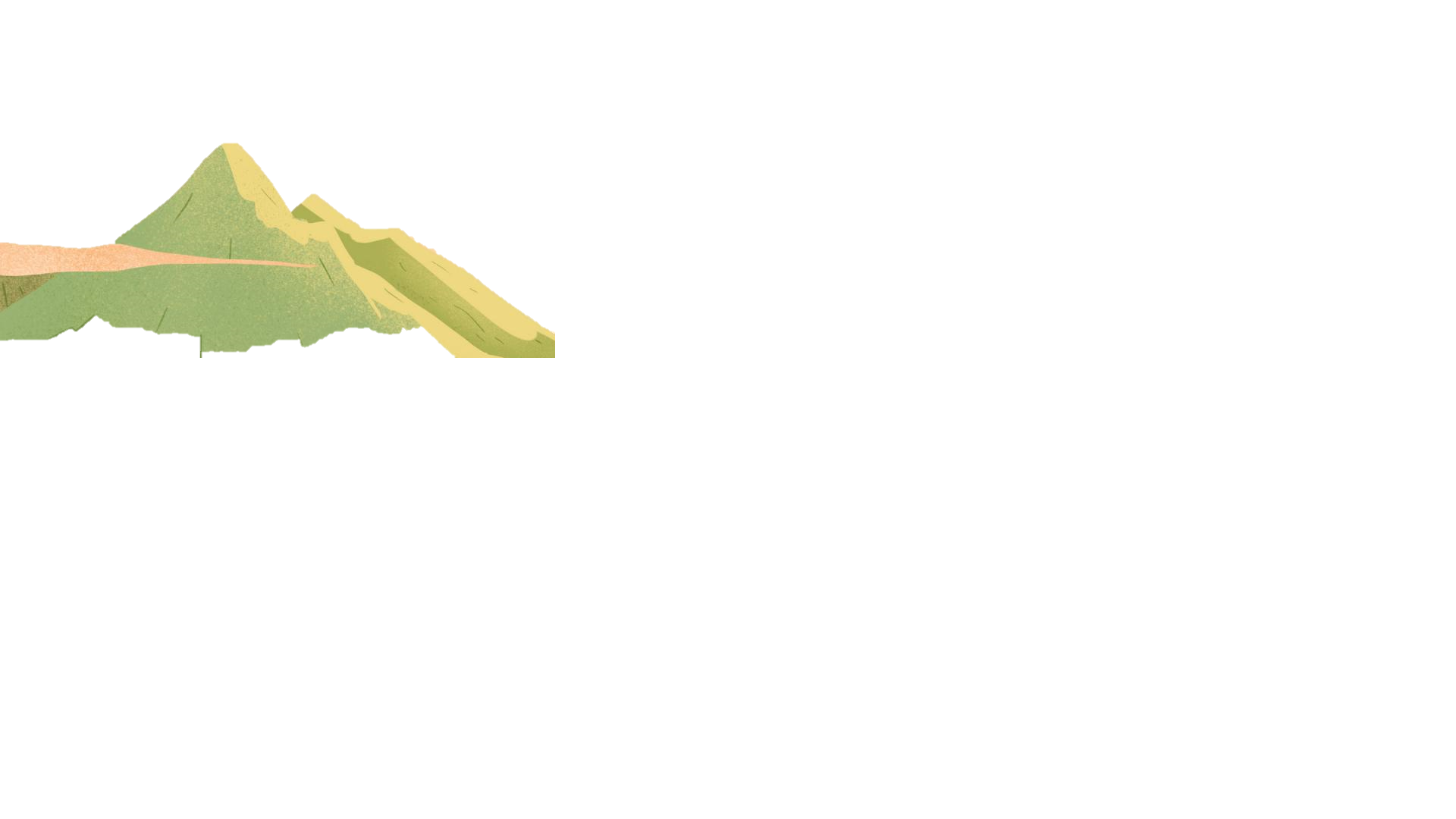 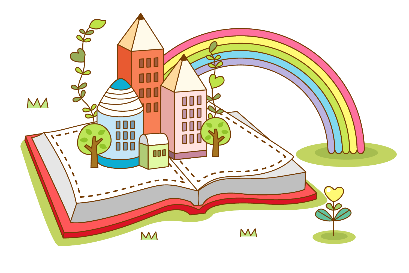 PHT số ....
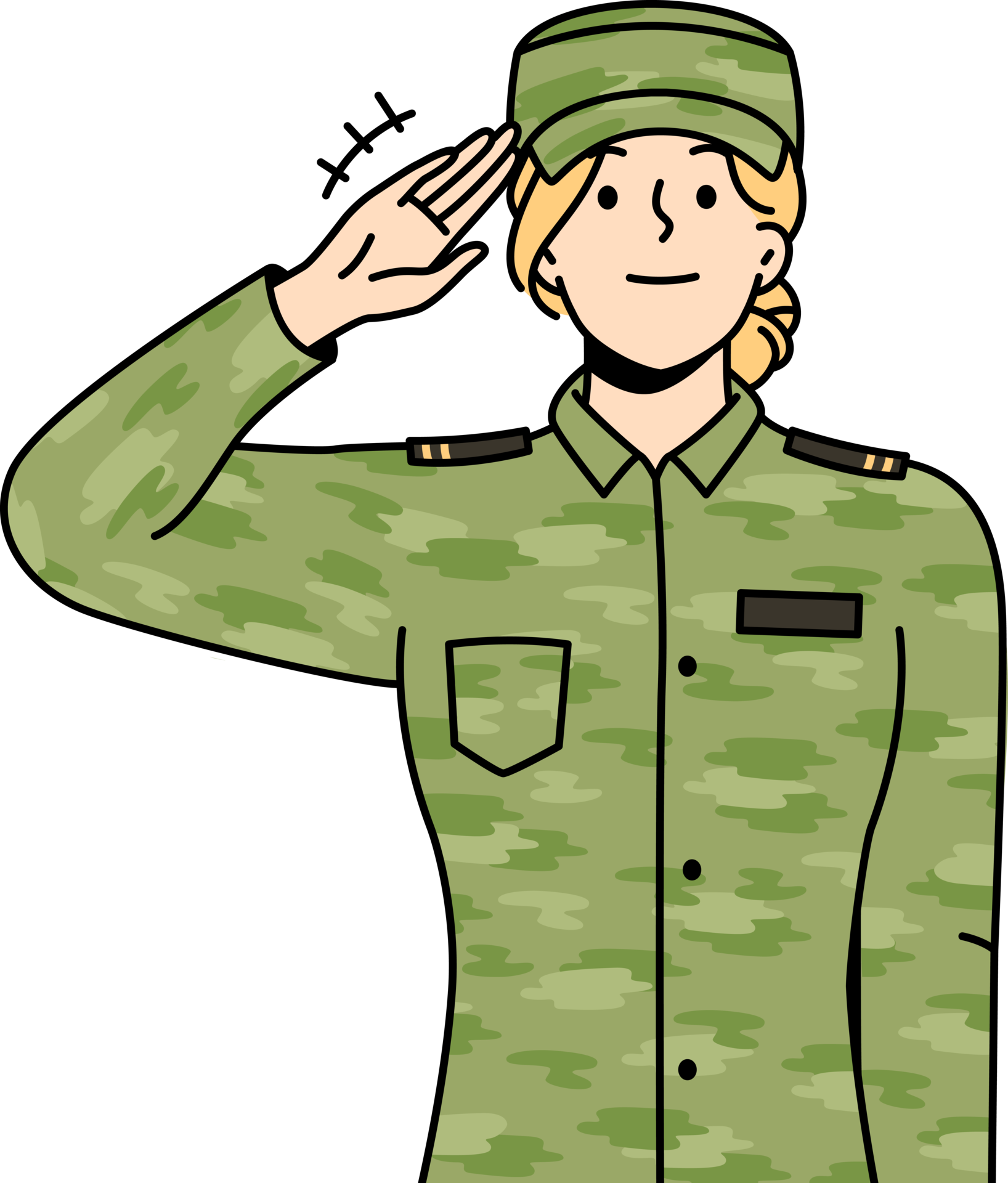 Giới thiệu bài thơ, tác giả và nêu cảm nghĩ chung về bài thơ.
Trình bày cảm nghĩ về nội dung và nghệ thuật của bài thơ.
Nêu tác dụng của thể thơ do trong việc thể hiện mạch cảm xúc và nét độc đáo của bài thơ.
Nêu khái quát cảm nghĩ về bài thơ.
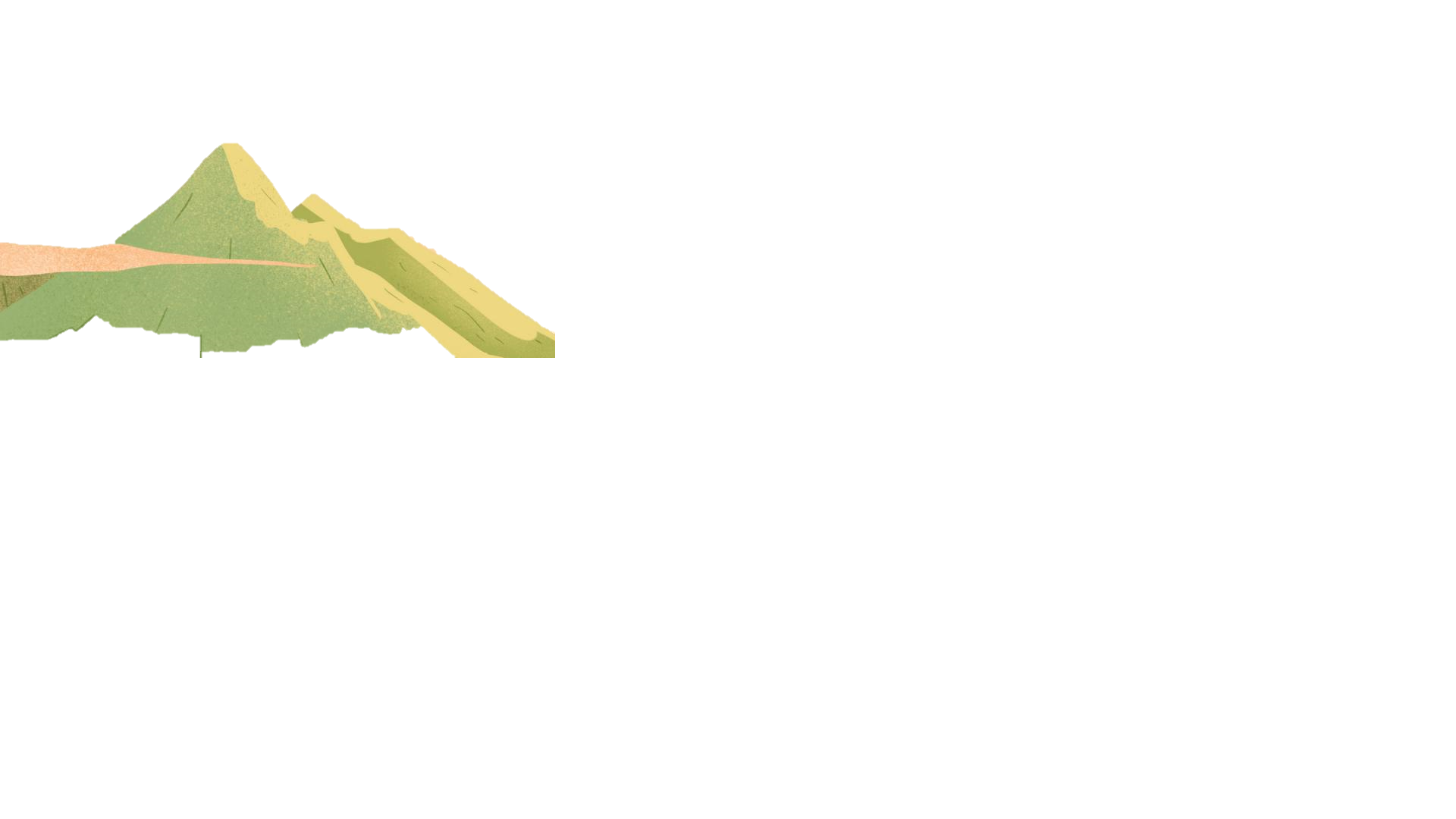 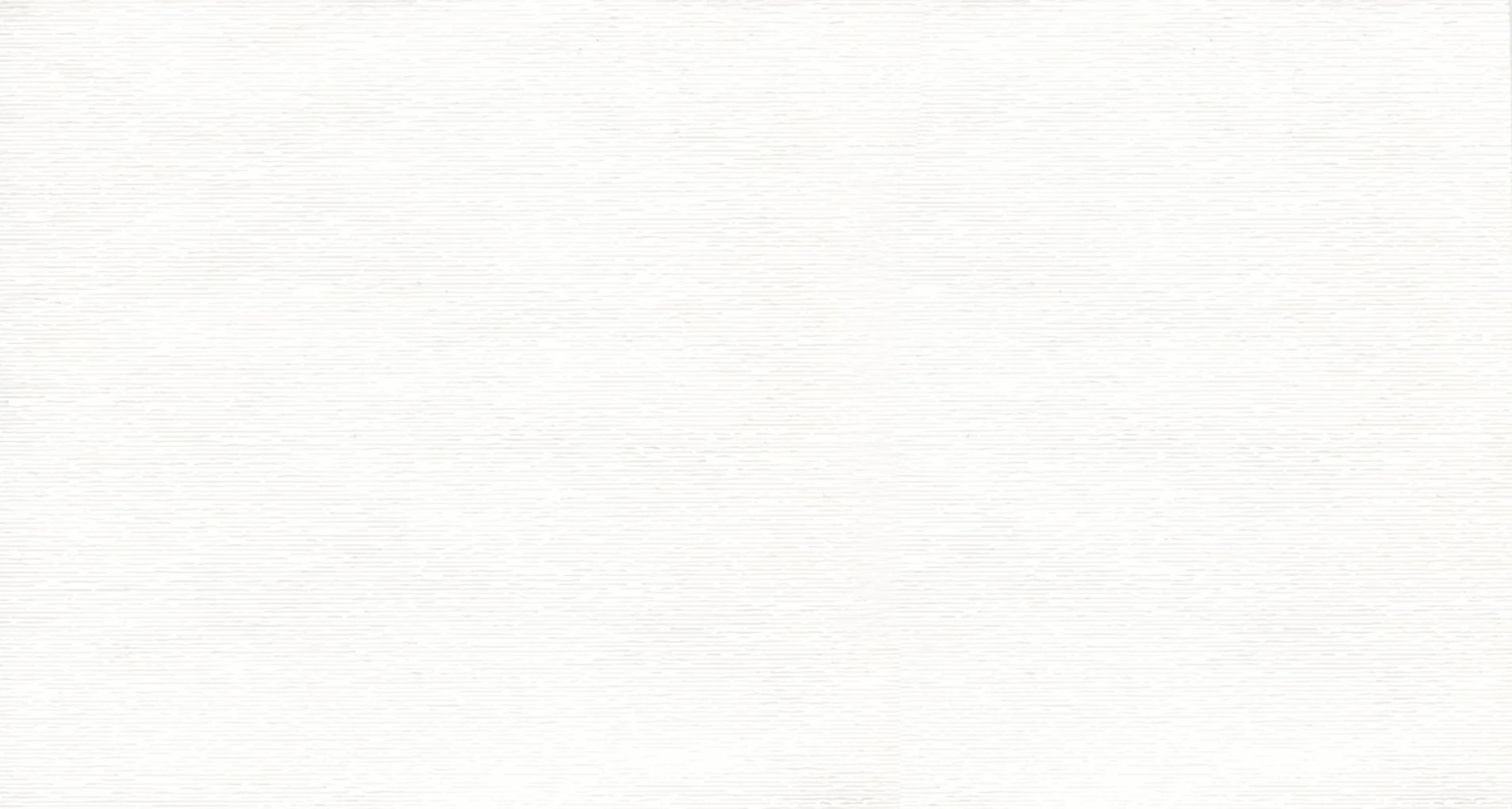 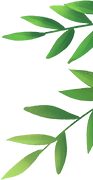 Hoạt động luyện tập
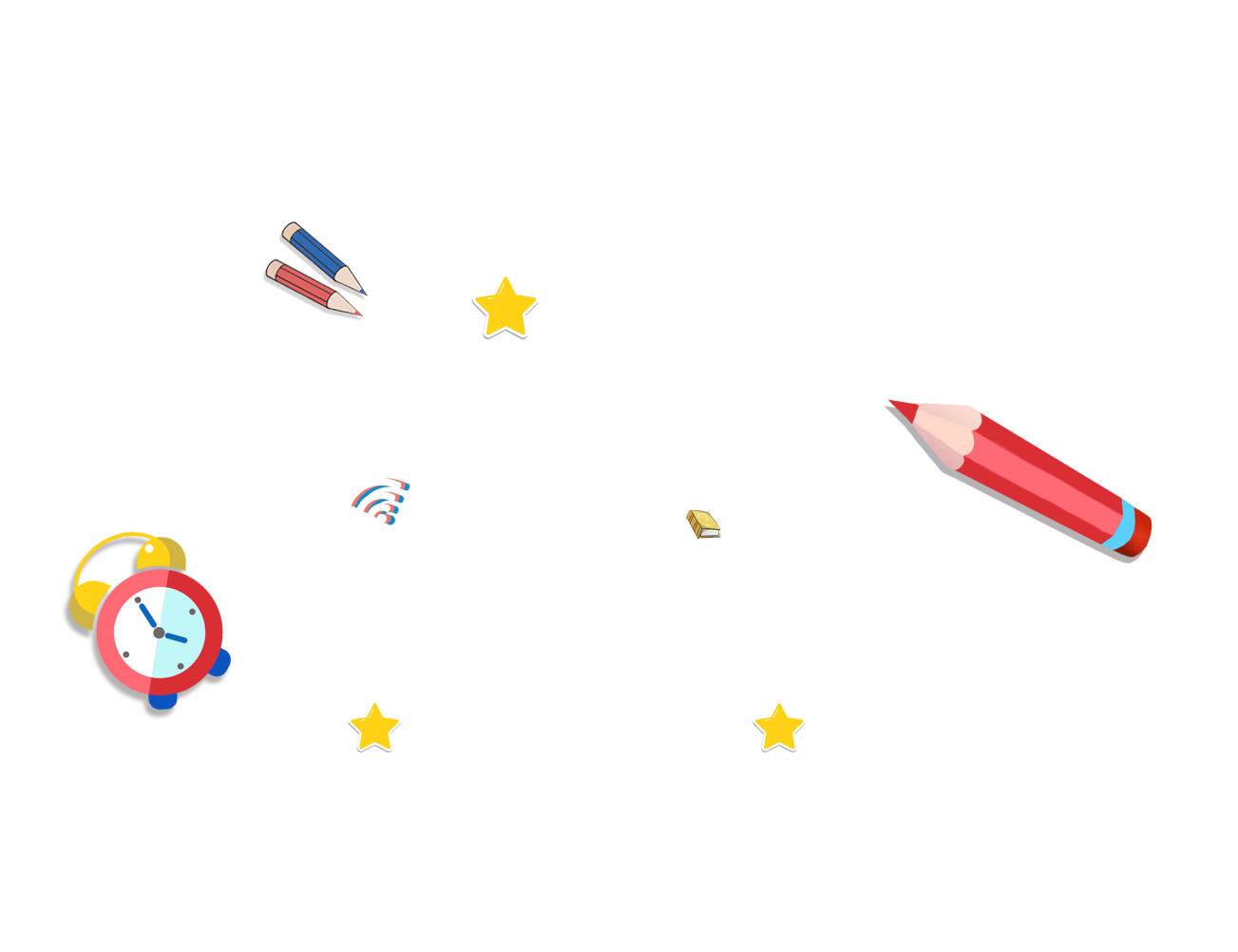 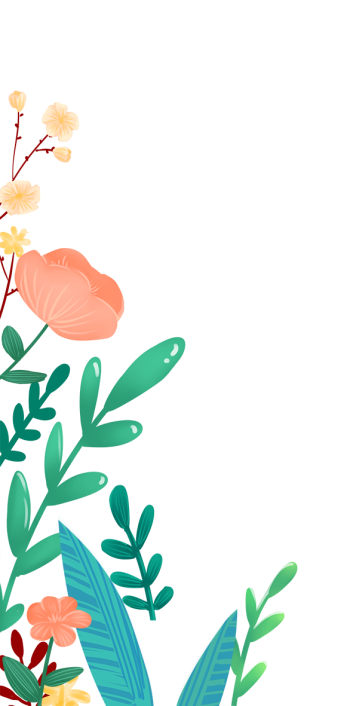 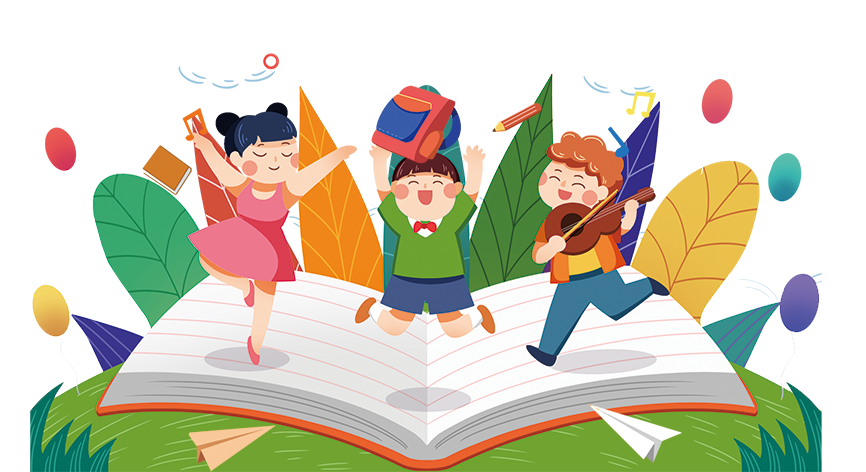 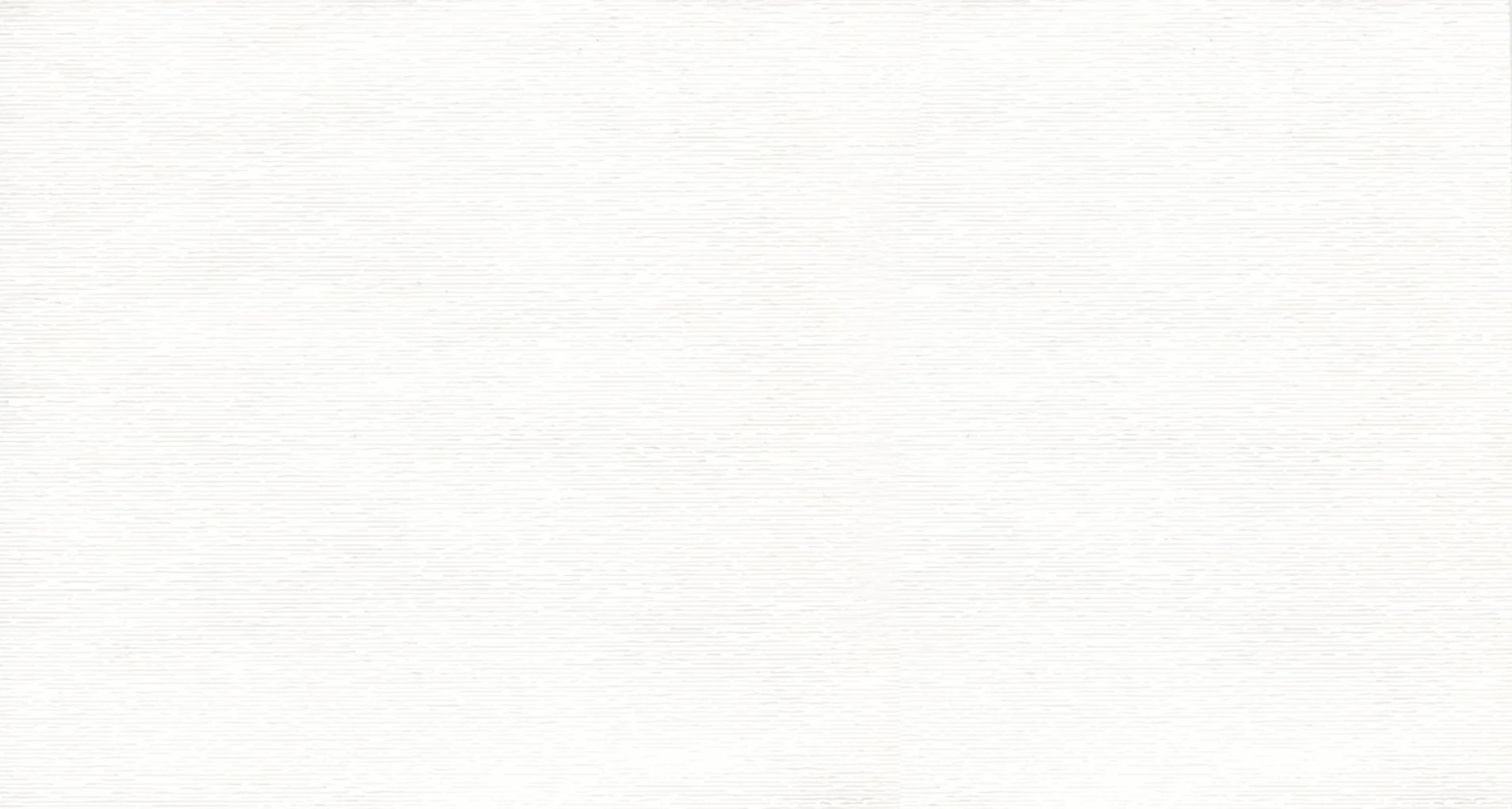 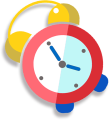 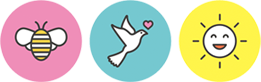 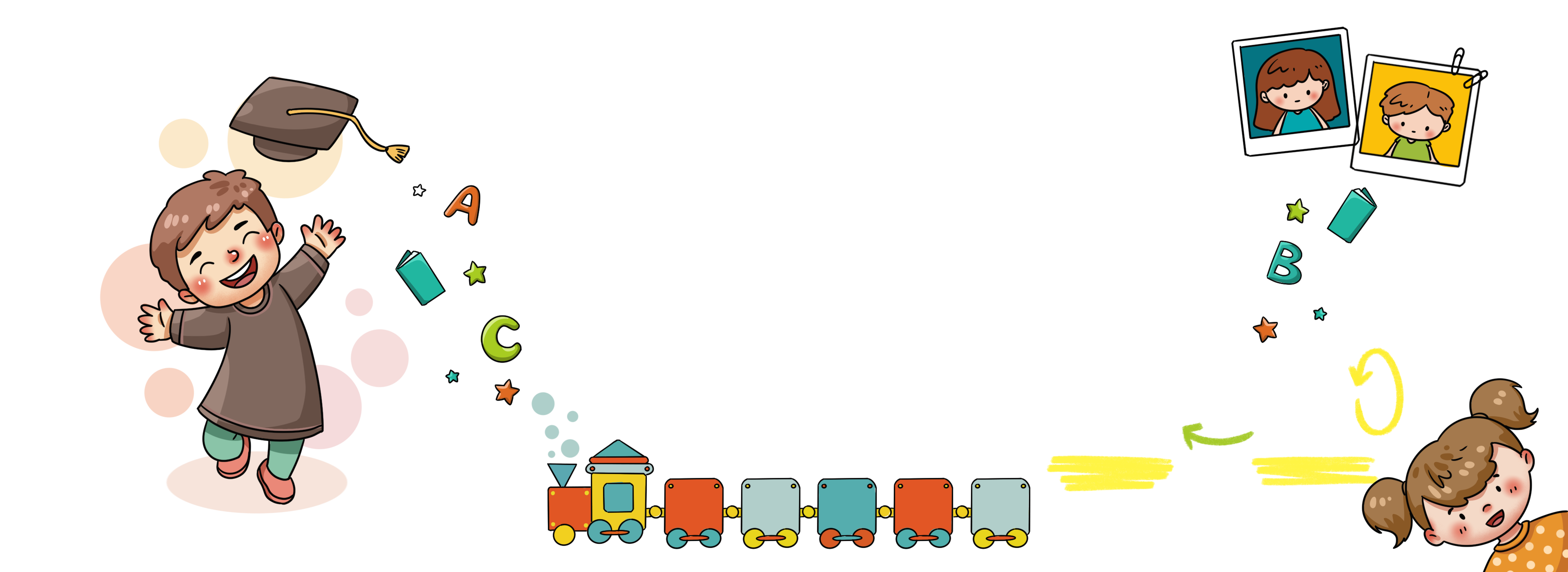 II
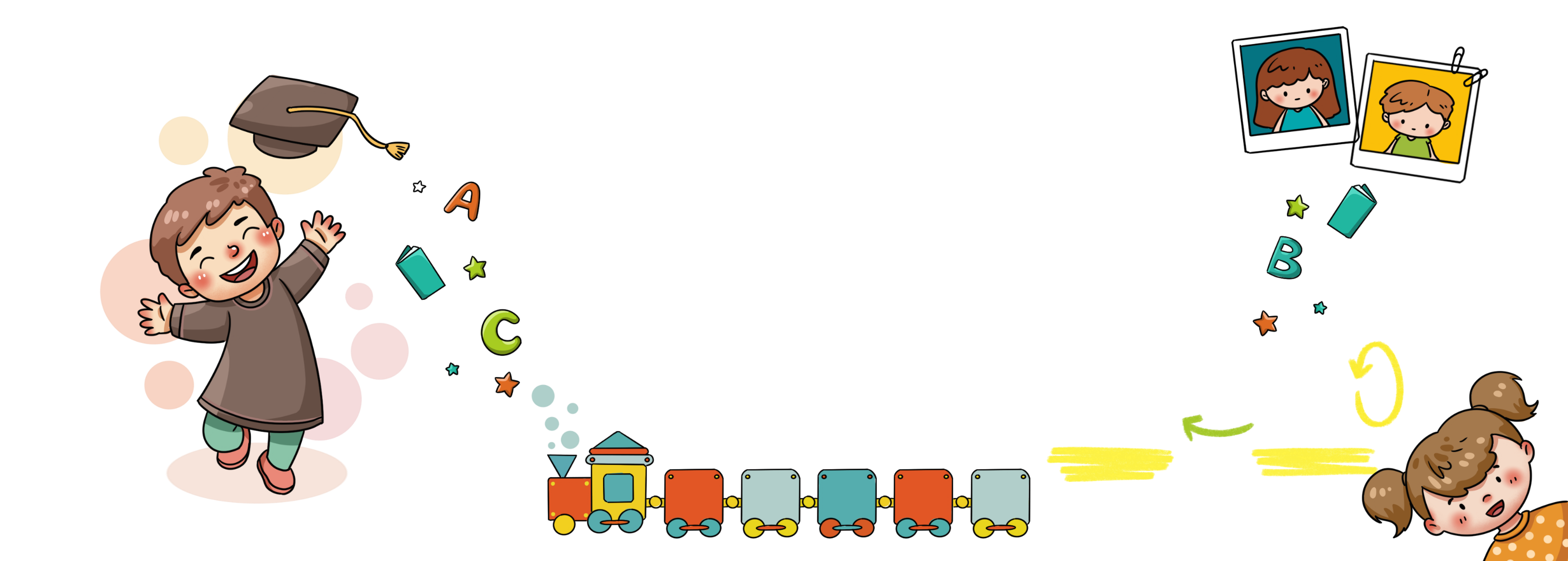 Thực hành
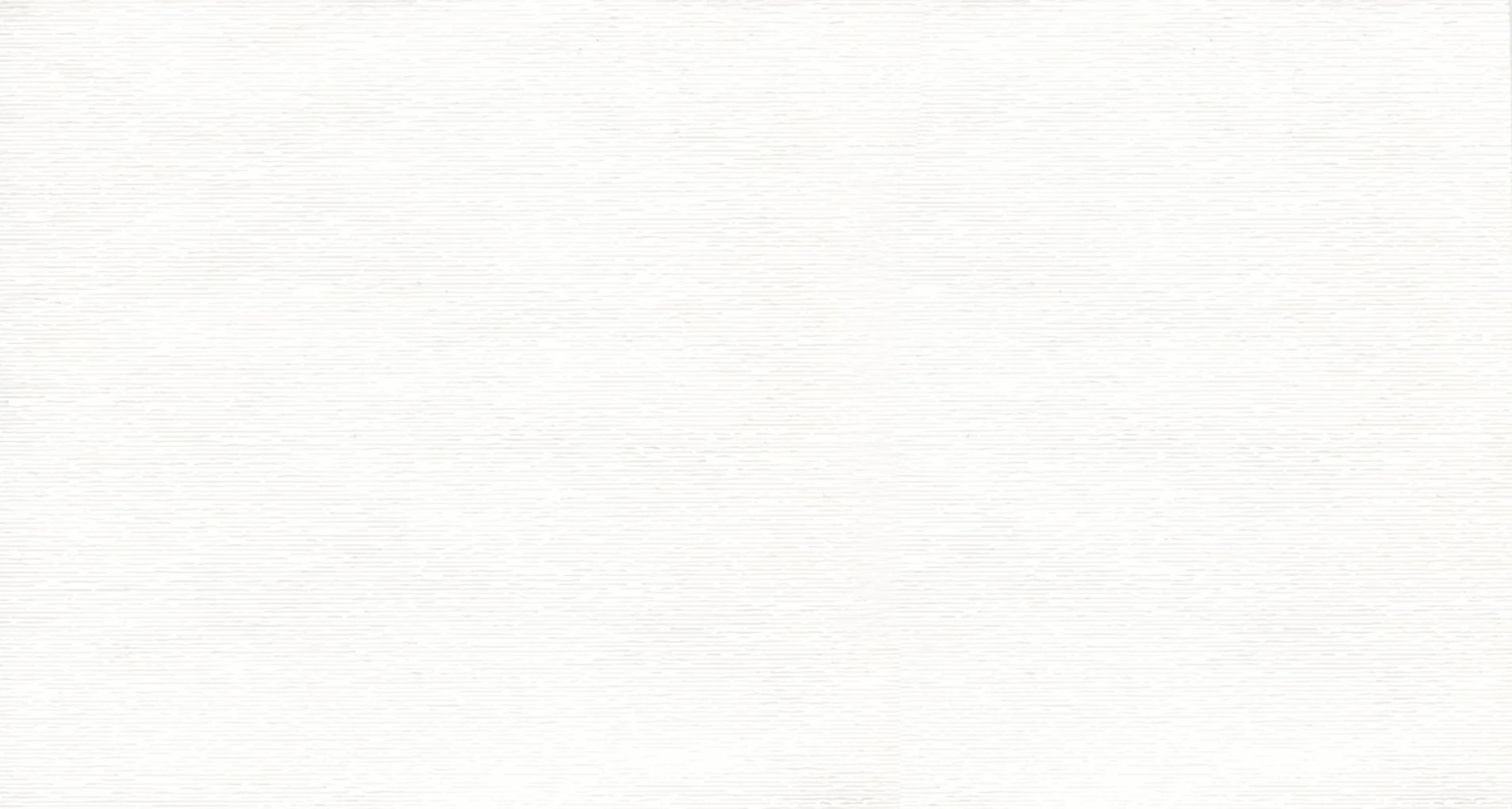 II. Thực hành
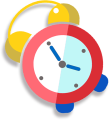 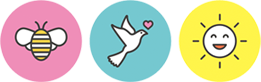 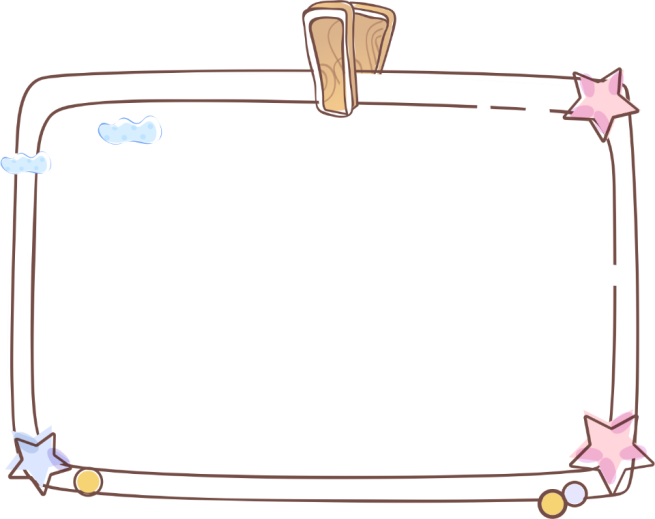 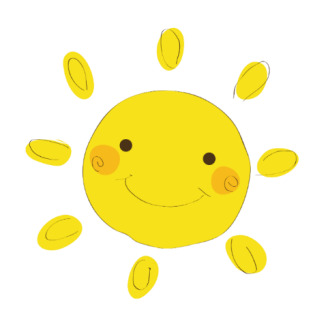 Đề bài: Em hãy viết một đoạn văn ghi lại cảm nghĩ của mình về một bài thơ tự do
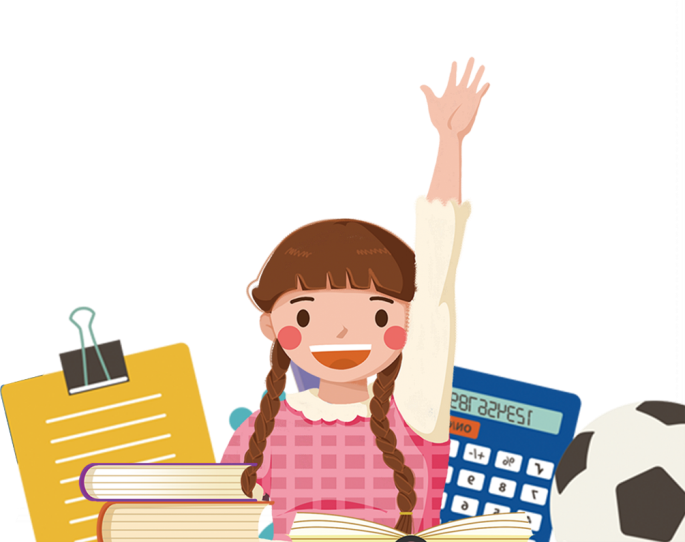 [Speaker Notes: 0981.713.891]
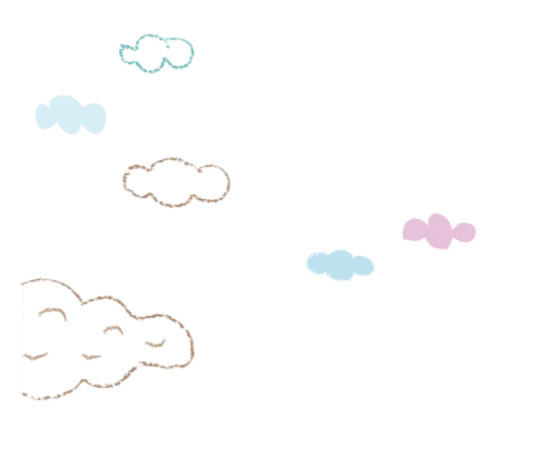 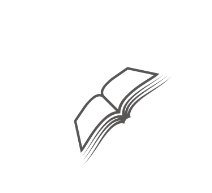 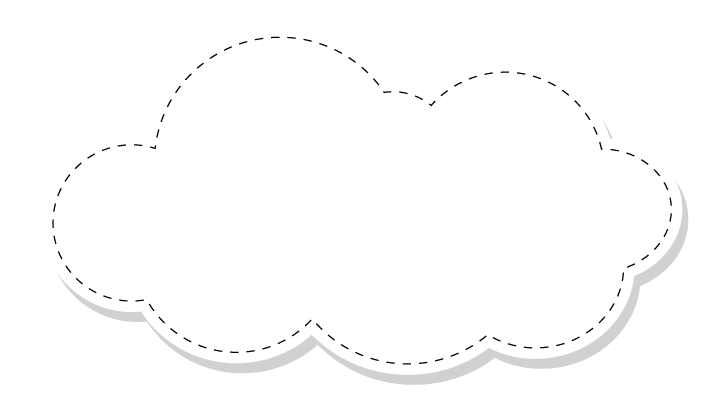 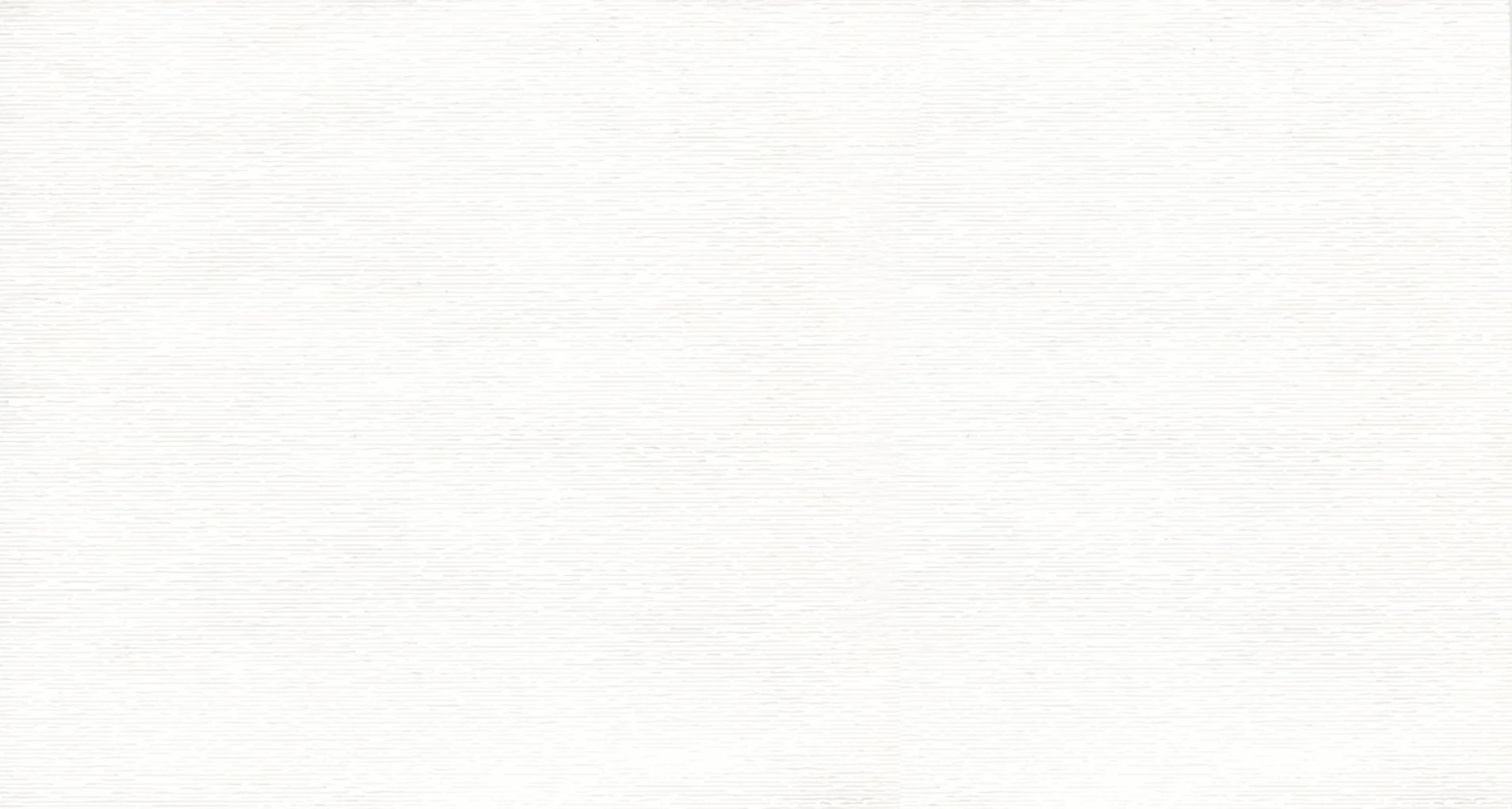 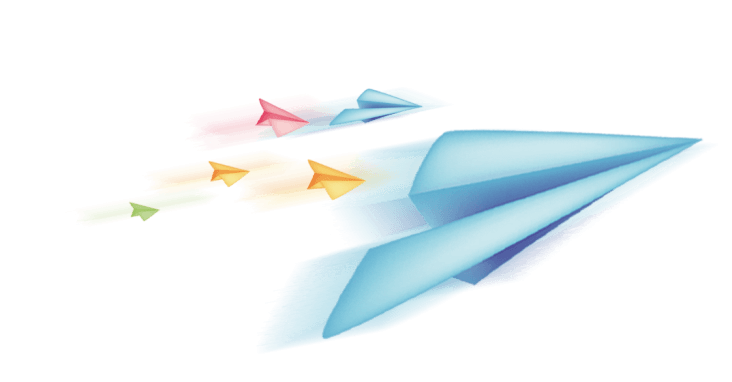 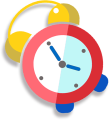 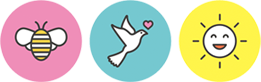 Trước khi viết
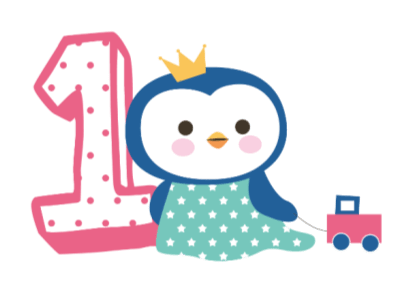 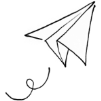 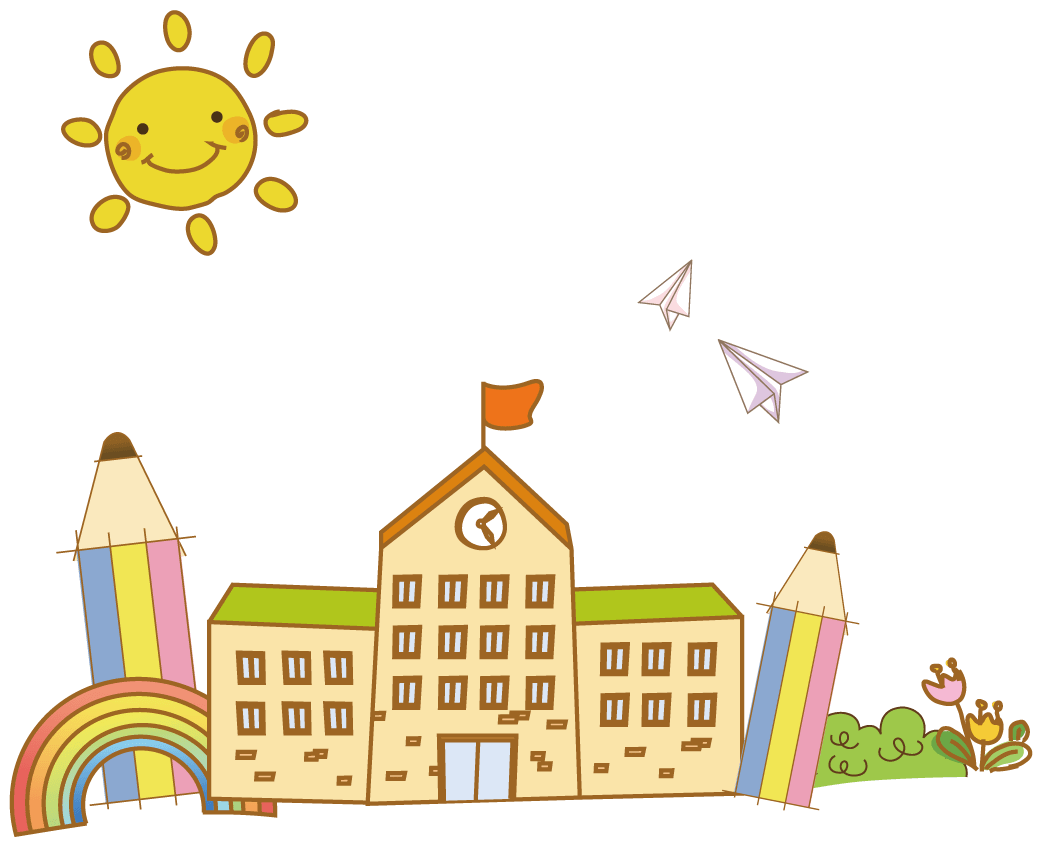 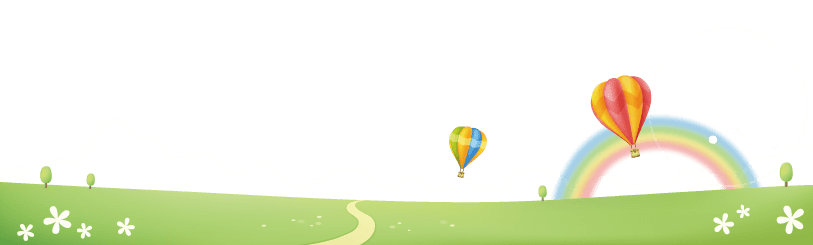 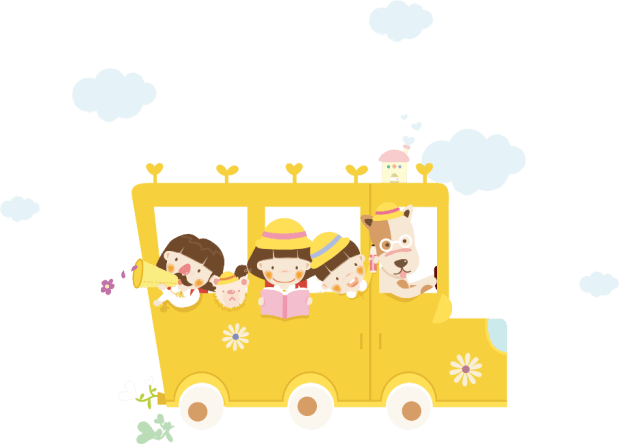 a. Lựa chọn đề tài
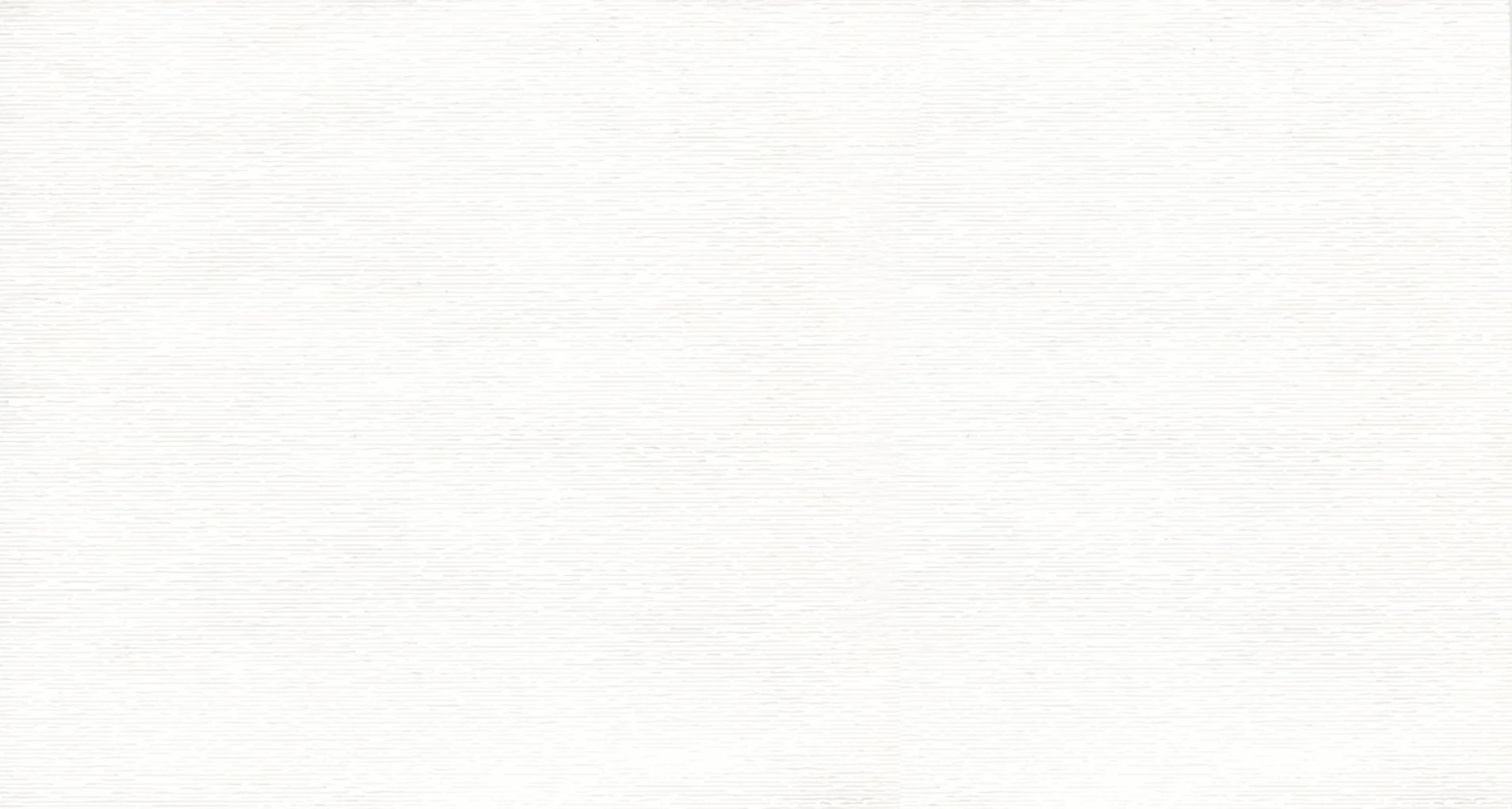 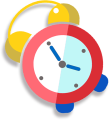 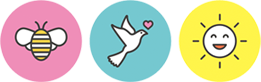 Gợi ý
Có thể chọn một bài thơ đã học trong sách hoặc một tác phẩm mà em mới tìm đọc.
Chọn bài thơ yêu thích và phù hợp với lứa tuổi, với khả năng cảm nhận của em
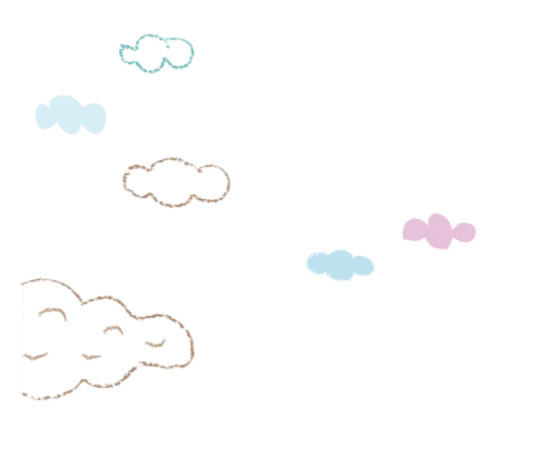 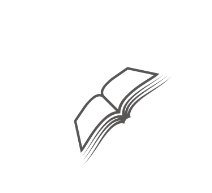 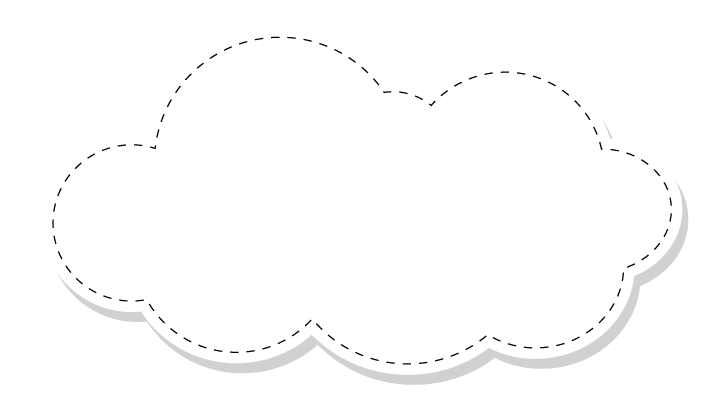 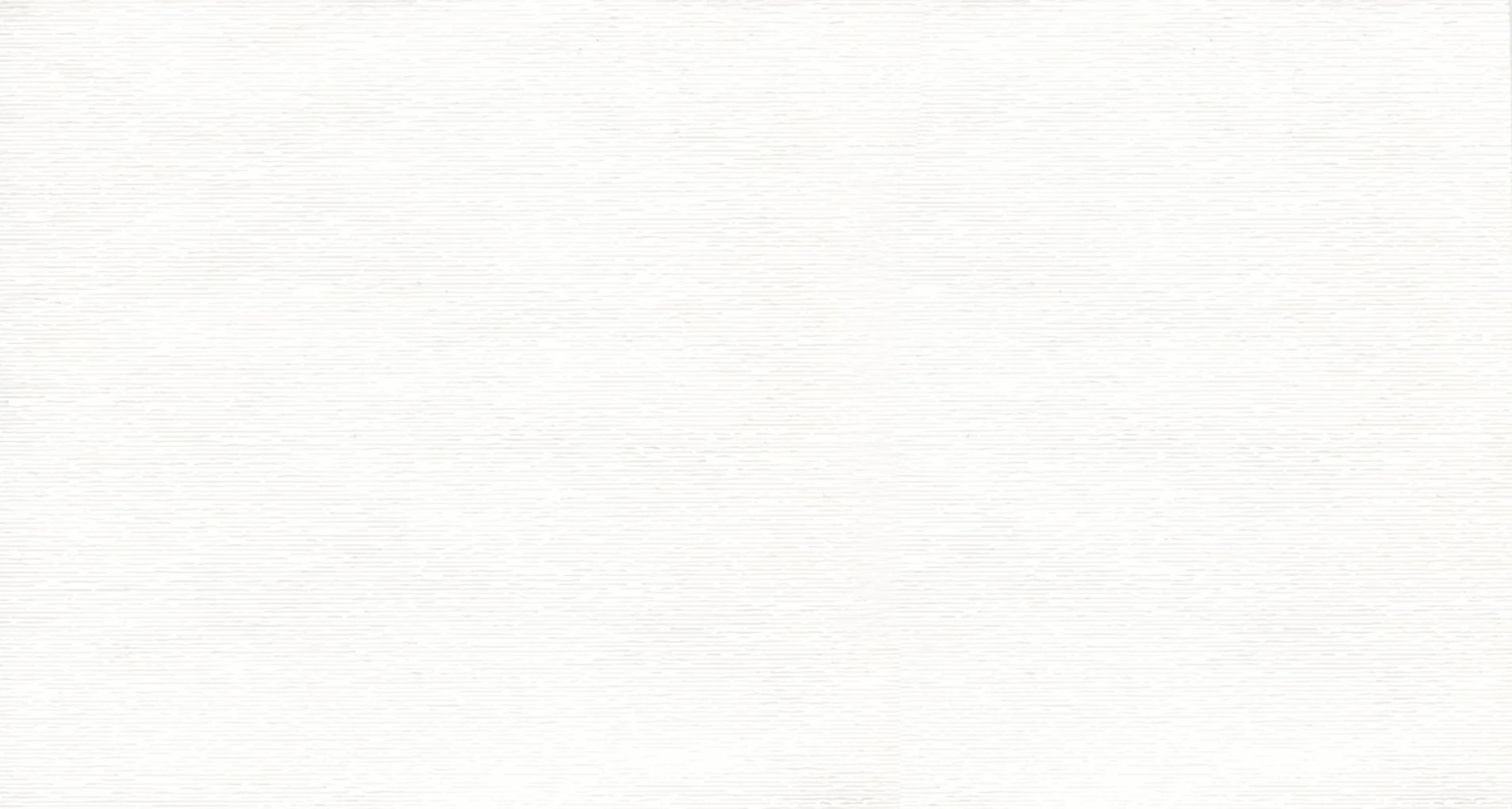 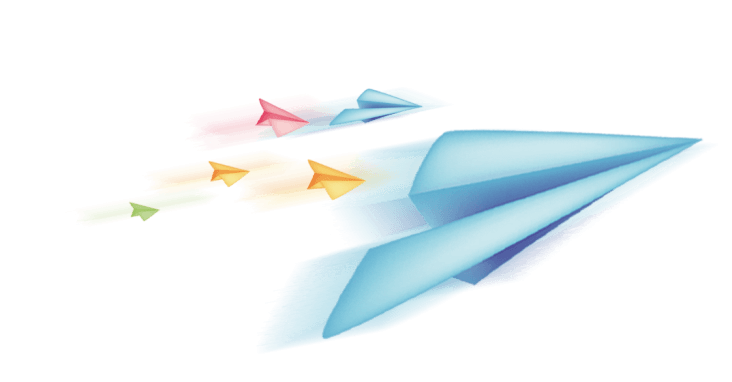 Tìm ý, 
lập dàn ý
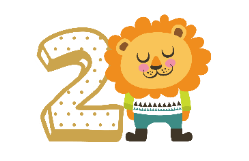 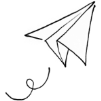 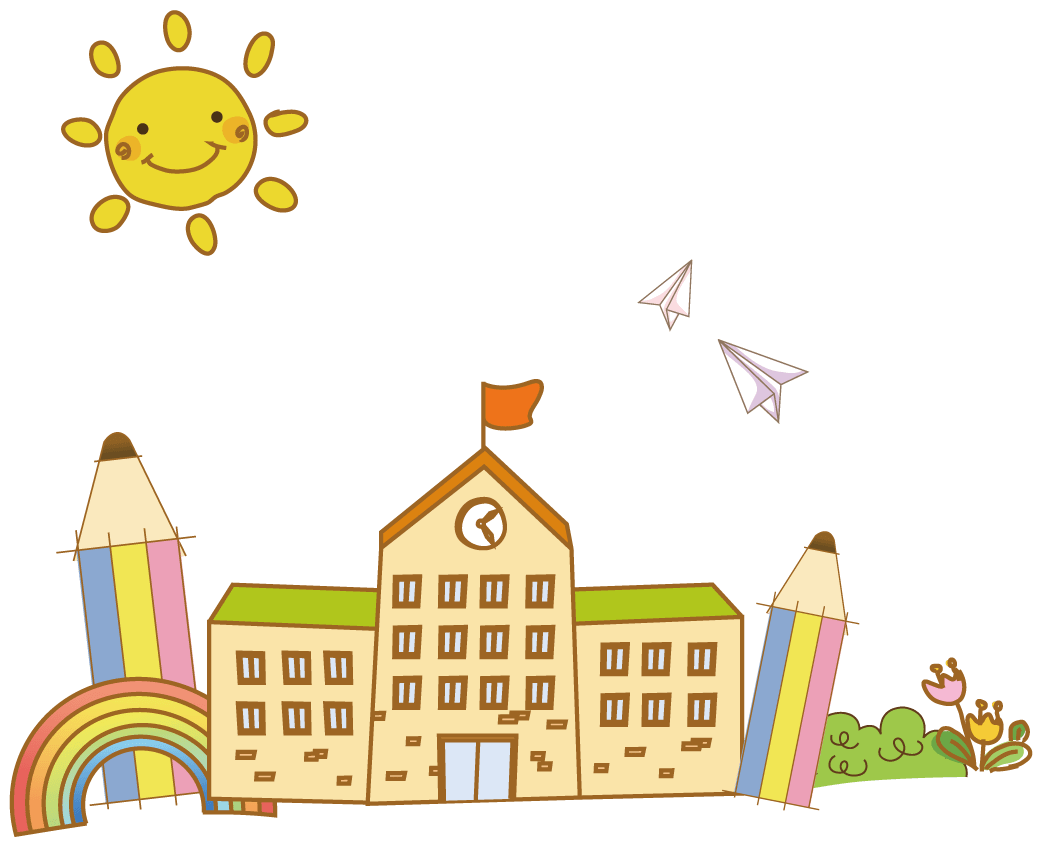 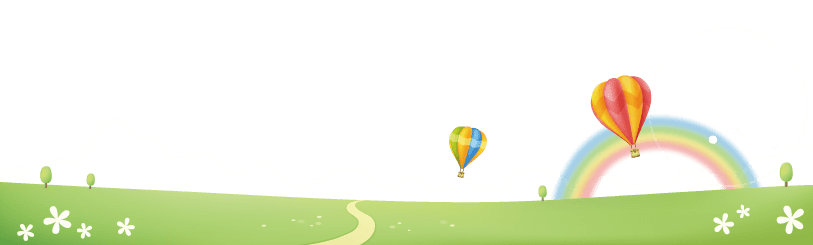 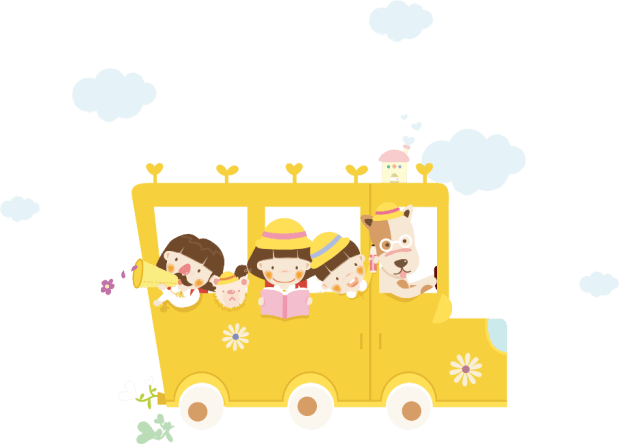 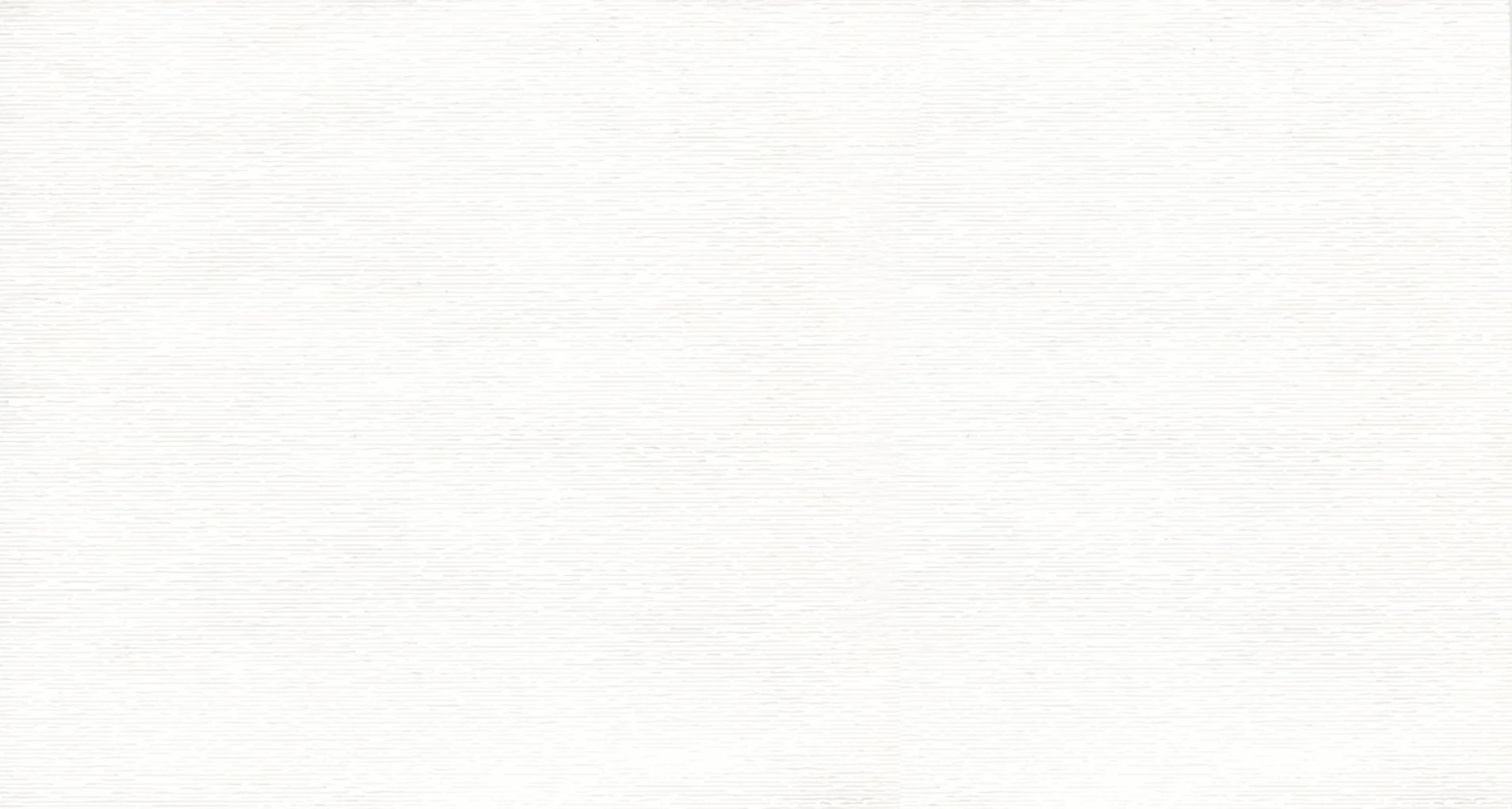 a. Tìm ý
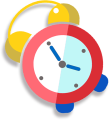 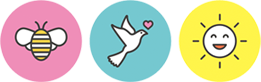 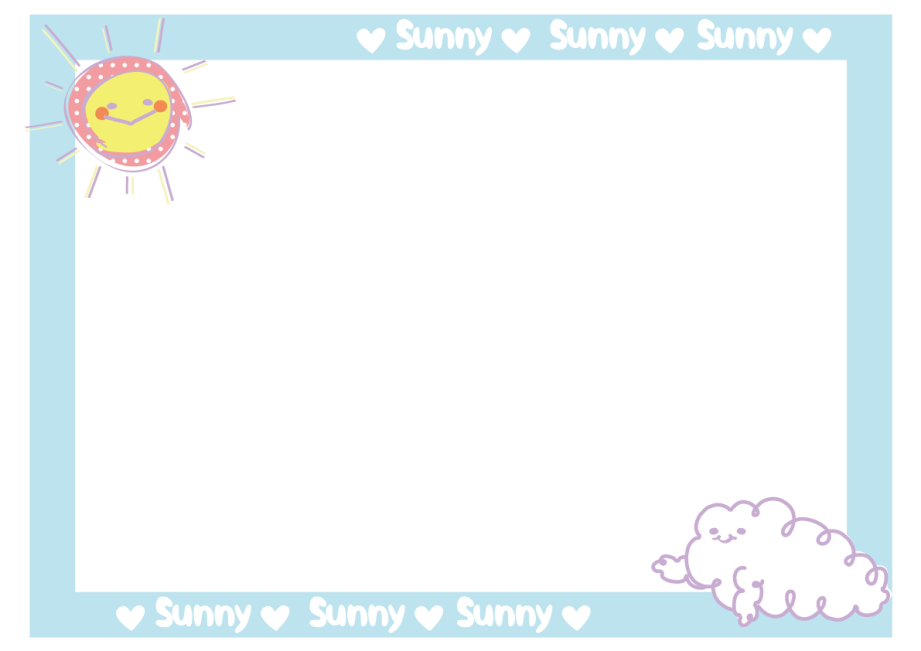 Hs tìm ý cho bài viết theo PHT số 2
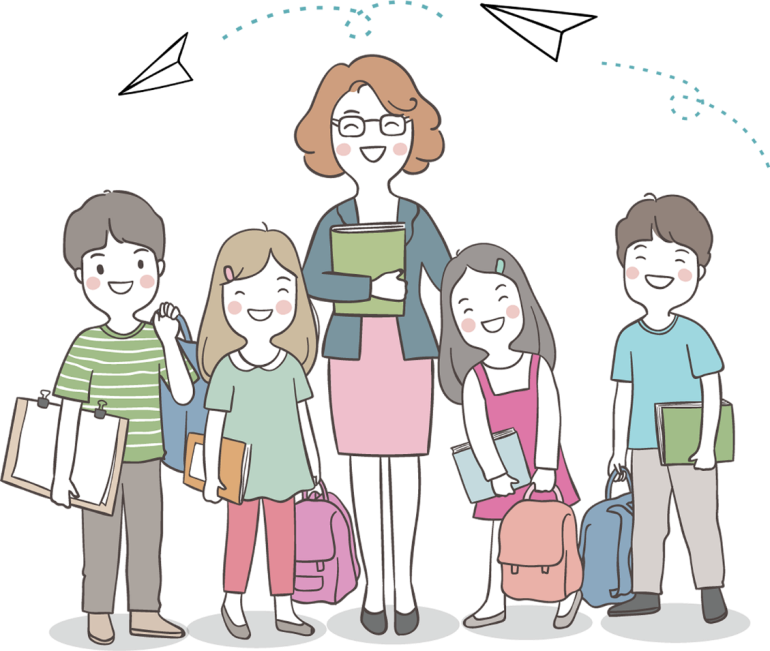 [Speaker Notes: 0981.713.891]
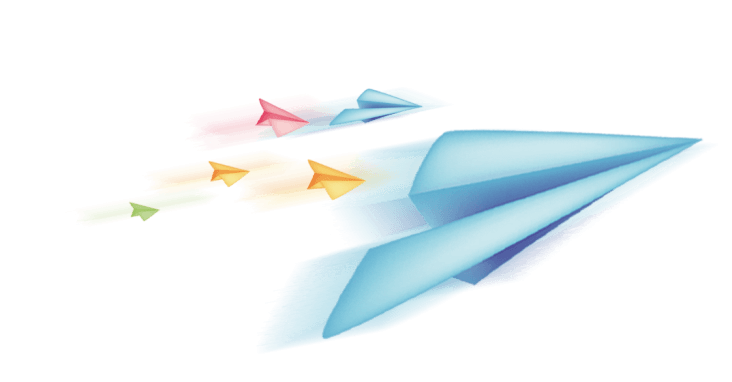 PHT ....
Phiếu tìm ý
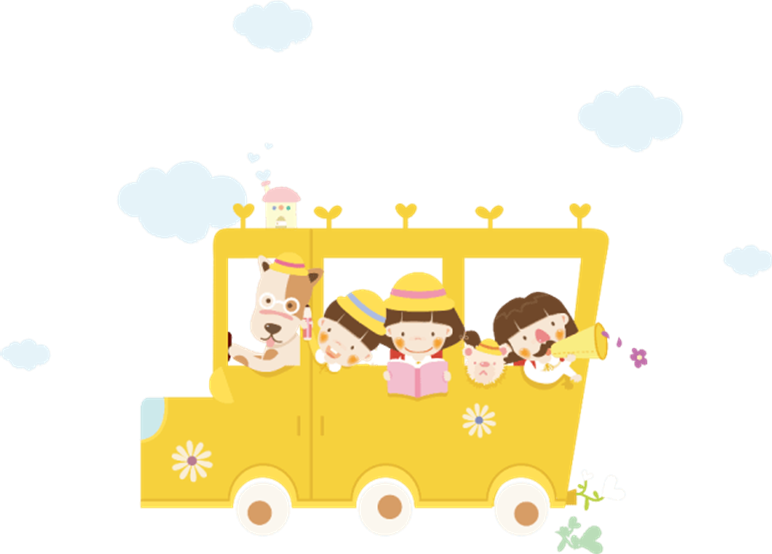 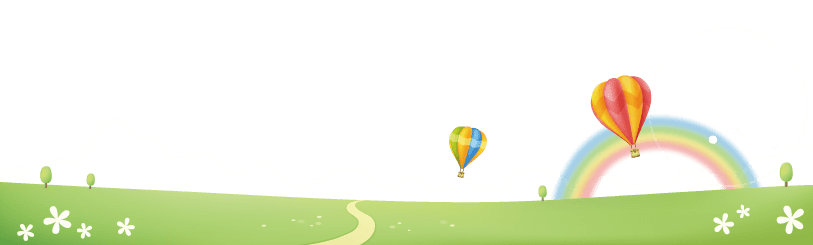 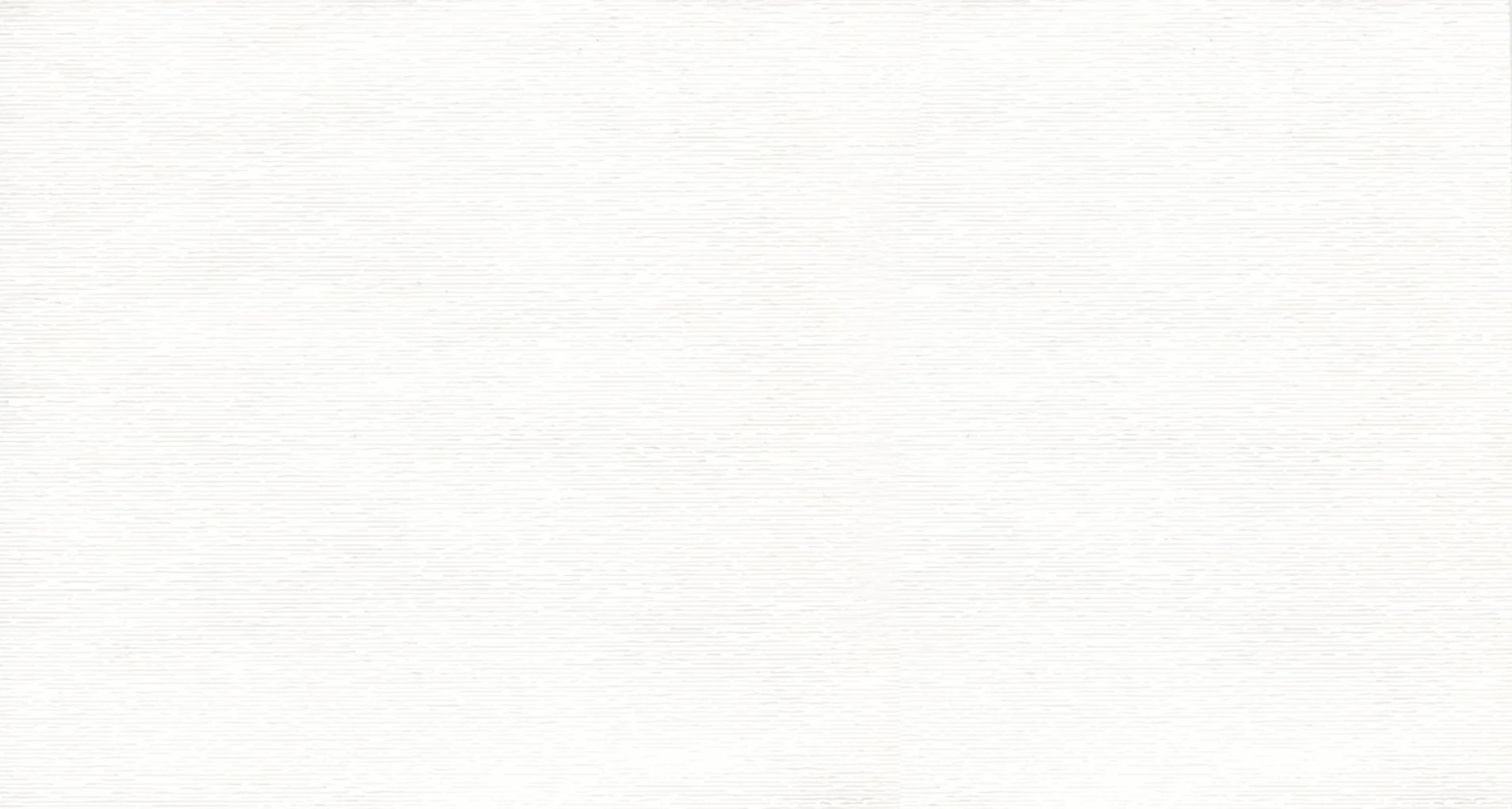 b. Lập dàn ý
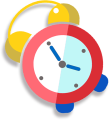 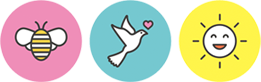 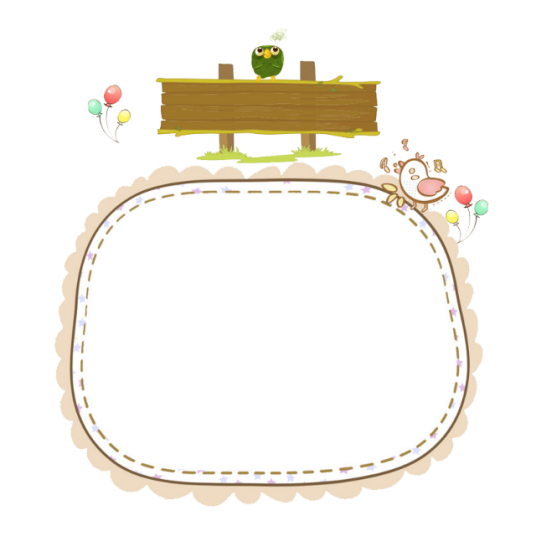 Nhiệm vụ
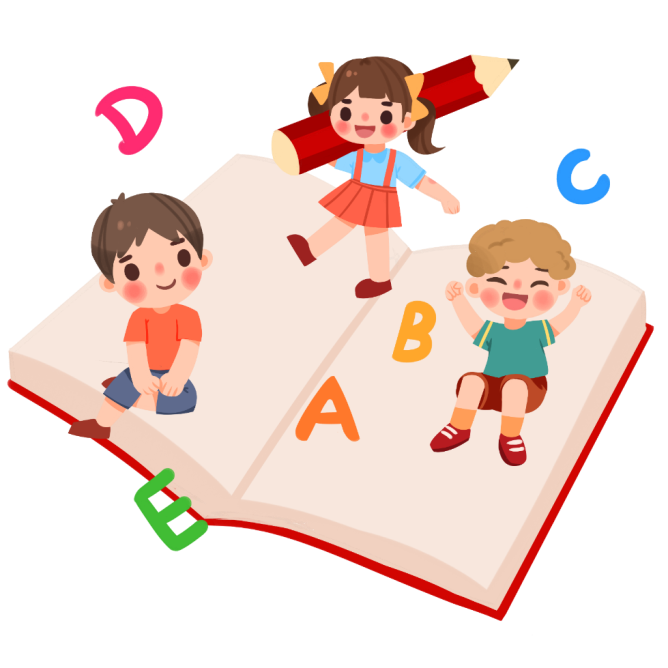 Hs thực hiện lập dàn ý theo PHT số 3
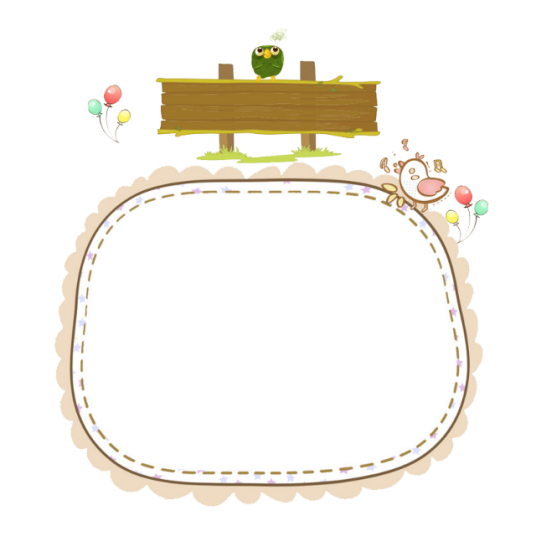 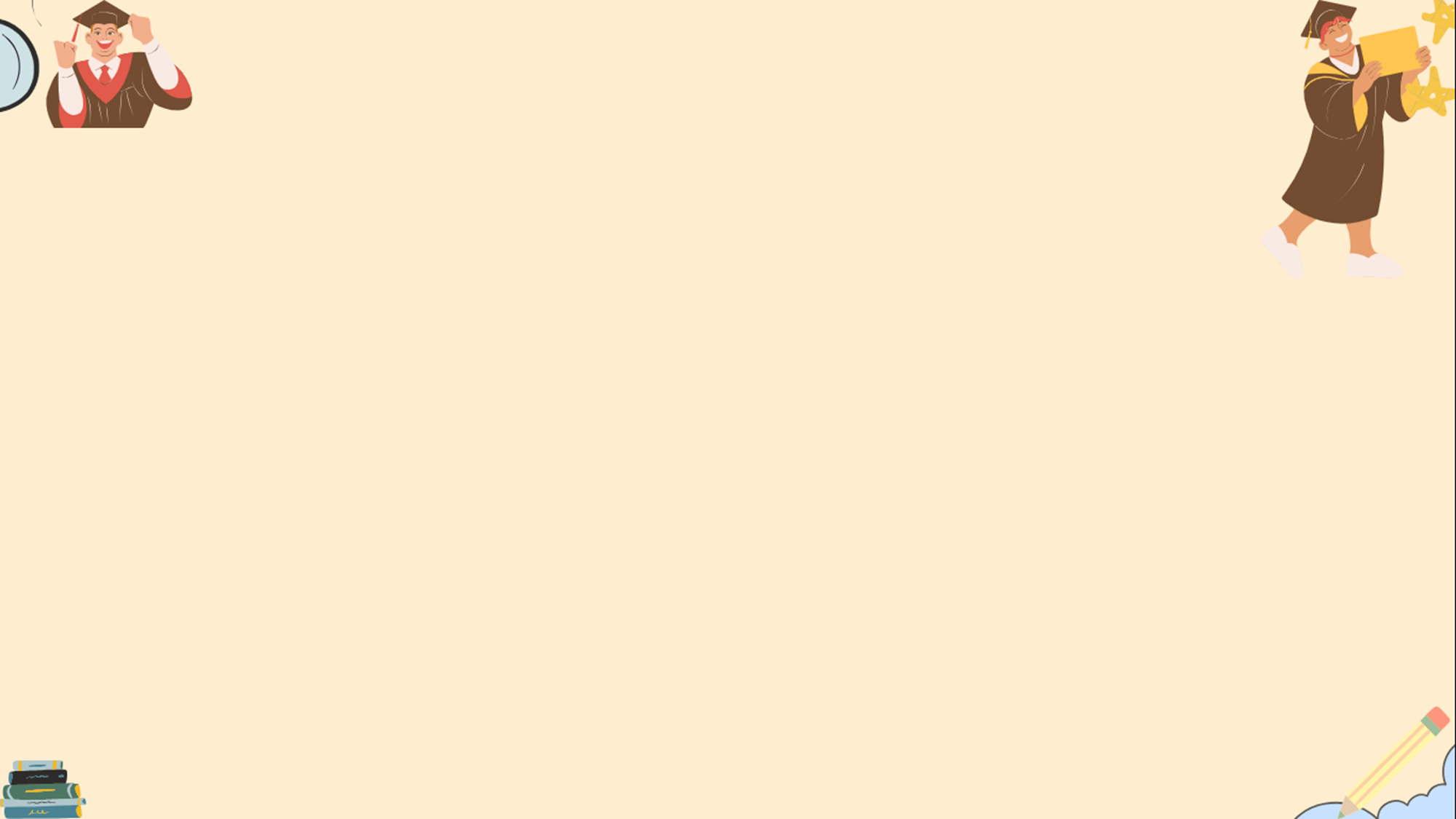 PHT ....
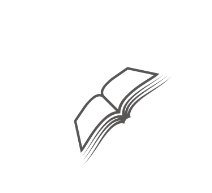 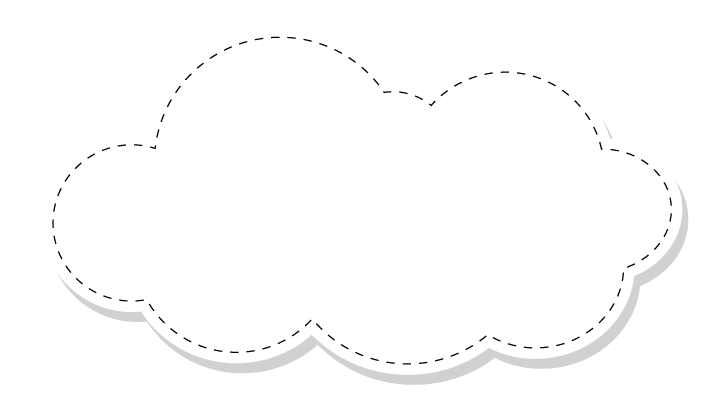 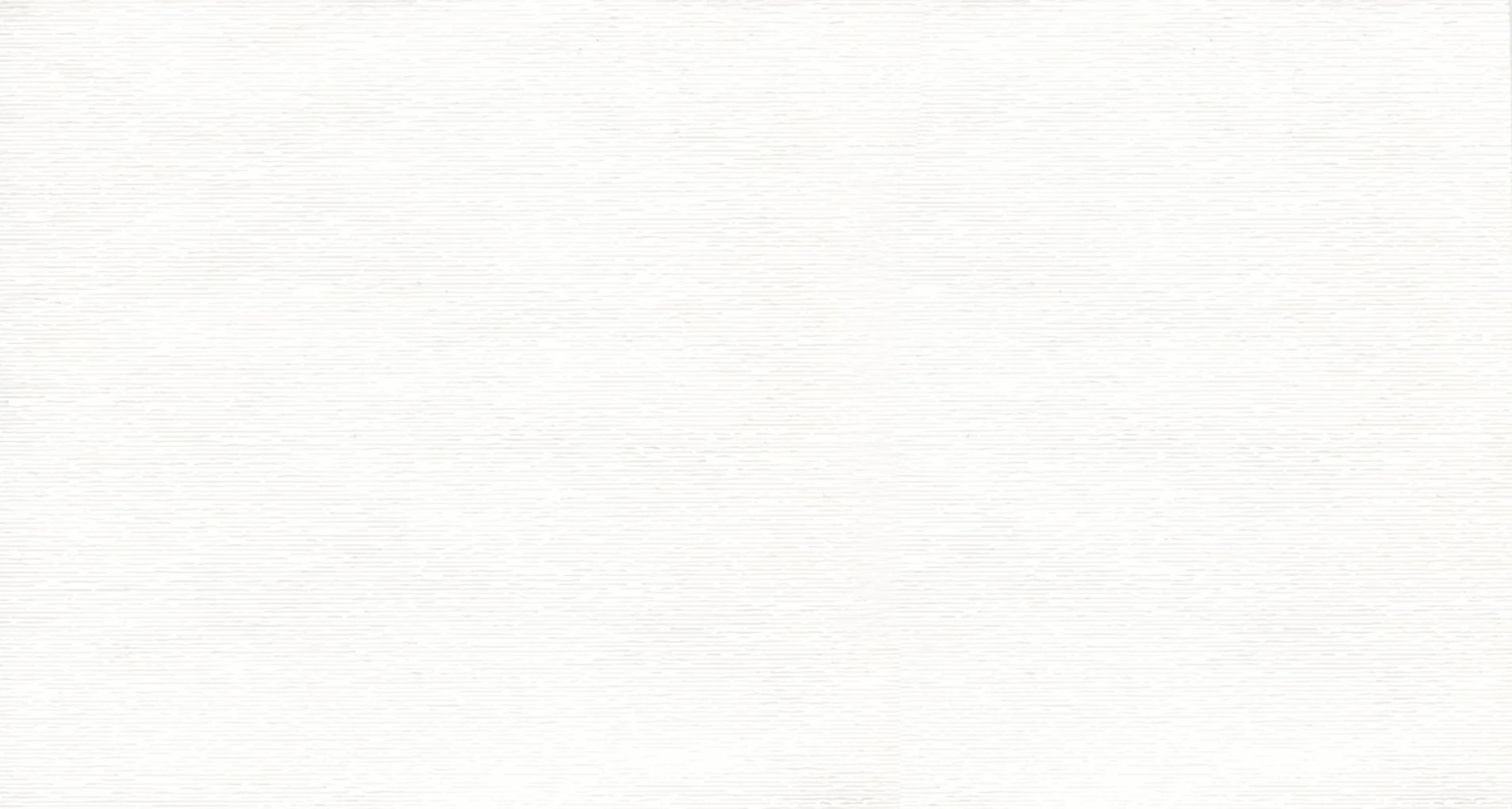 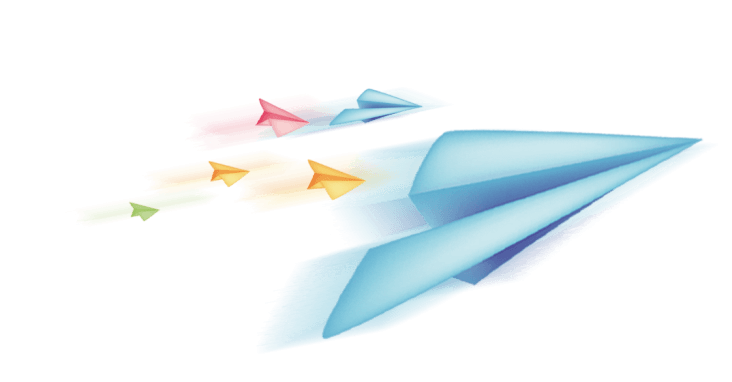 Bước 3: 
Viết đoạn văn
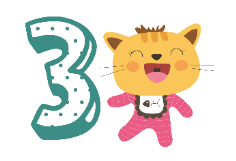 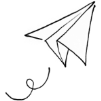 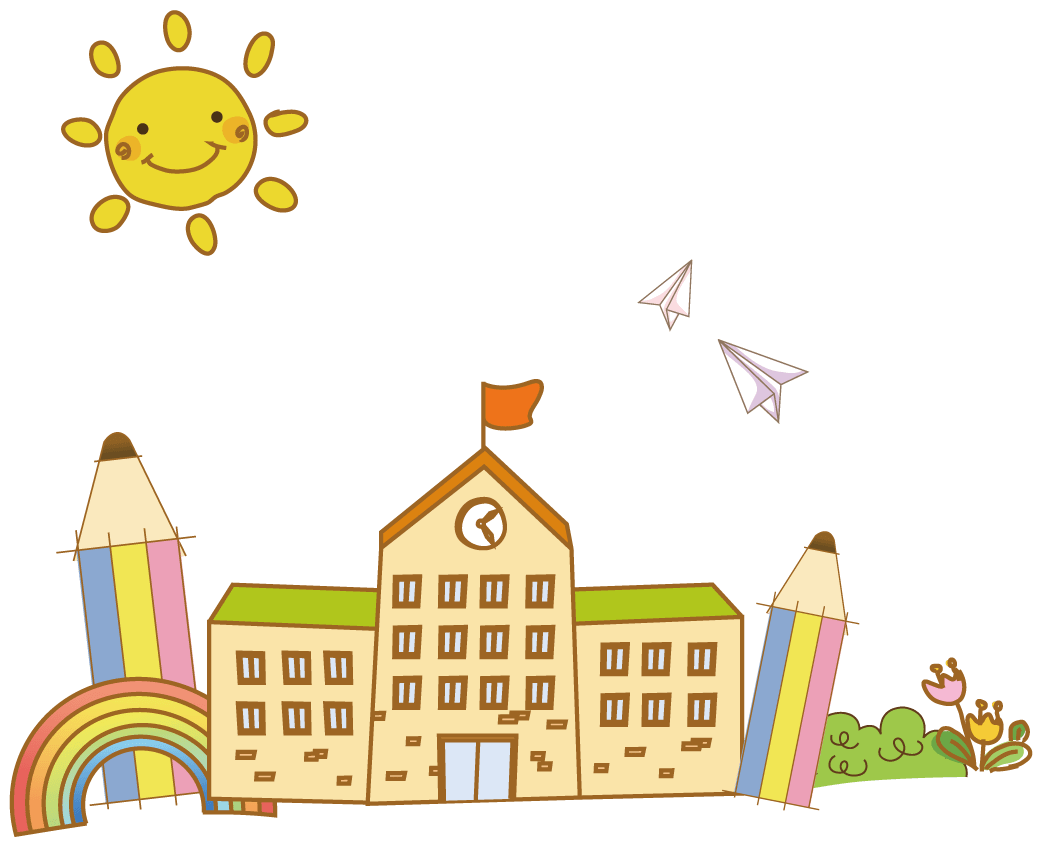 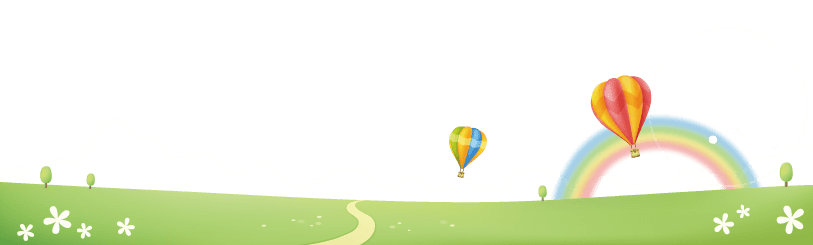 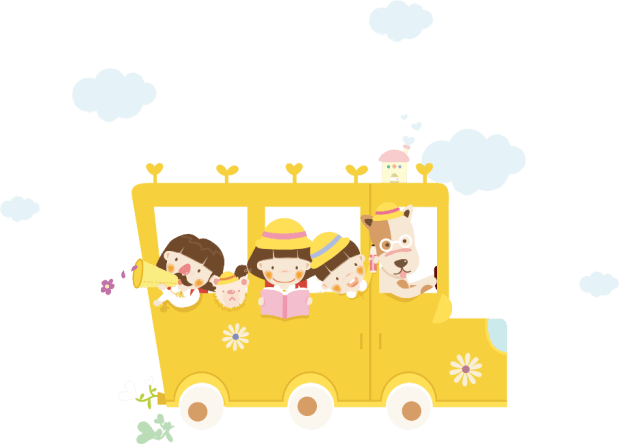 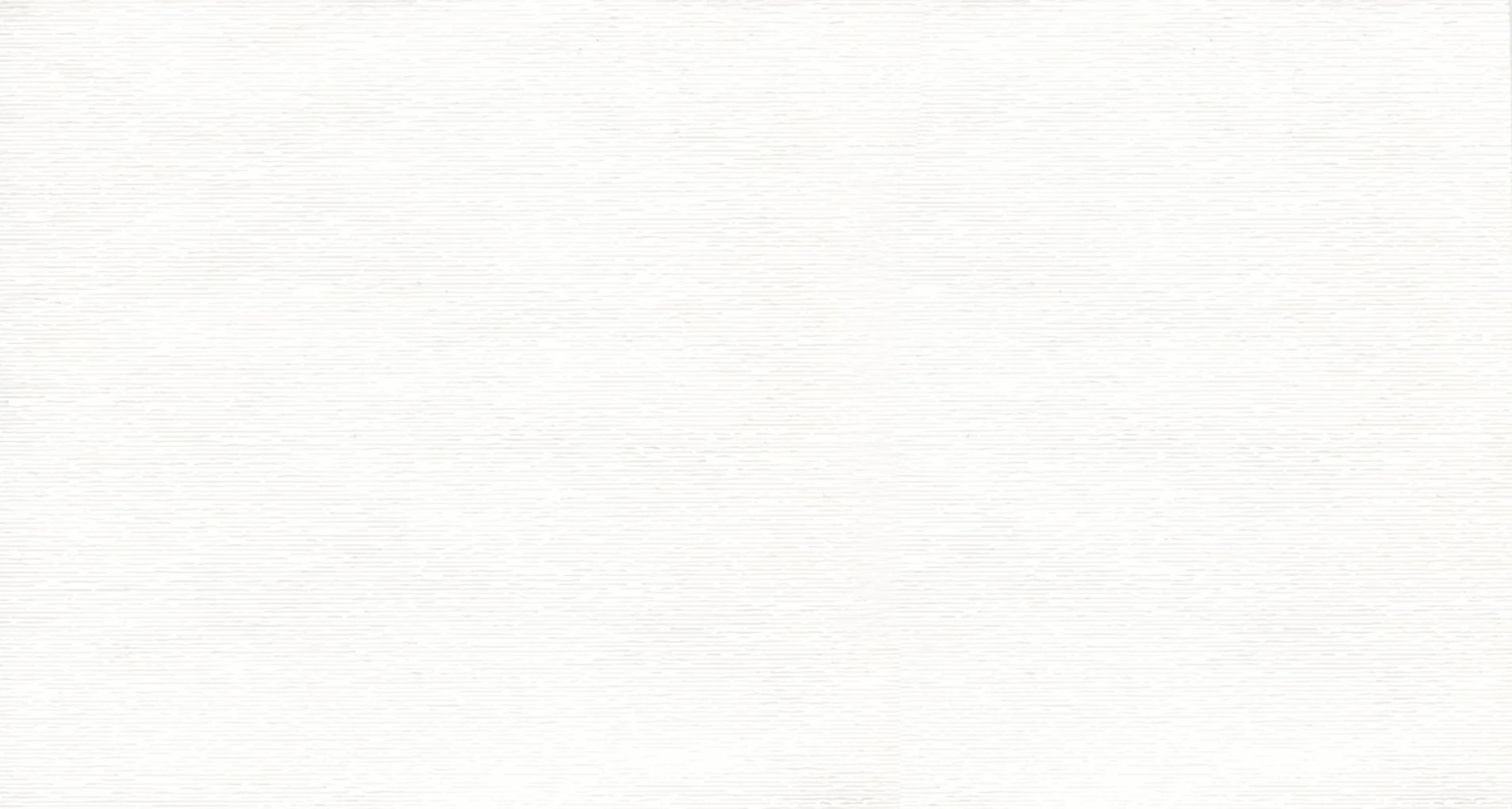 3. Viết đoạn văn
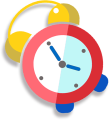 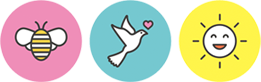 HS viết bài,  lưu ý một số điểm trong quá trình viết
3. Viết đoạn văn
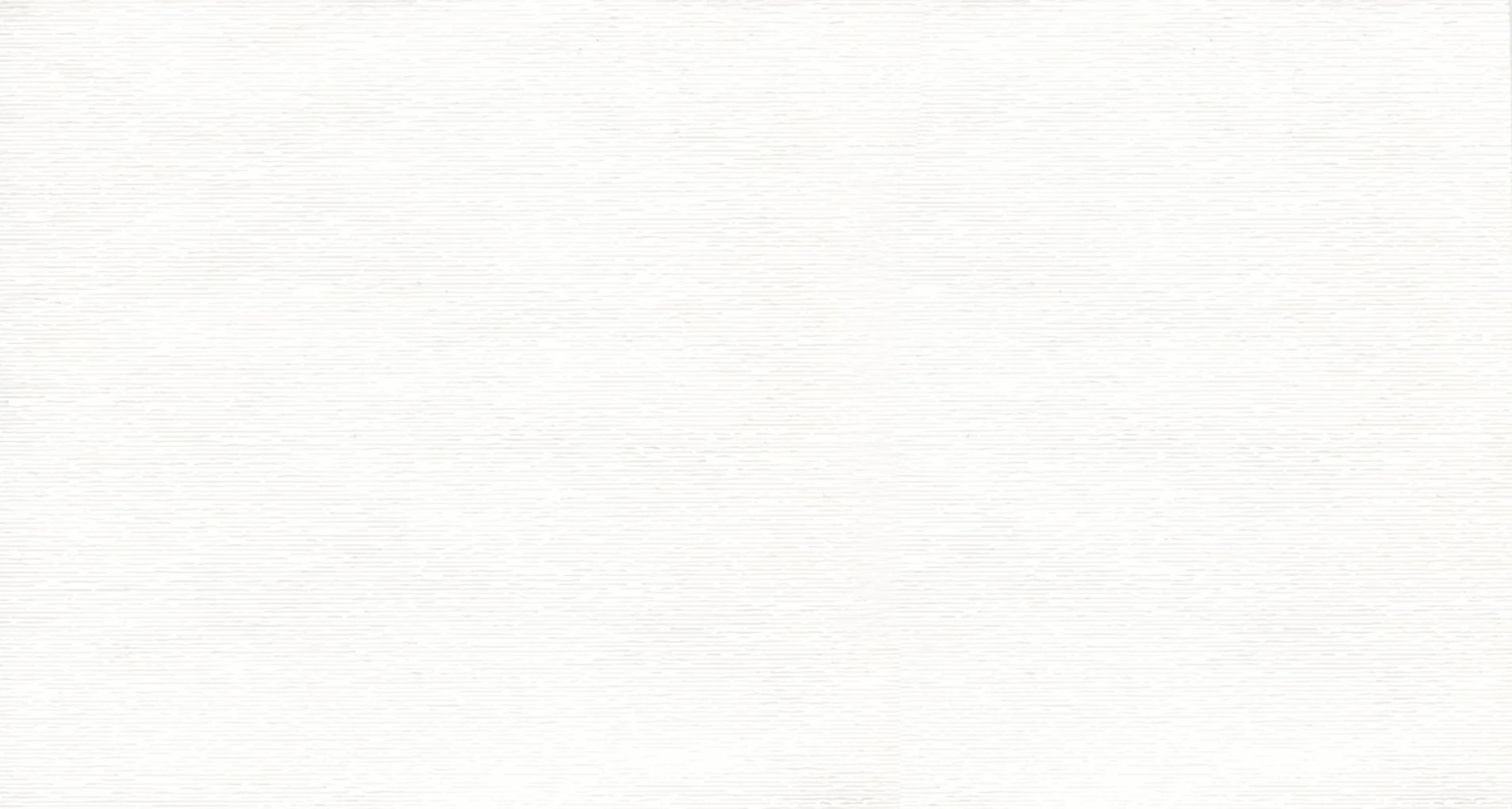 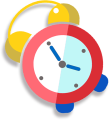 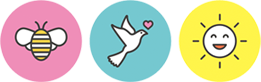 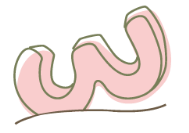 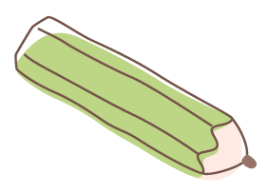 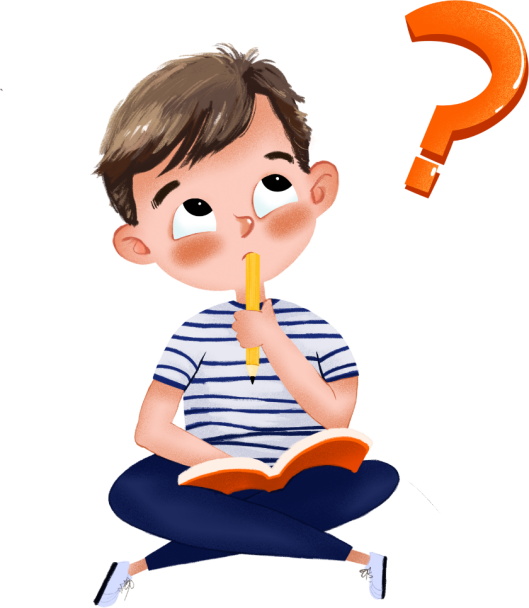 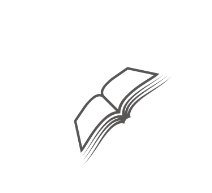 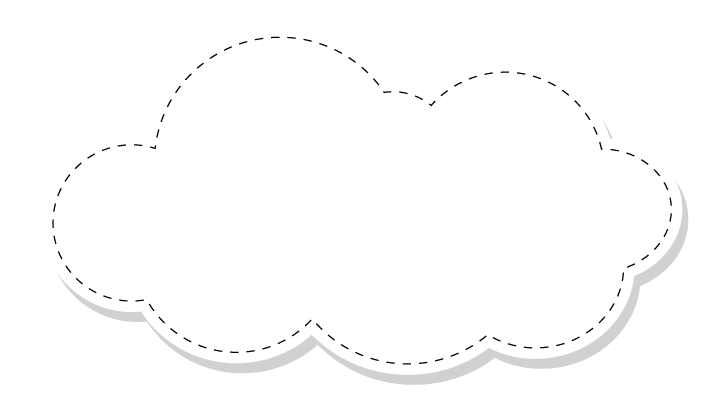 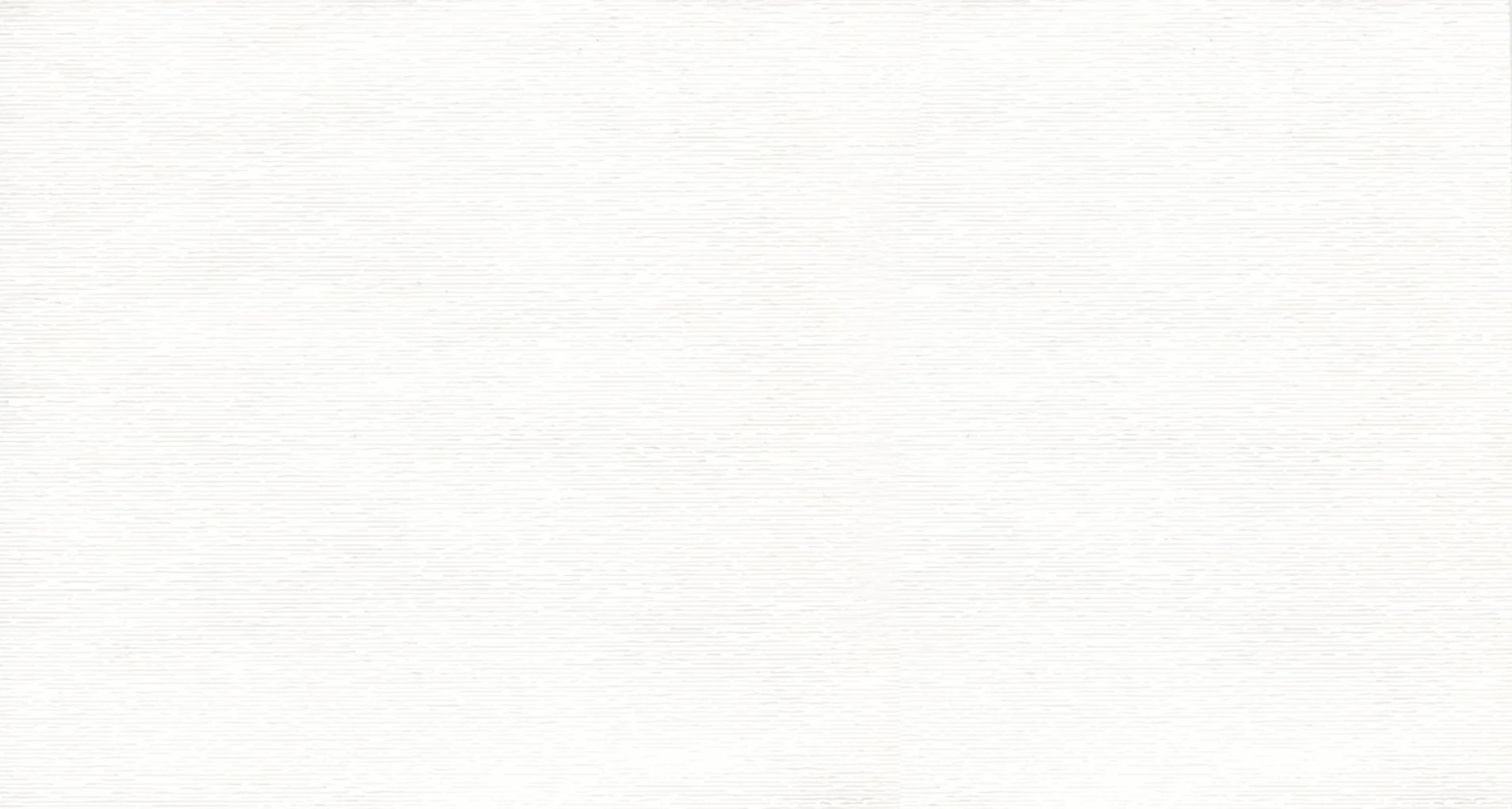 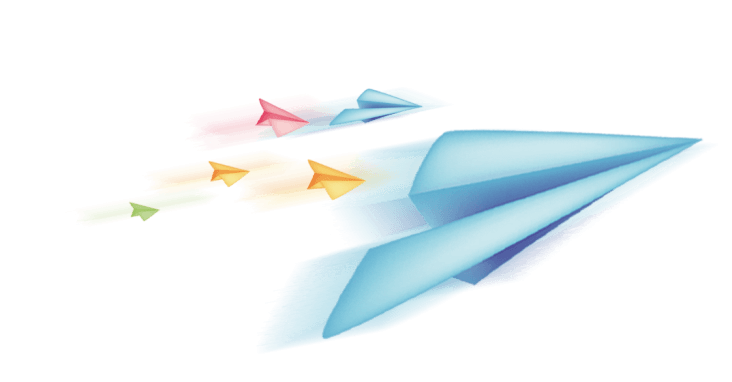 4. Chỉnh sửa
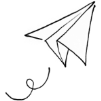 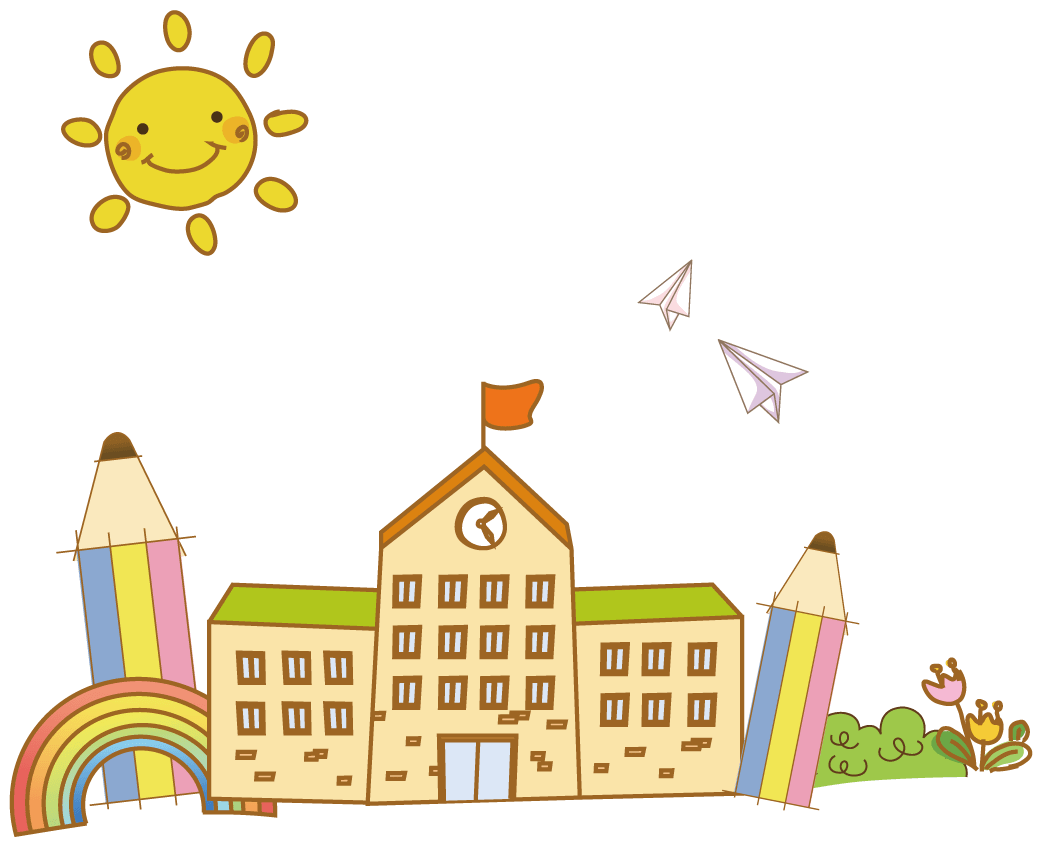 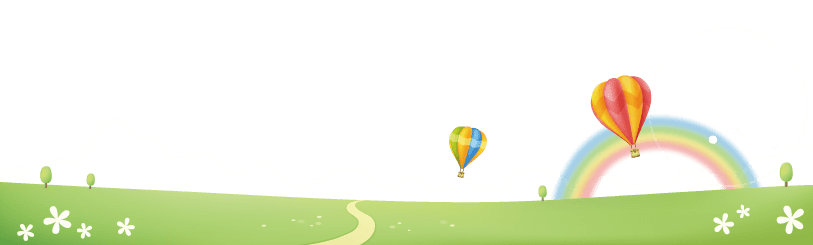 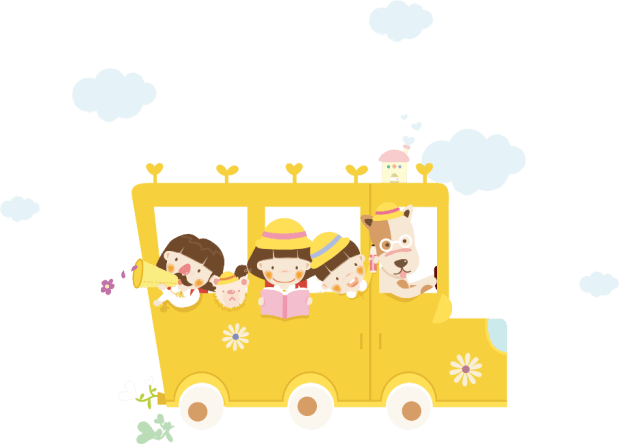 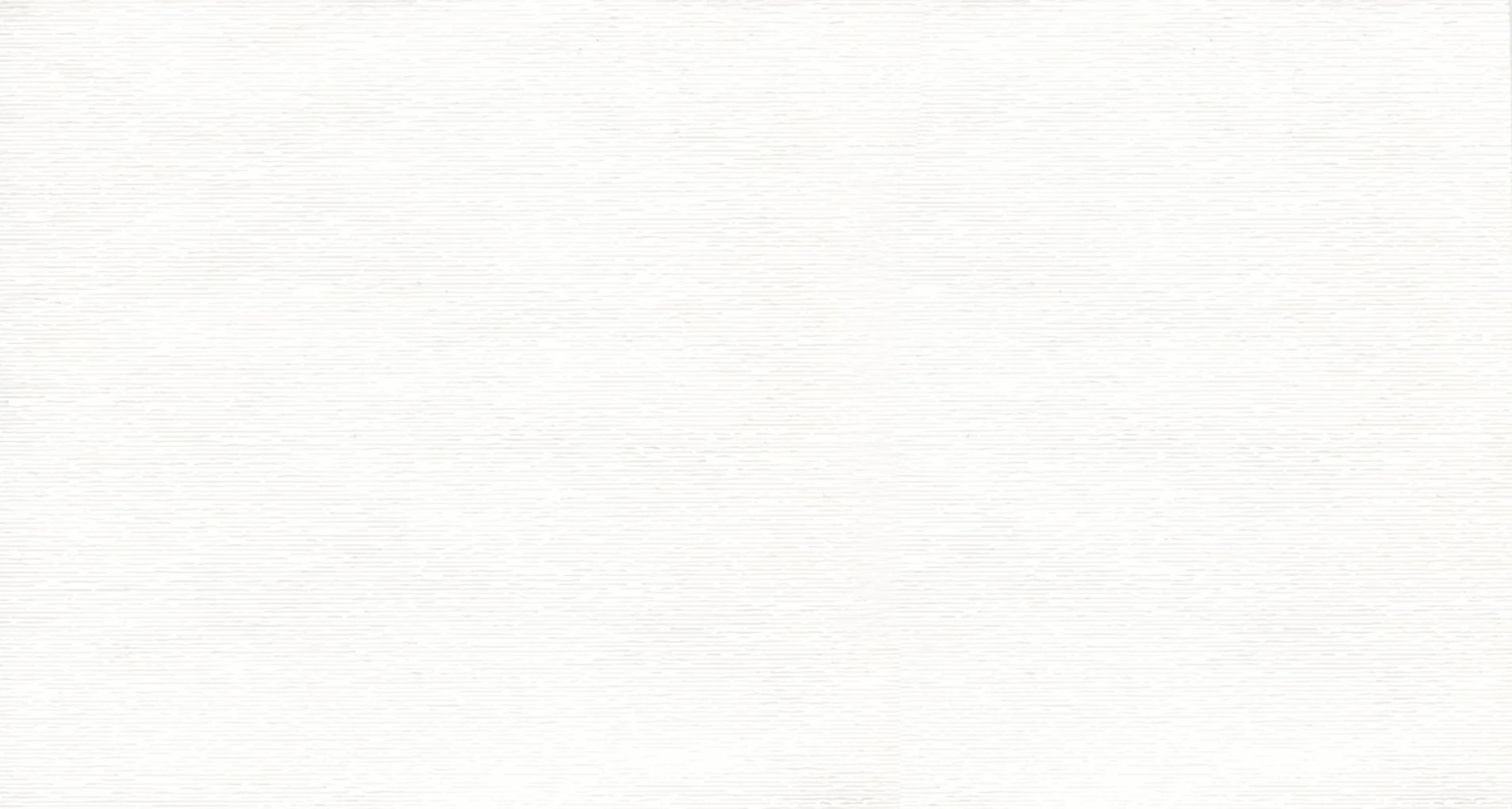 4. Chỉnh sửa
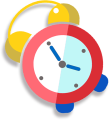 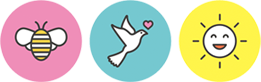 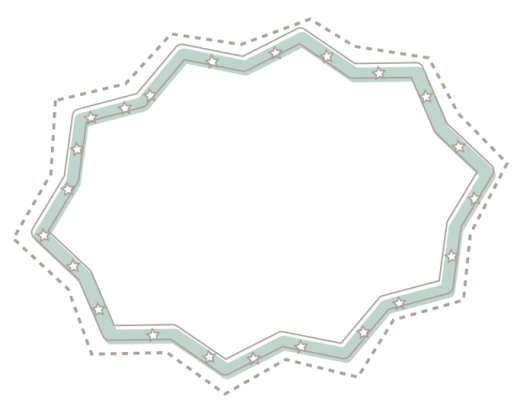 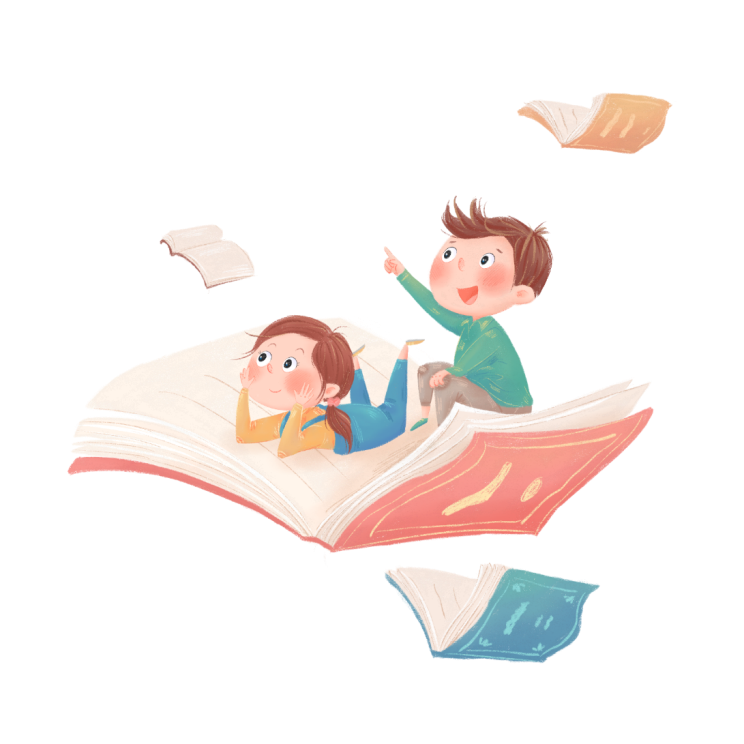 hs chỉnh sửa bài viết (đối chiếu bảng kiểm)
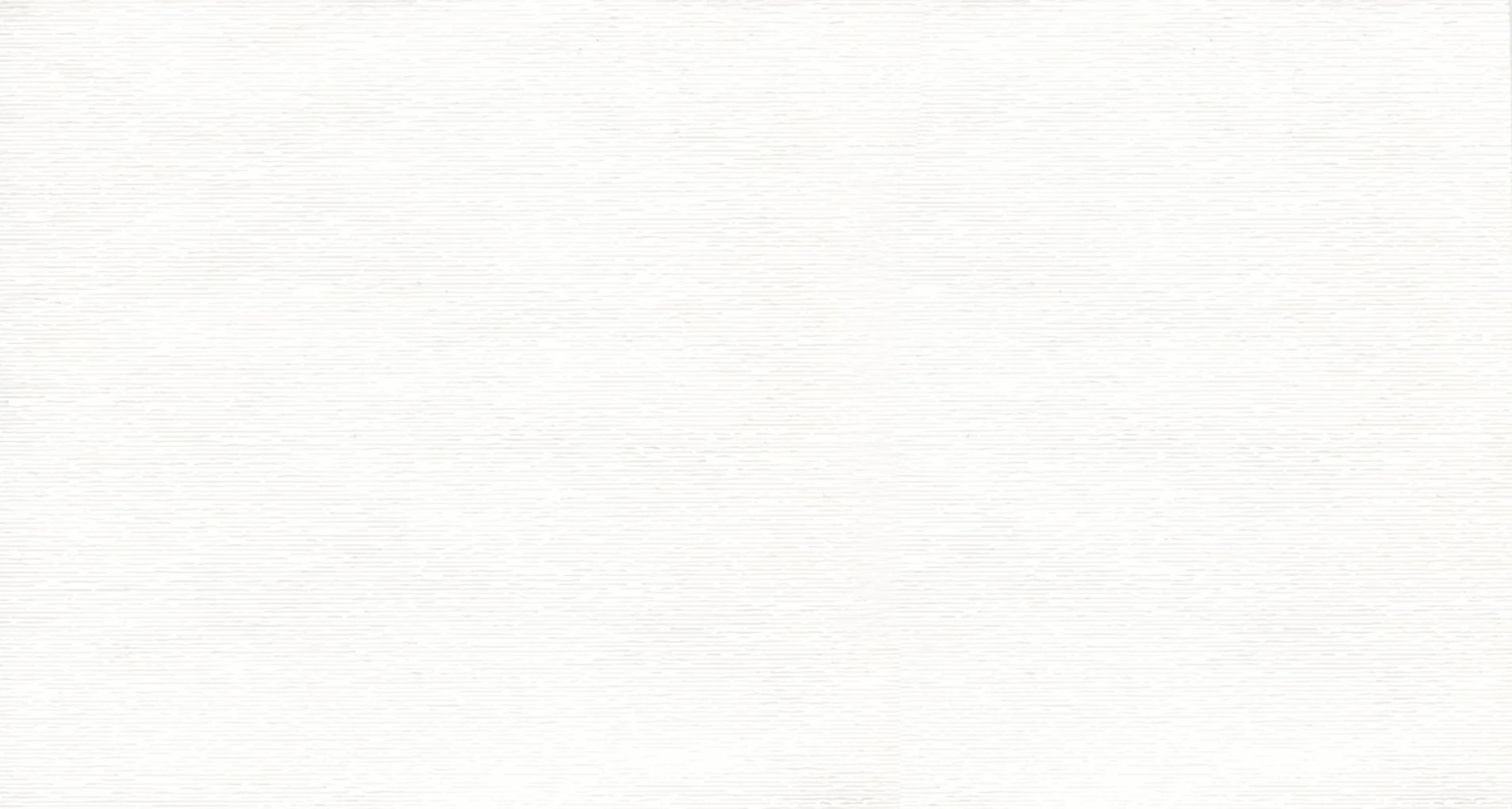 Bảng kiểm
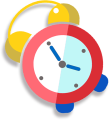 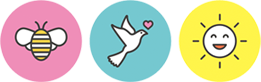 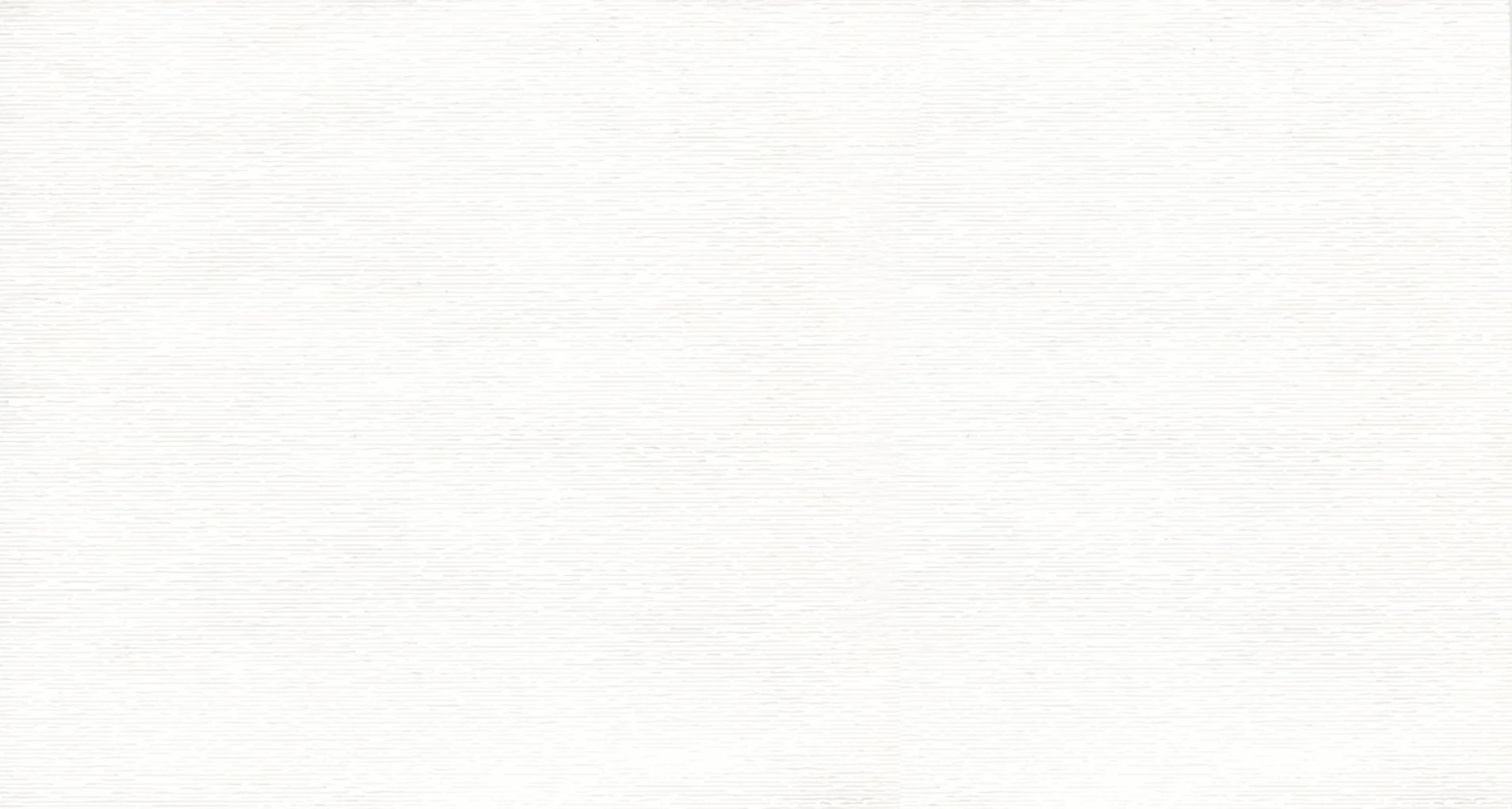 4. Chỉnh sửa
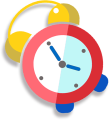 Chỉnh sửa
03
02
01
Xác định những từ ngữ biểu đạt cảm nghĩ về những nét độc đáo của bài thơ trên hai phương diện nội dung và nghệ thuật, về tác dụng của thể thơ tự do.
Kiểm tra xem đoạn văn đã giới thiệu được bài thơ, tác giả và nêu được cảm nghĩ chung về bài thơ chưa.
Nếu những câu văn cuối đoạn chưa khái quát được cảm nghĩ chung về bài thơ thì cần bổ sung
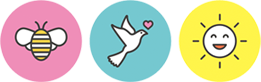 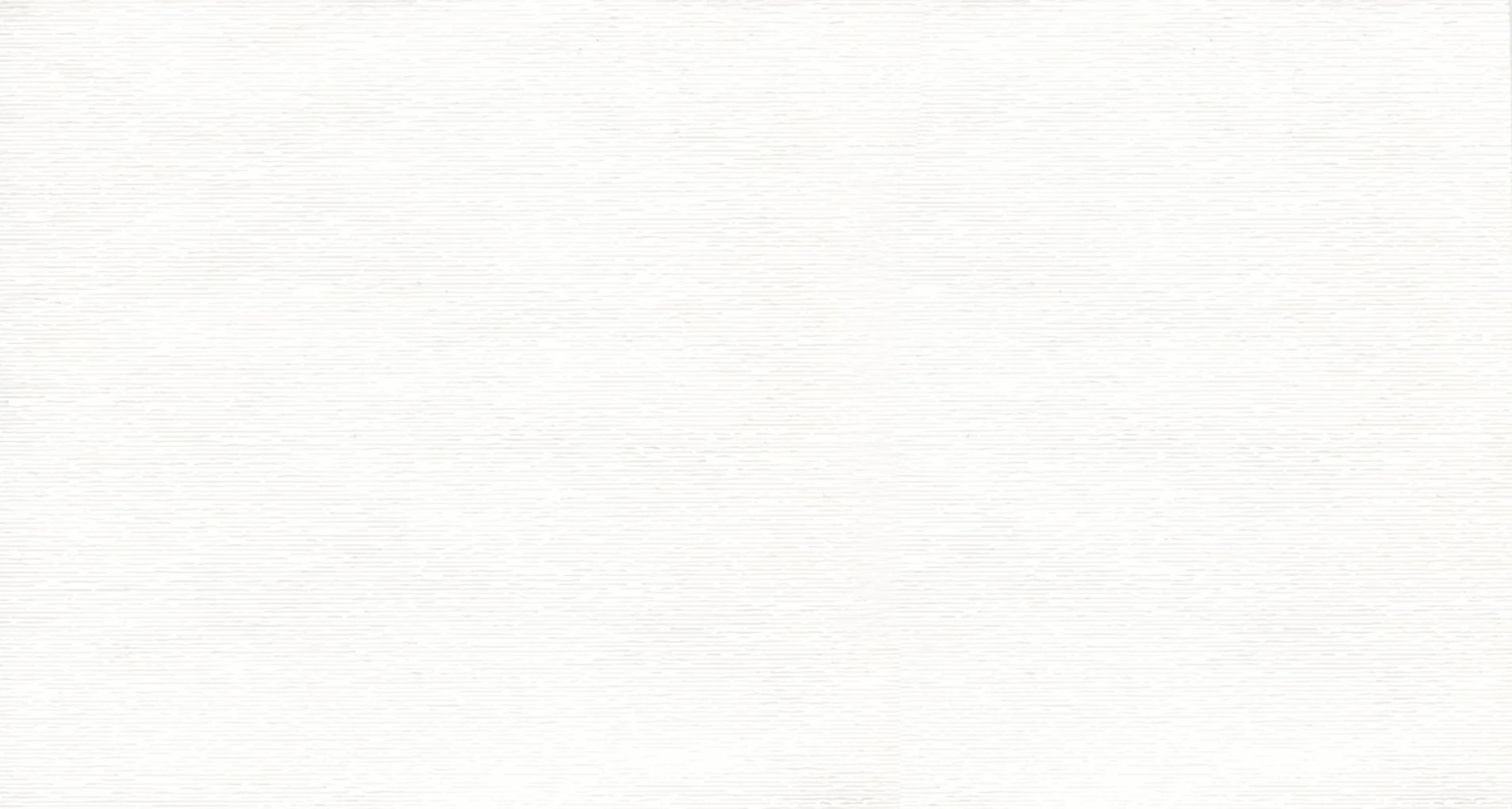 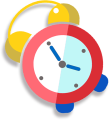 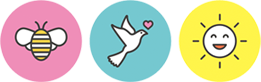 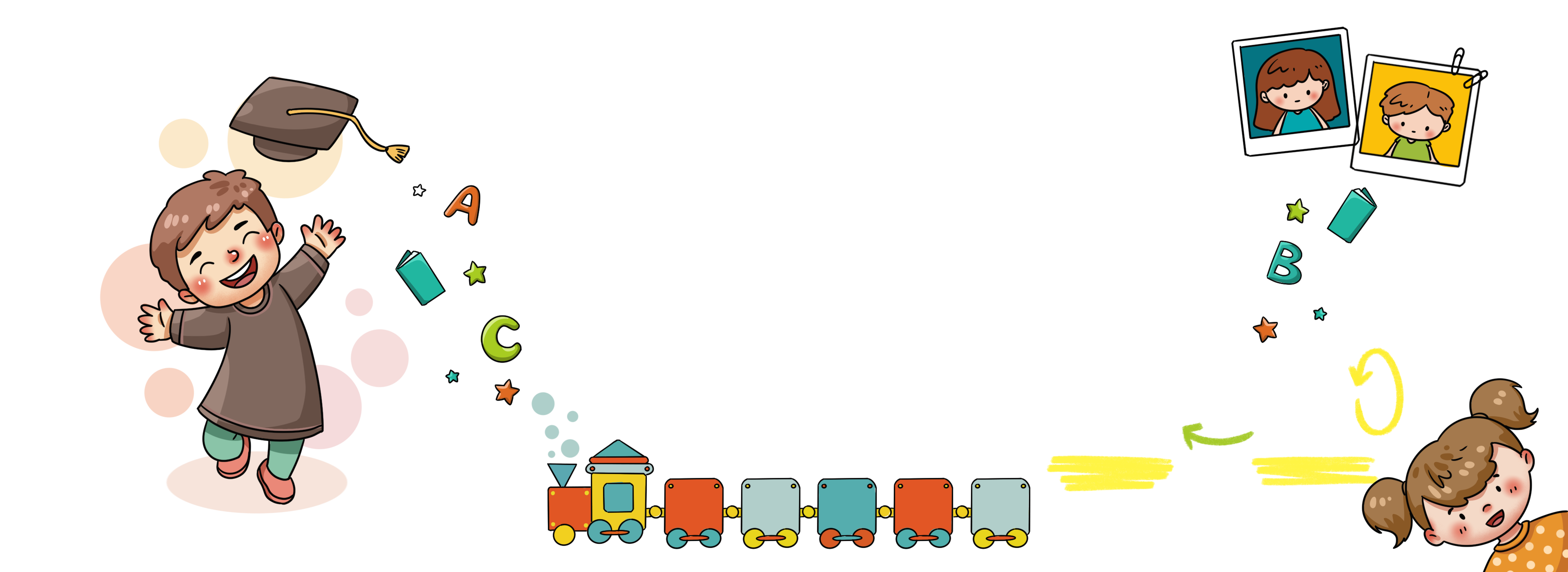 III
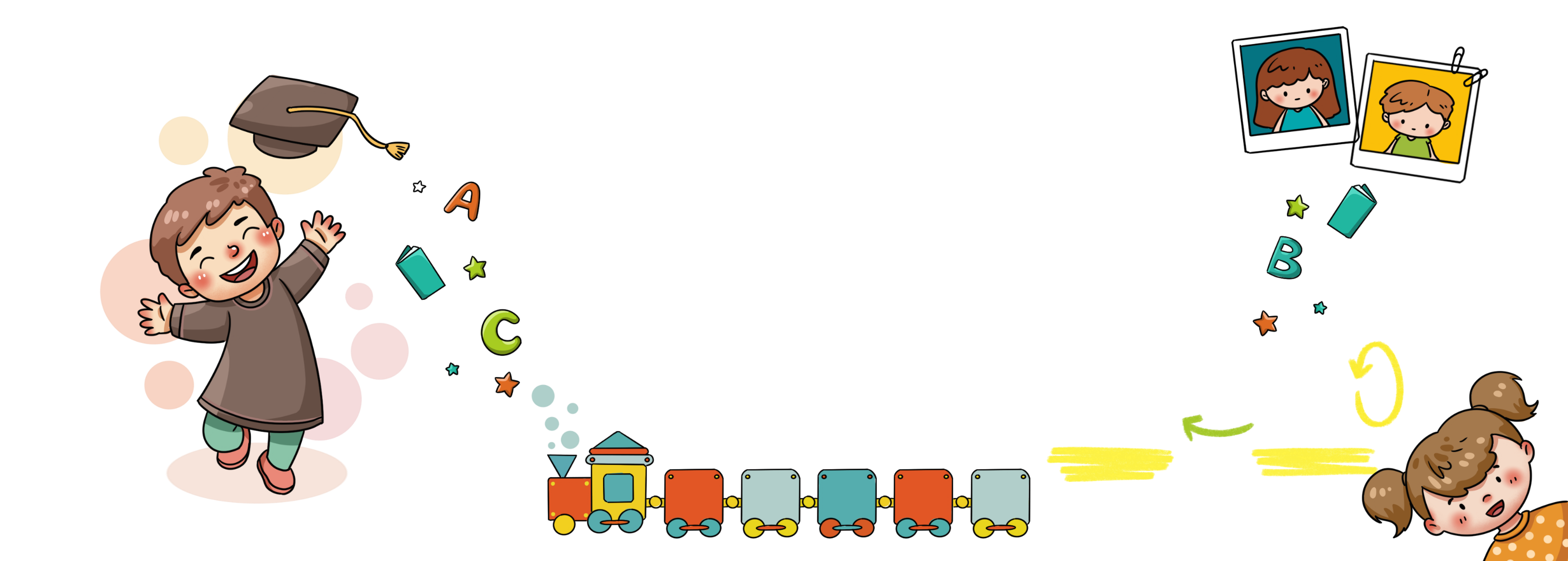 Hoạt động 
trả bài
Nguyễn Nhâm 579
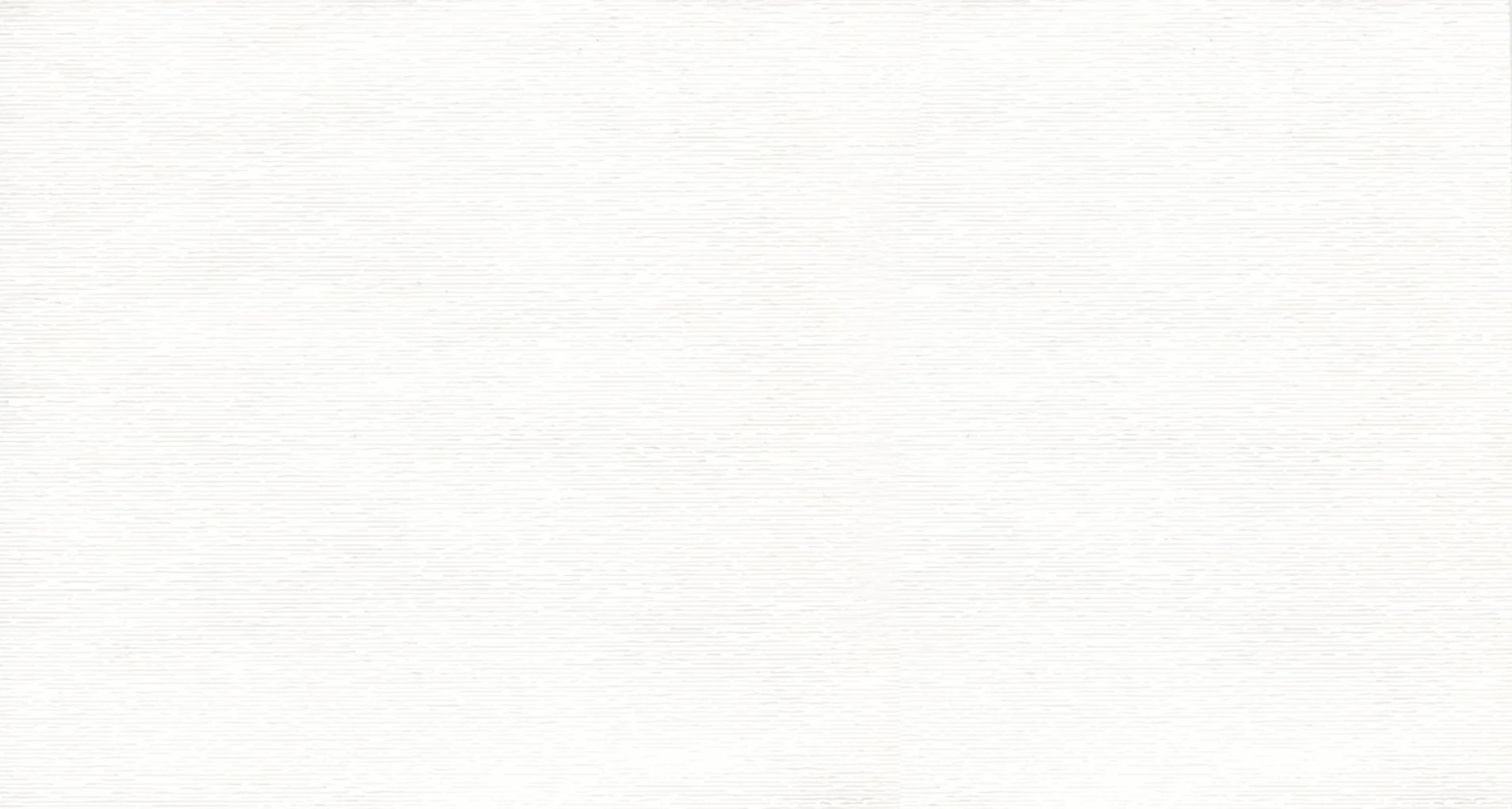 1. Nhắc lại, khắc sâu yêu cầu của kiểu bài
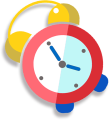 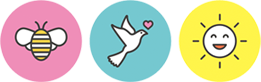 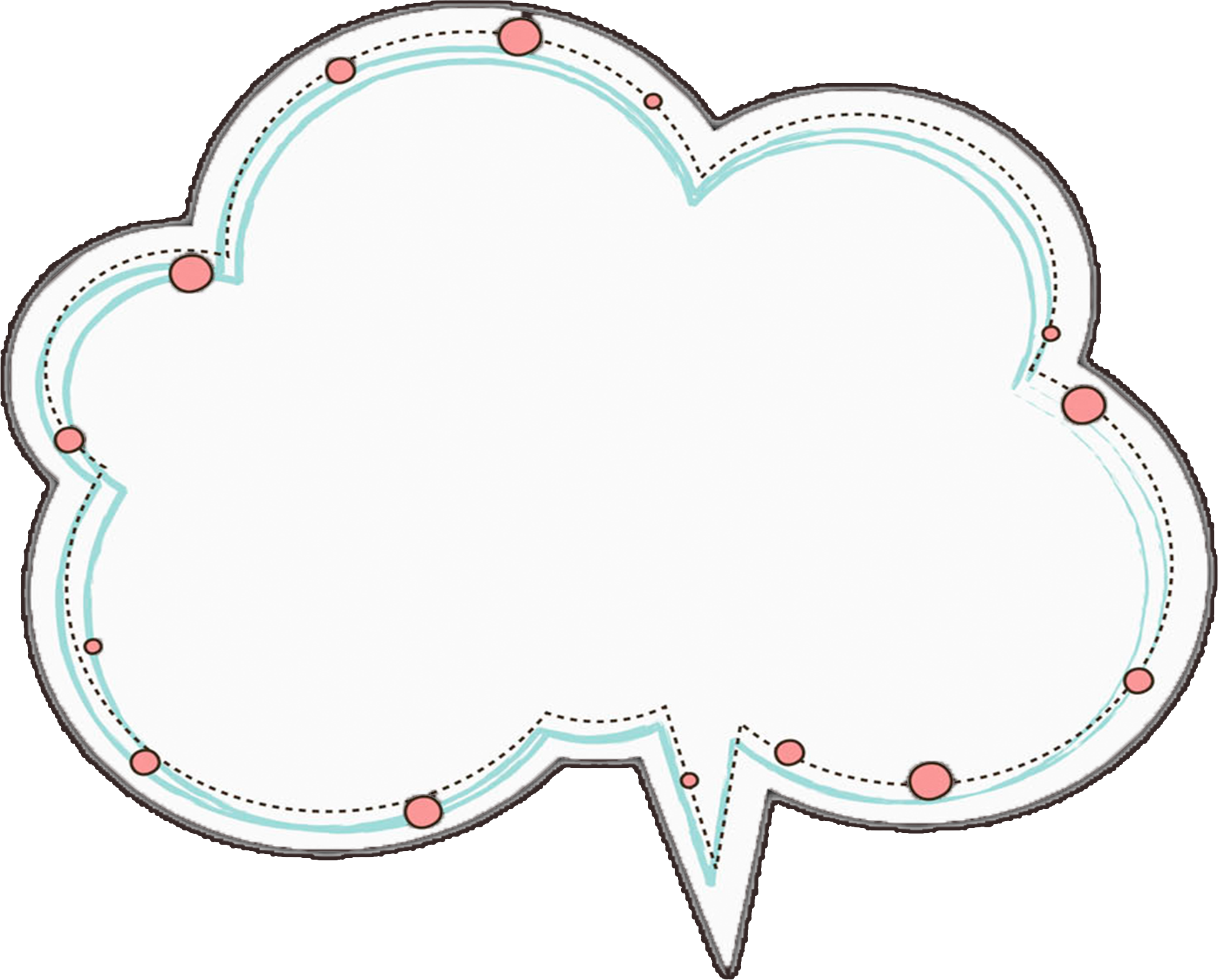 HS nhắc lại yêu cầu chung của kiểu bài viết đoạn văn trình bày cảm nghĩ về một bài thơ tự do
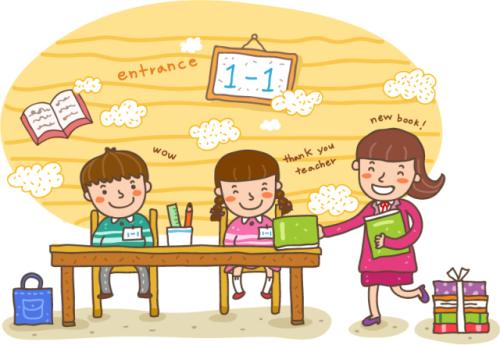 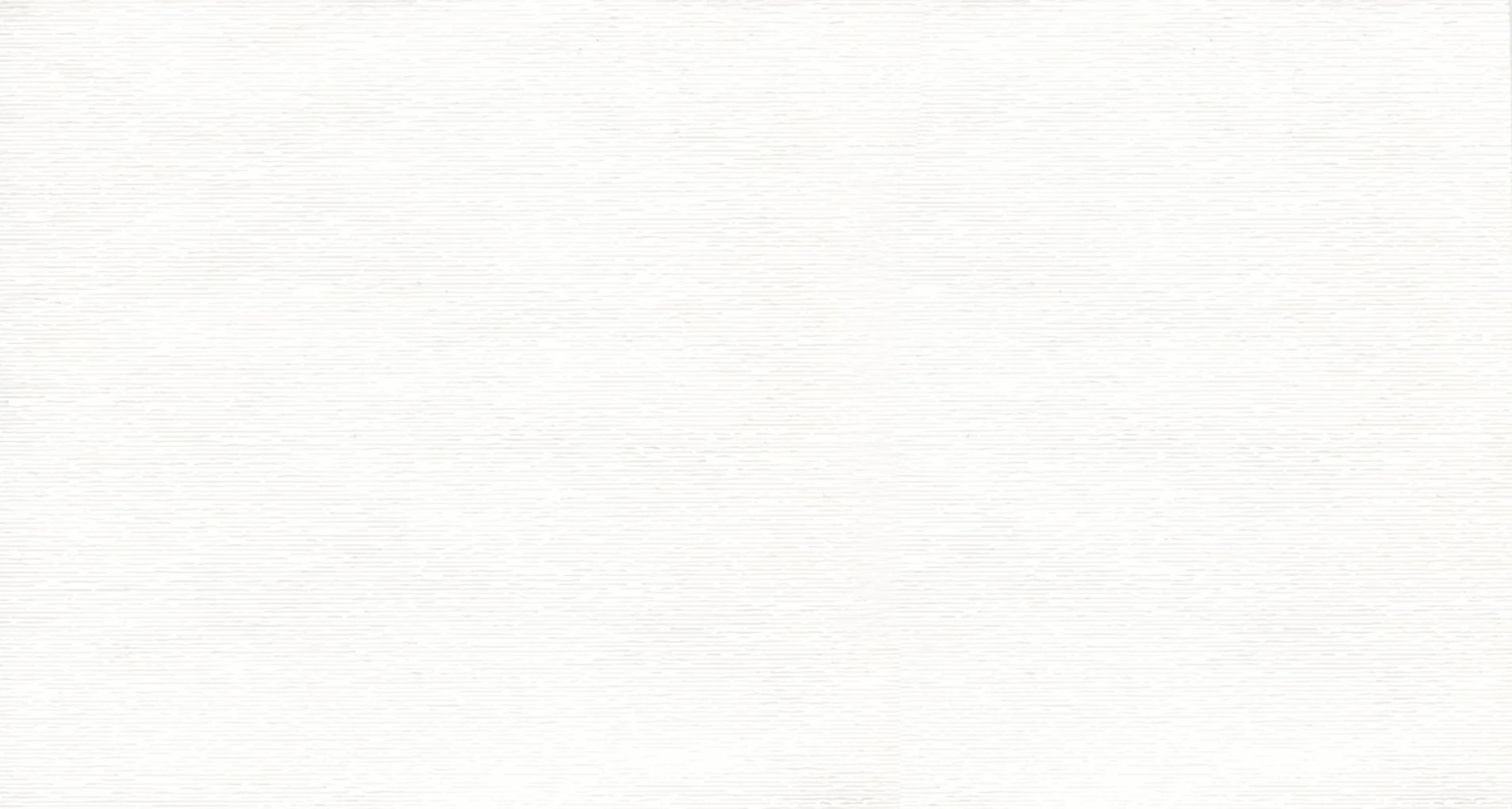 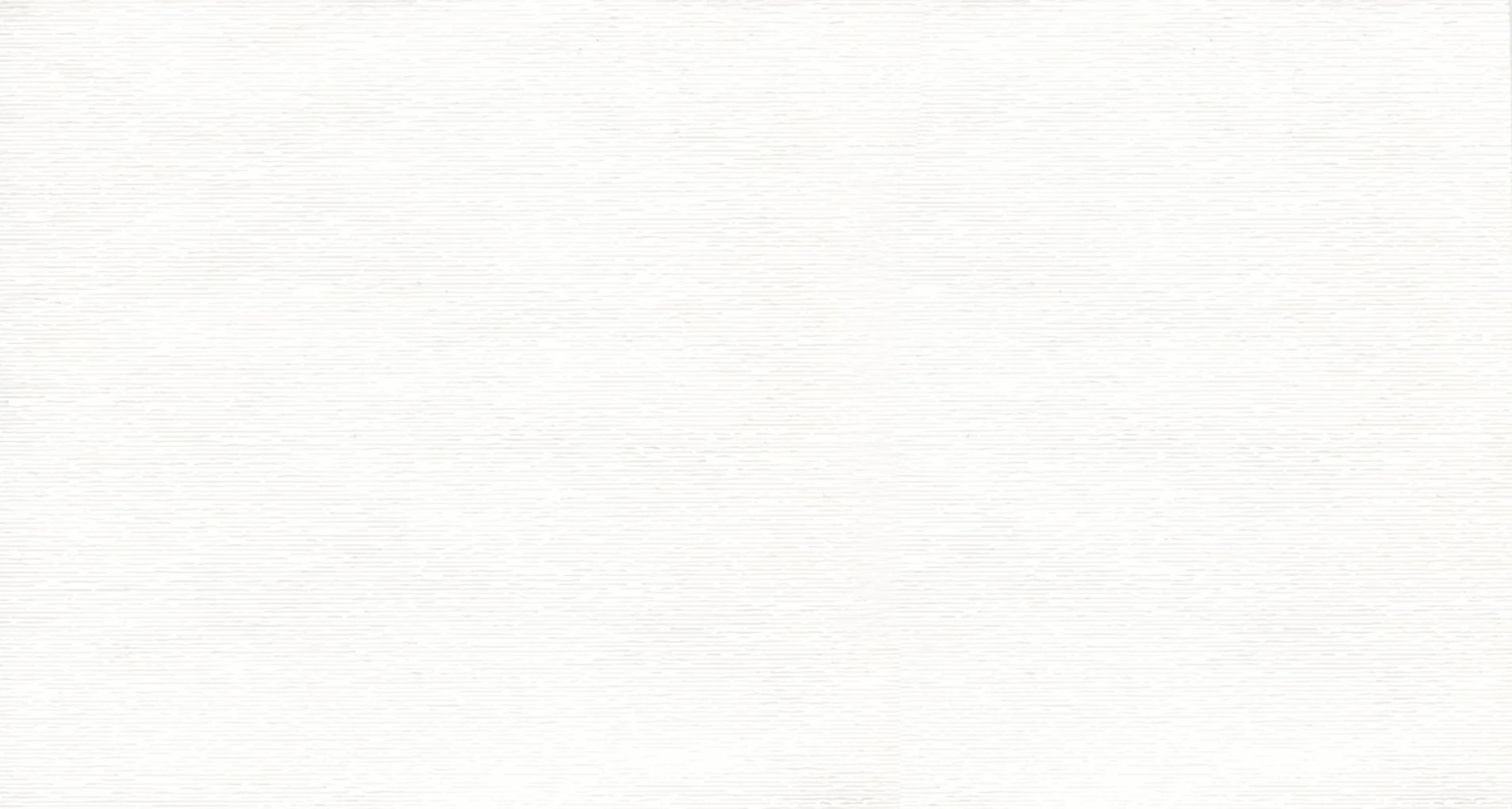 Bước 1: Chuẩn bị trước khi viết
1. Nhắc lại, khắc sâu yêu cầu của kiểu bài
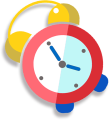 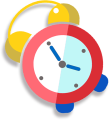 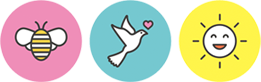 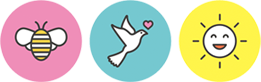 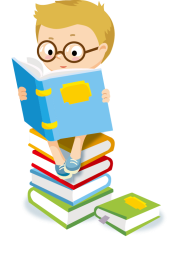 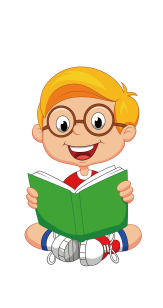 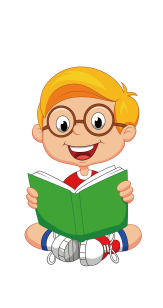 01
03
02
Nêu được cảm nghĩ về nội dung, nghệ thuật, nêu được tác dụng của thể thơ tự do trong việc thể hiện mạch cảm xúc, tạo nên nét độc đáo của bài thơ.
Giới thiệu được bài thơ, tác giả, nêu cảm nghĩ chung về bài thơ.
Khái quát được cảm nghĩ về bài thơ.
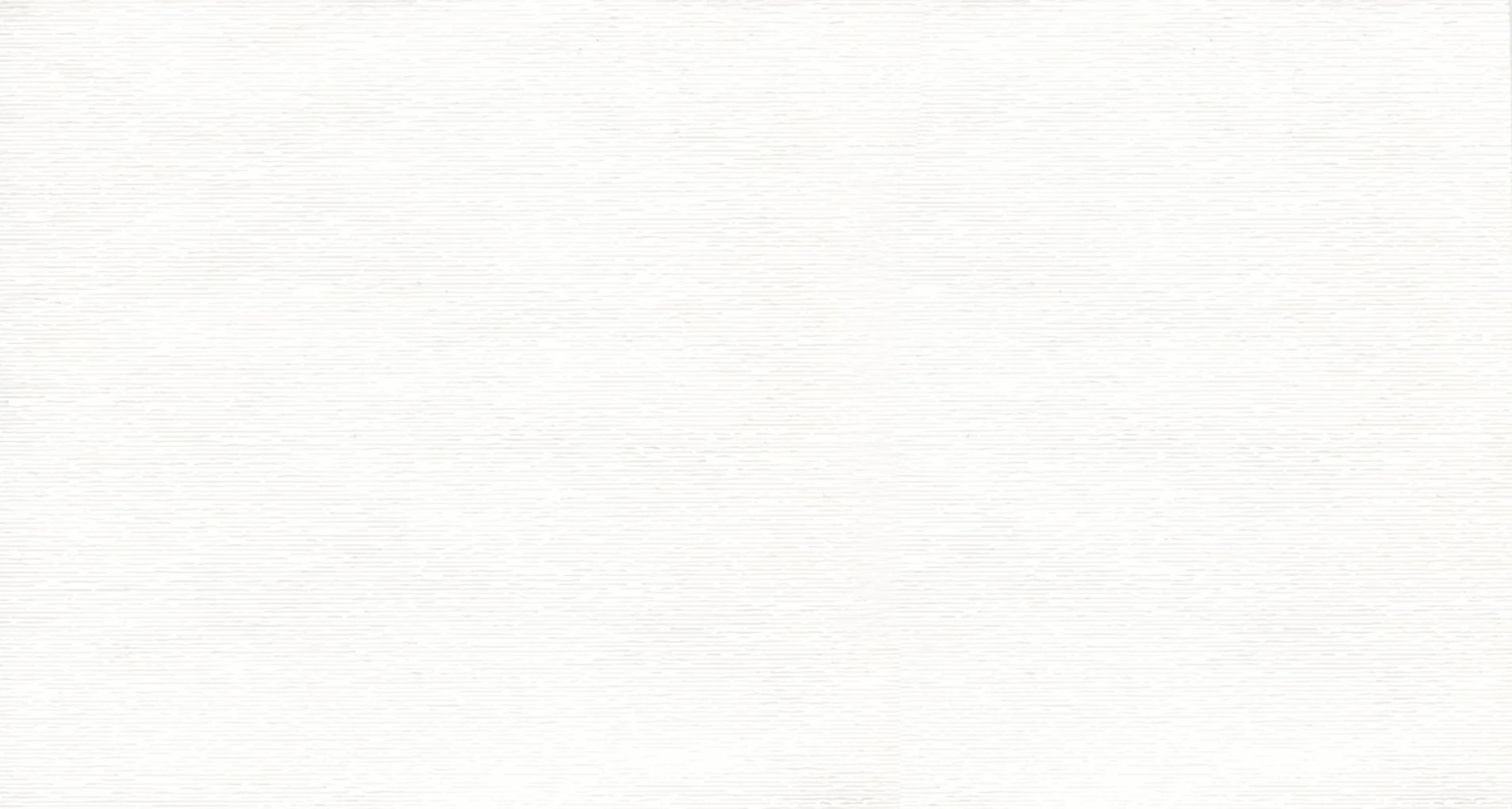 2. Nhận xét về kết quả và chỉnh sửa bài viết
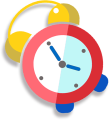 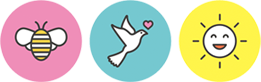 HS dựa vào hướng dẫn Chỉnh sửa bài viết trong SHS và các ý kiến nhận xét cụ thể của GV trong bài để rút kinh nghiệm và chỉnh sửa
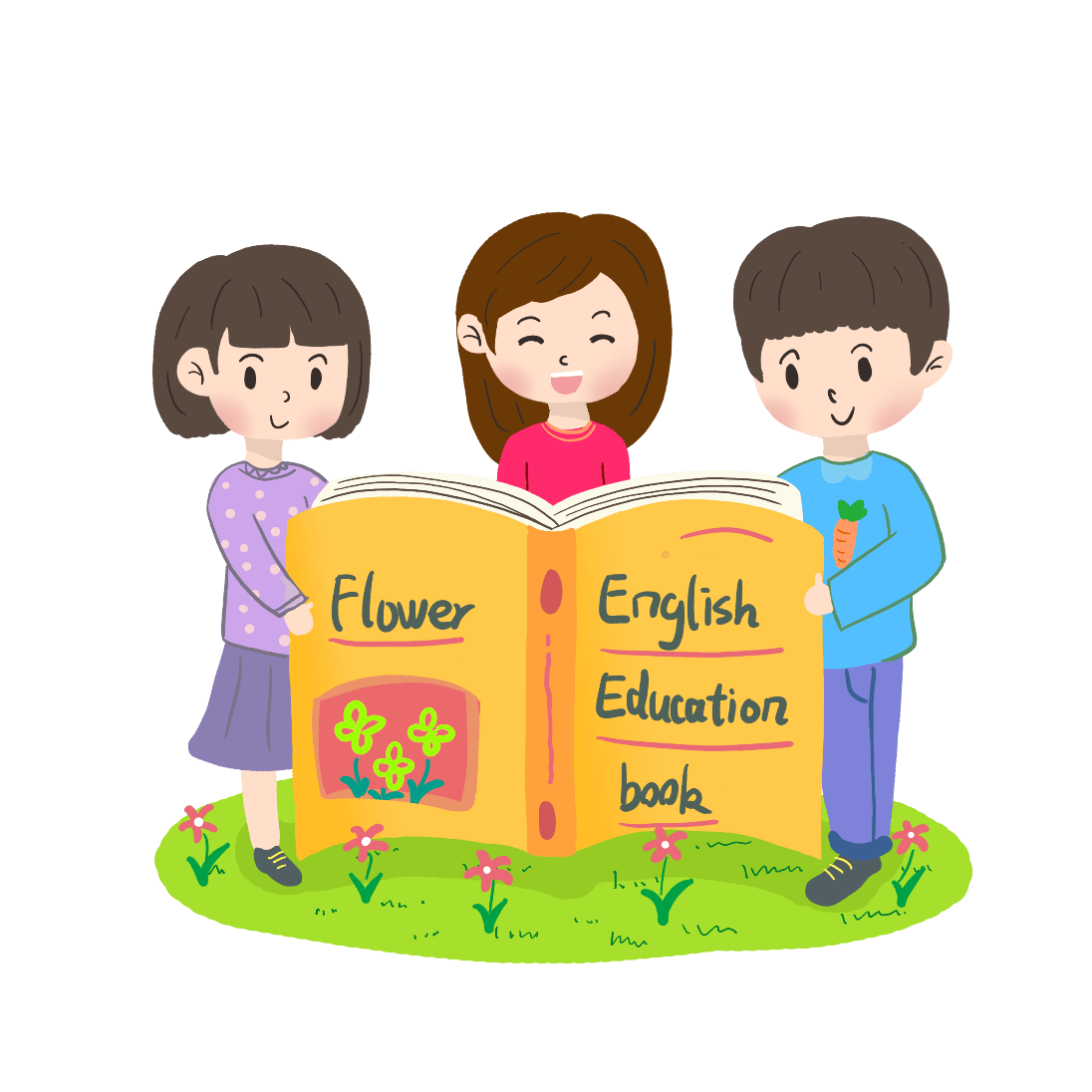 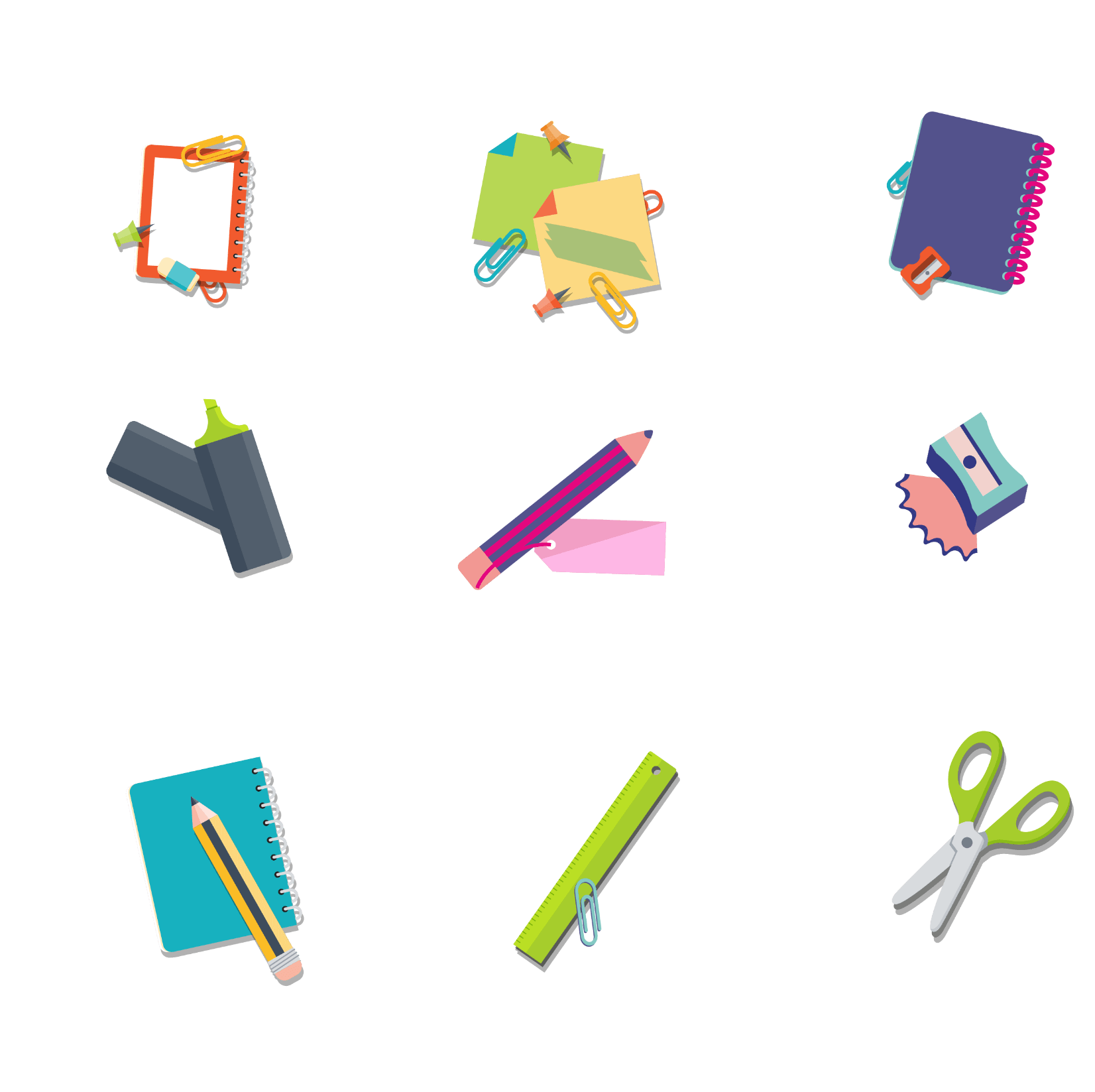 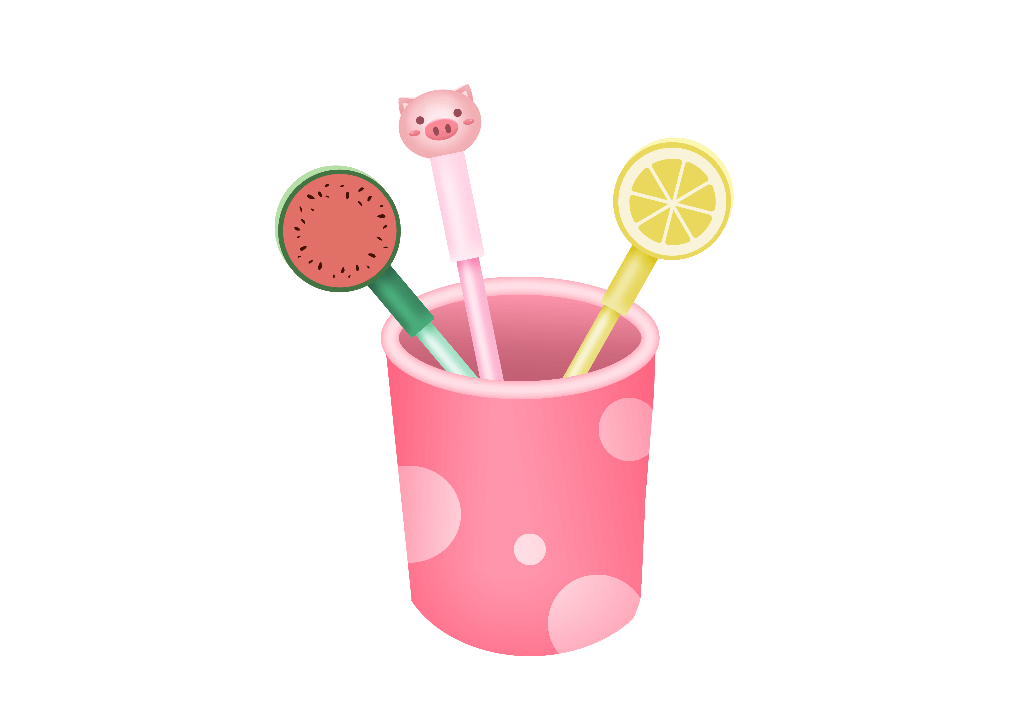